1
p
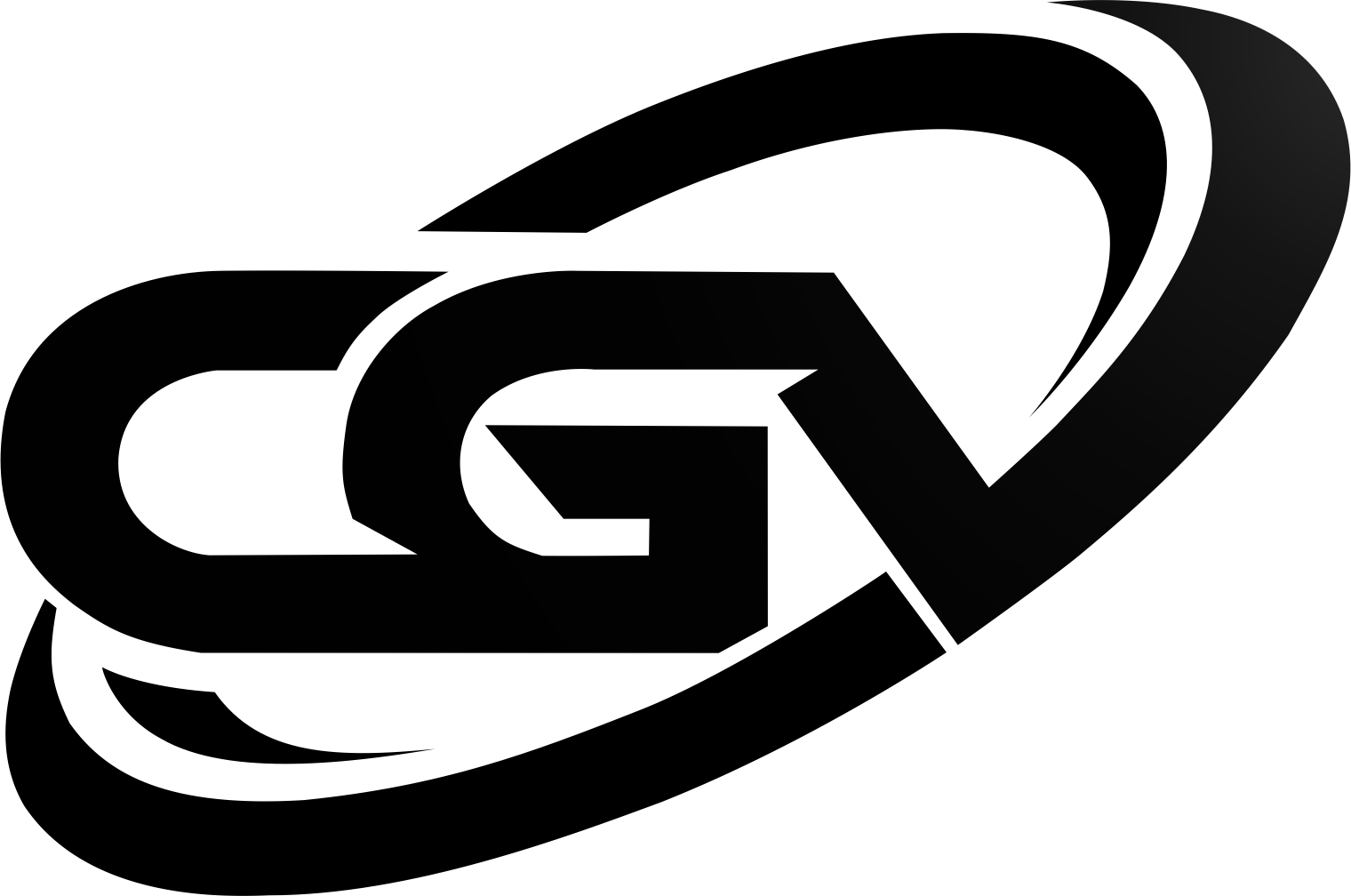 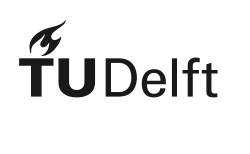 Targeting Shape and Material in Lighting Design
Baran Usta, Sylvia Pont, Elmar Eisemann
[Speaker Notes: Hello, I am Baran Usta and thank you for joining our presentation on Targeting Shape and Material in Lighting Design.]
2
p
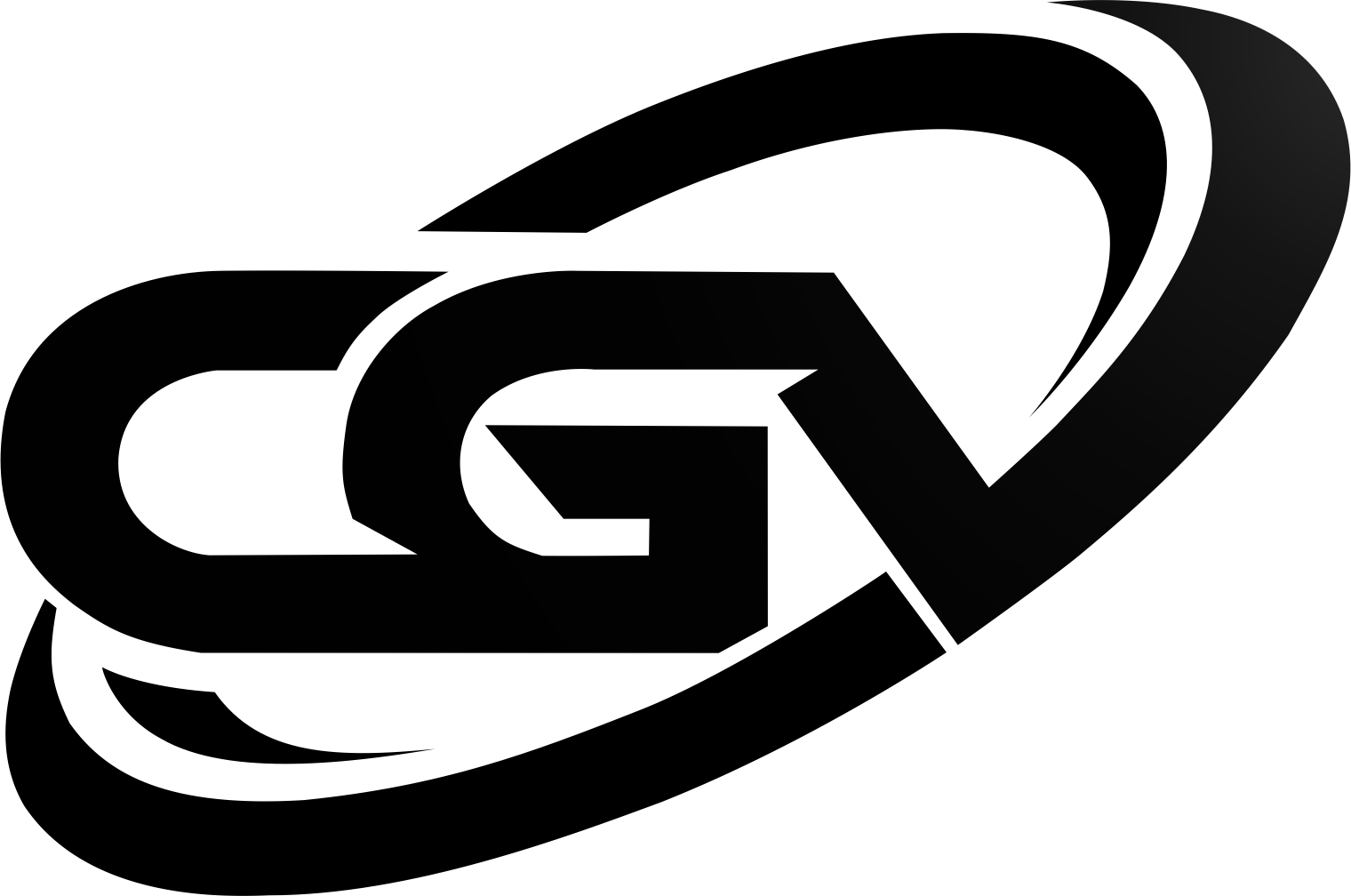 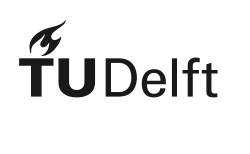 Digital Product Photography
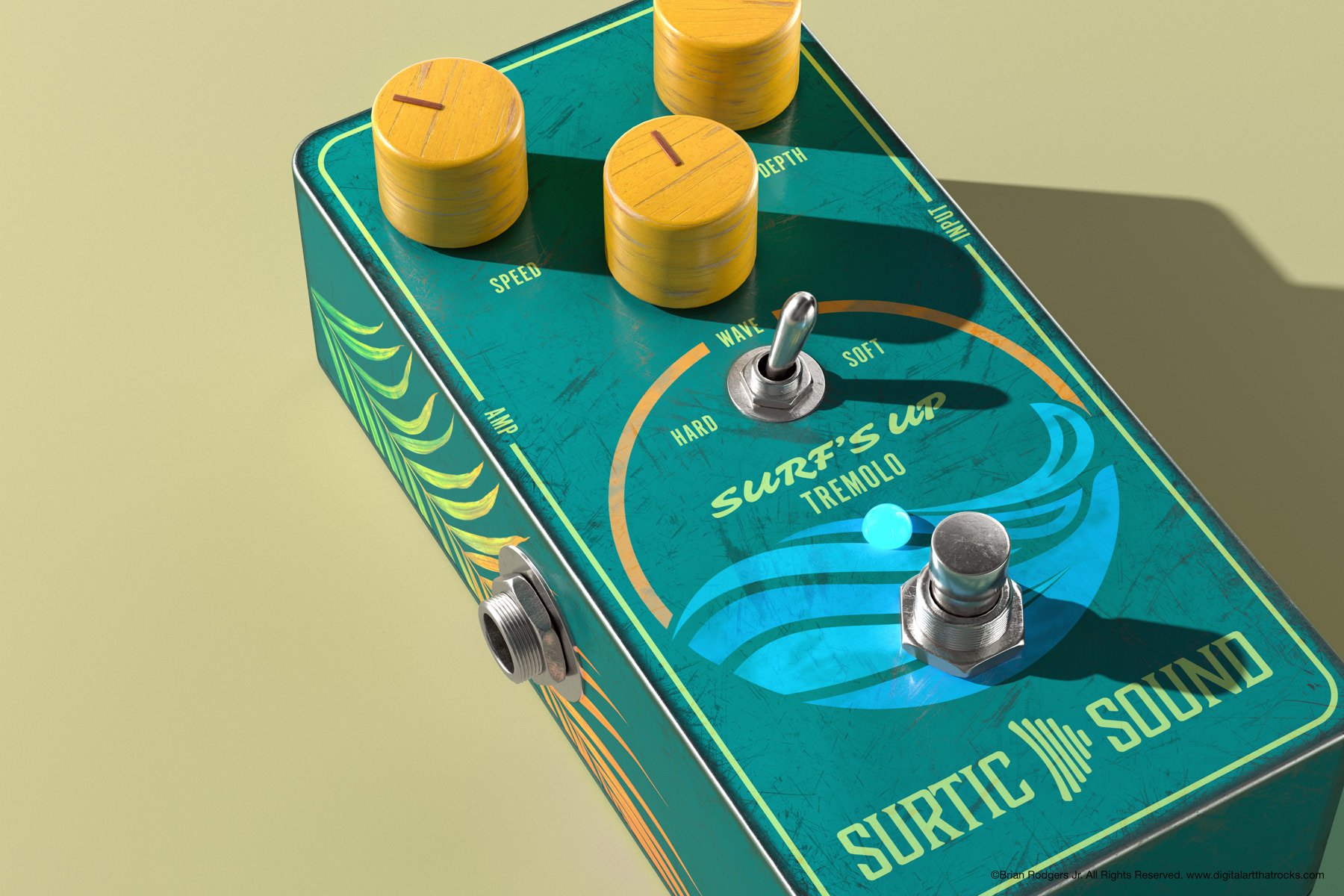 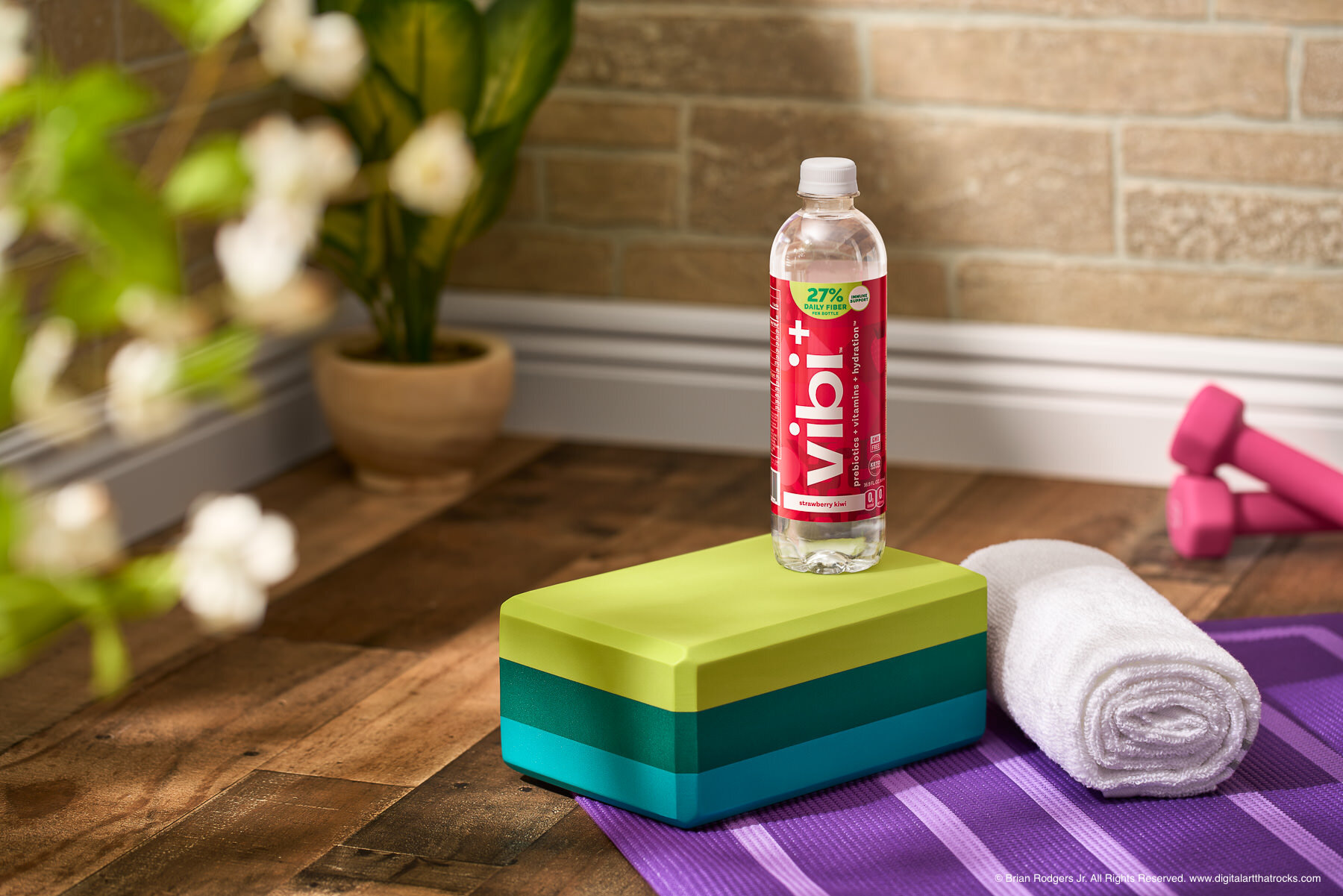 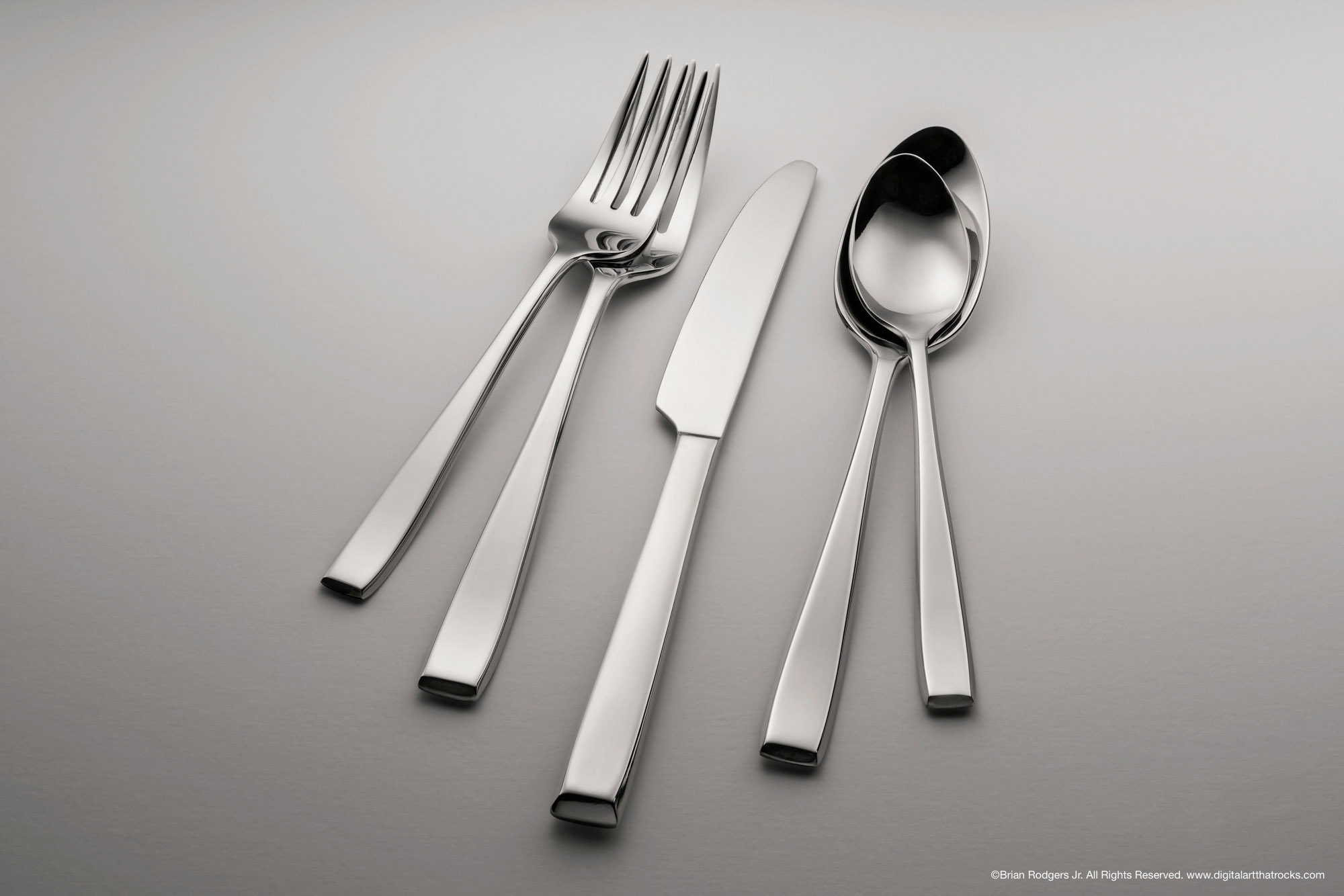 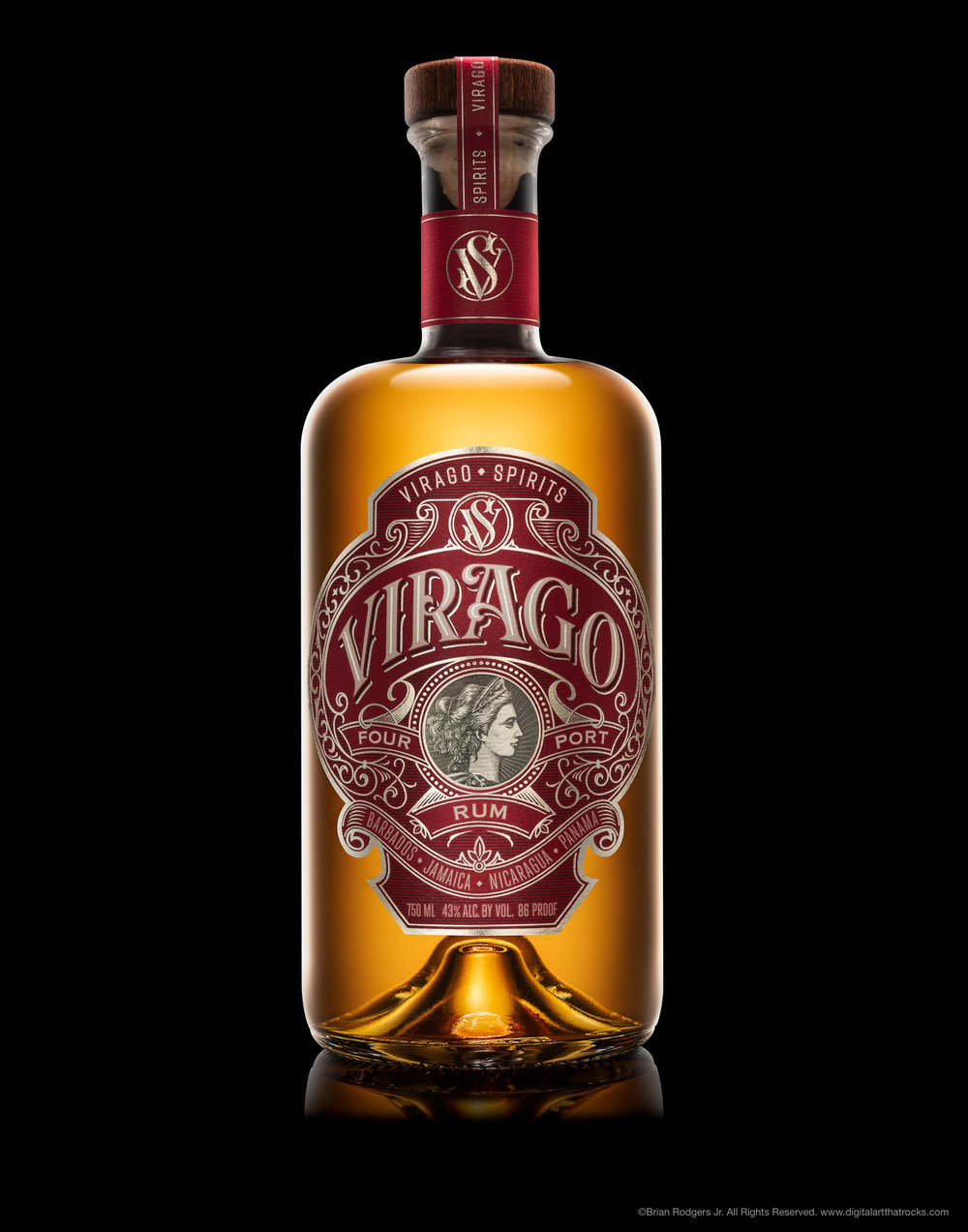 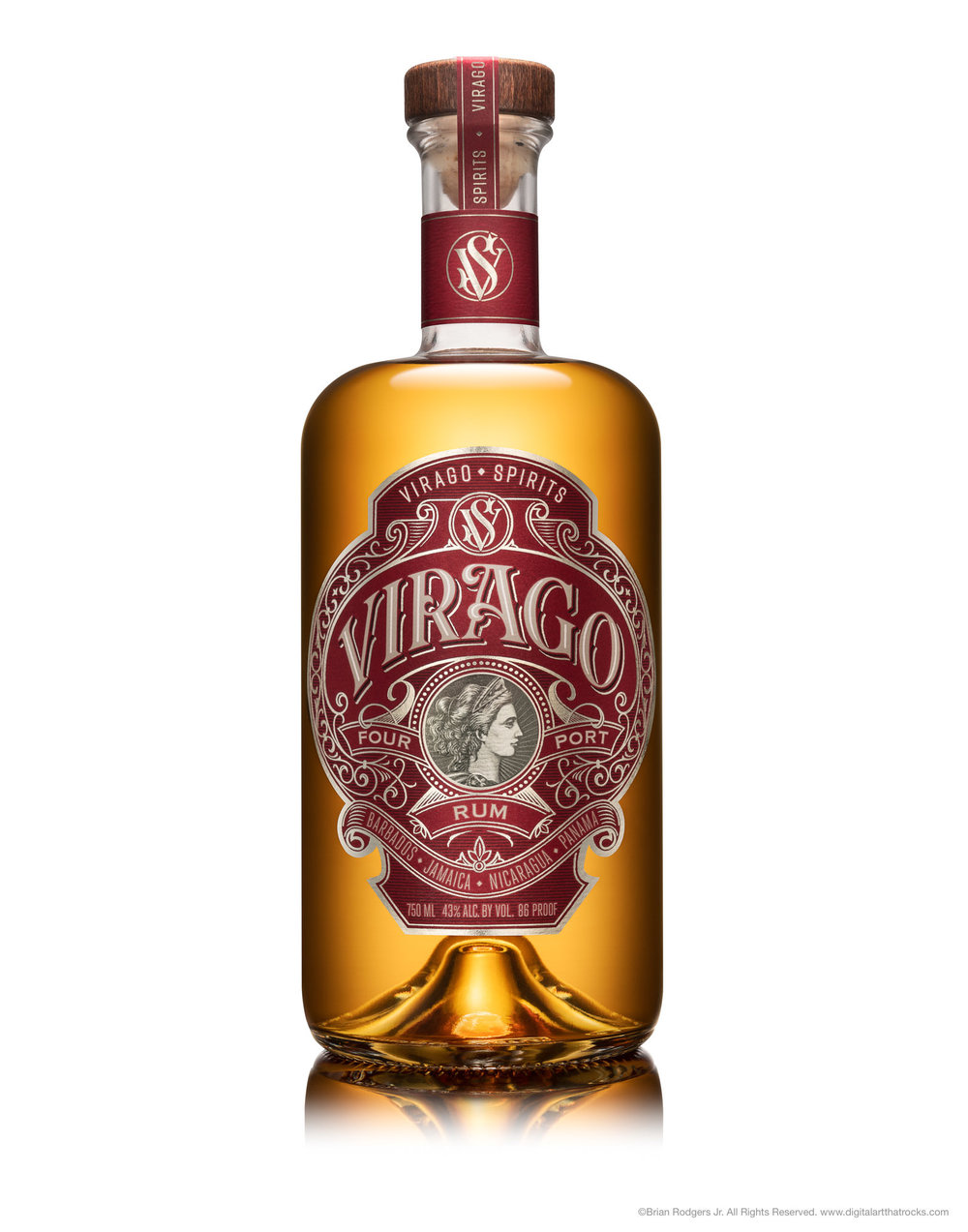 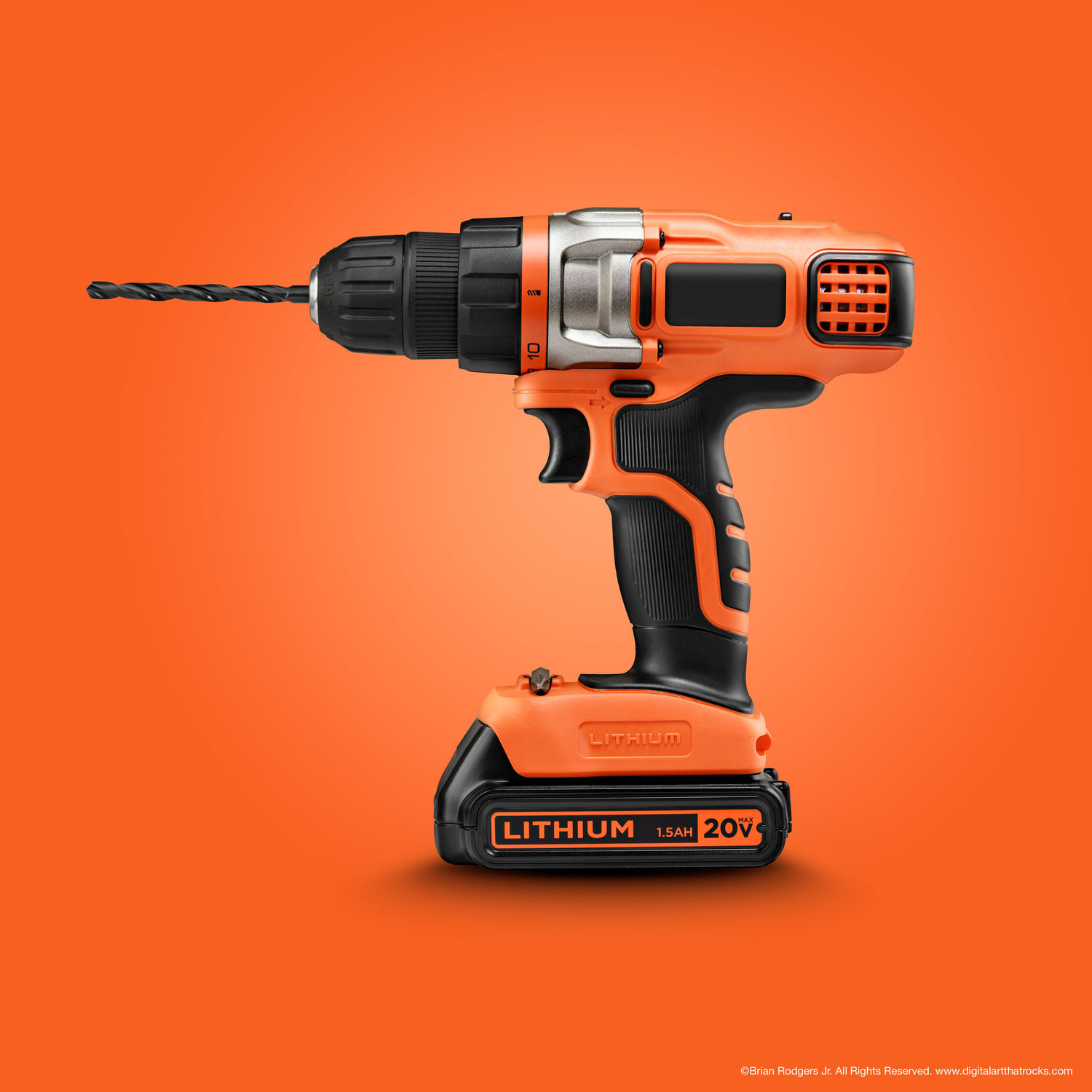 ©Brian Rodgers Jr. | www.digitalartthatrocks.com
[Speaker Notes: As digital product photography gain popularity, more and more services employ them for commercial purposes. Artists carefully design the lighting, in addition to designing 3D models, materials and selecting a viewpoint, to achieve a certain appearance.]
3
p
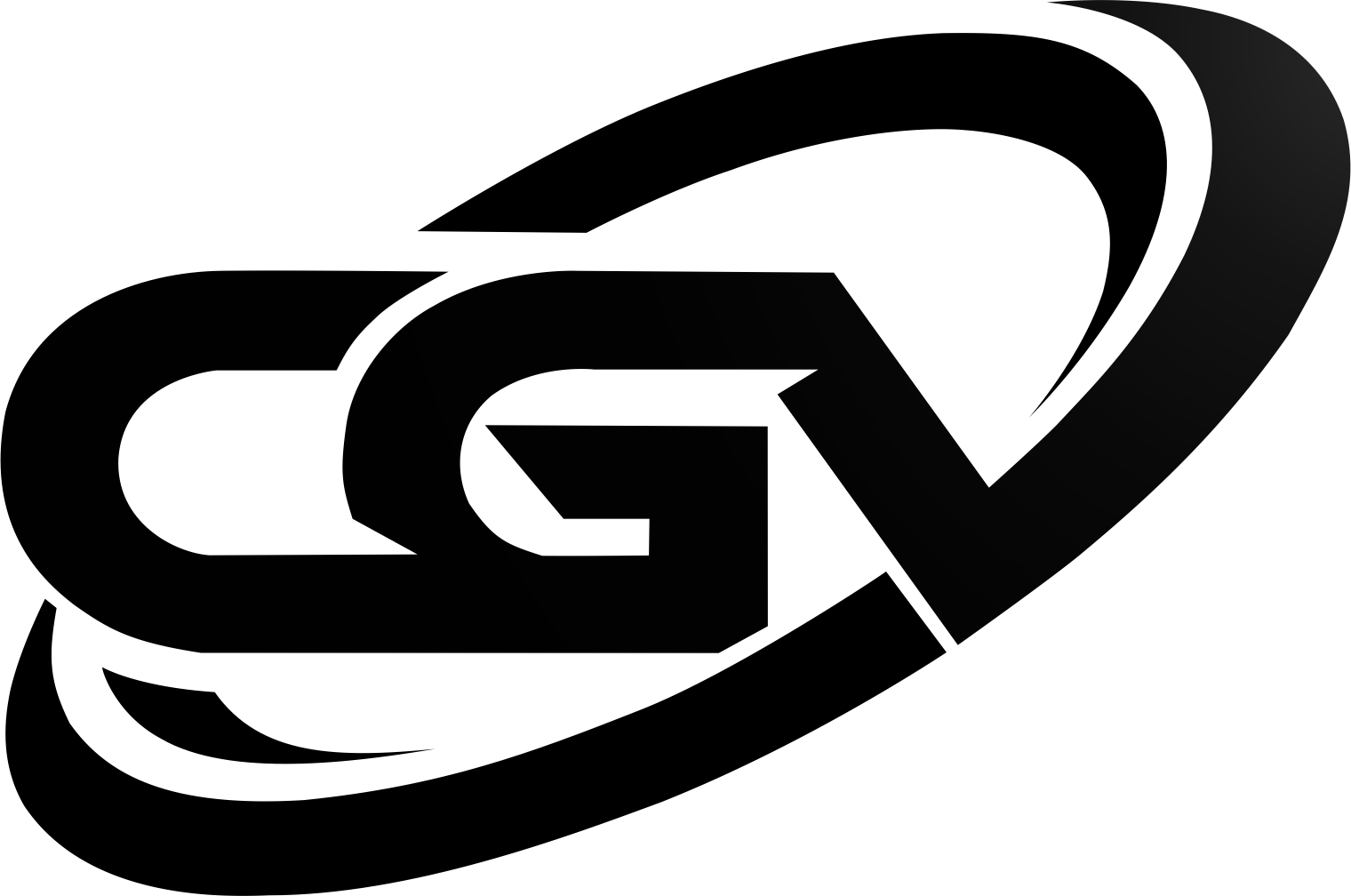 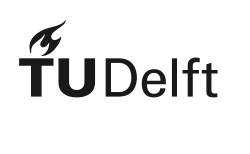 Lighting Design
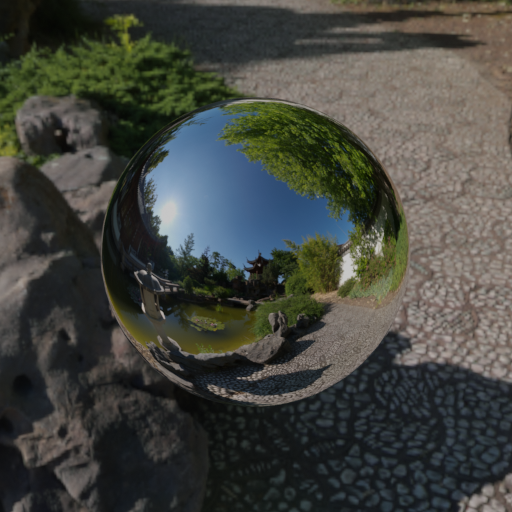 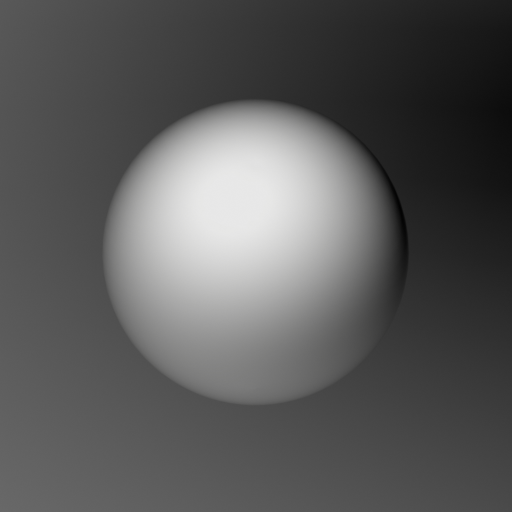 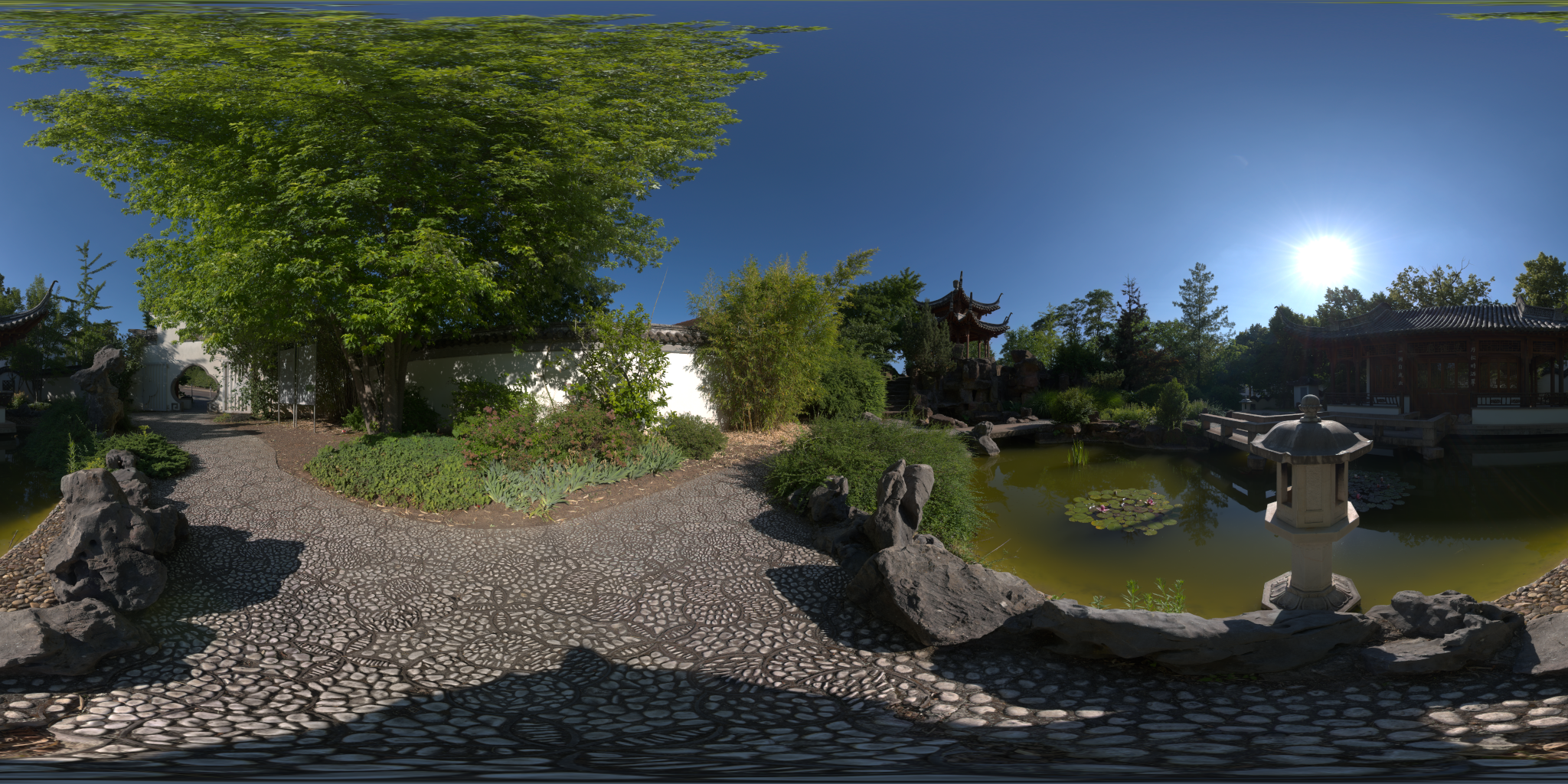 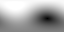 [Speaker Notes: Lighting is so effective that it can make a mirror sphere appear very specular or, more interestingly, can result in a diffuse appearance. Depending on the design requirements, either one could be desirable.]
4
p
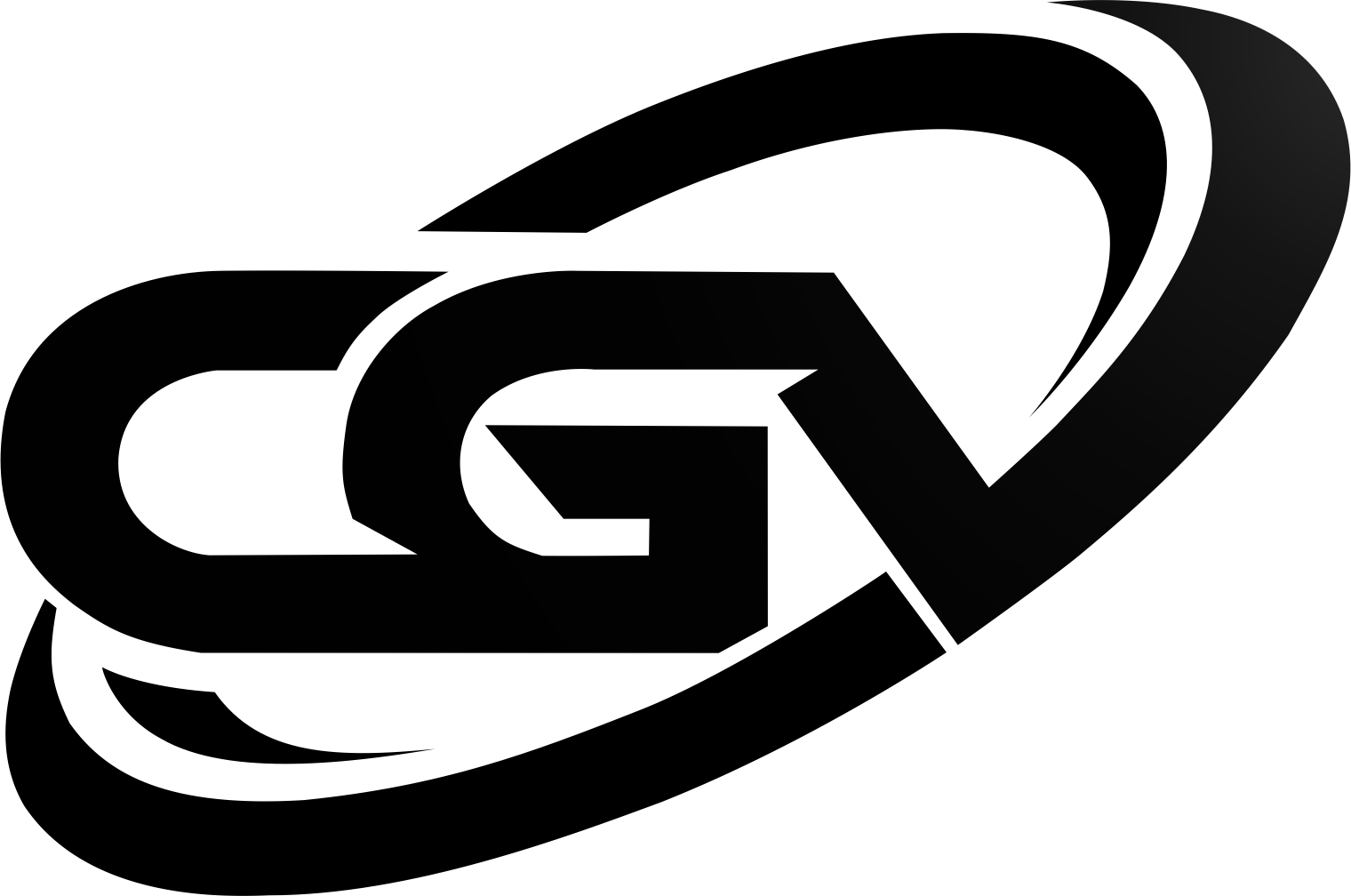 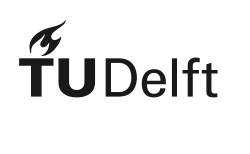 Environment Map
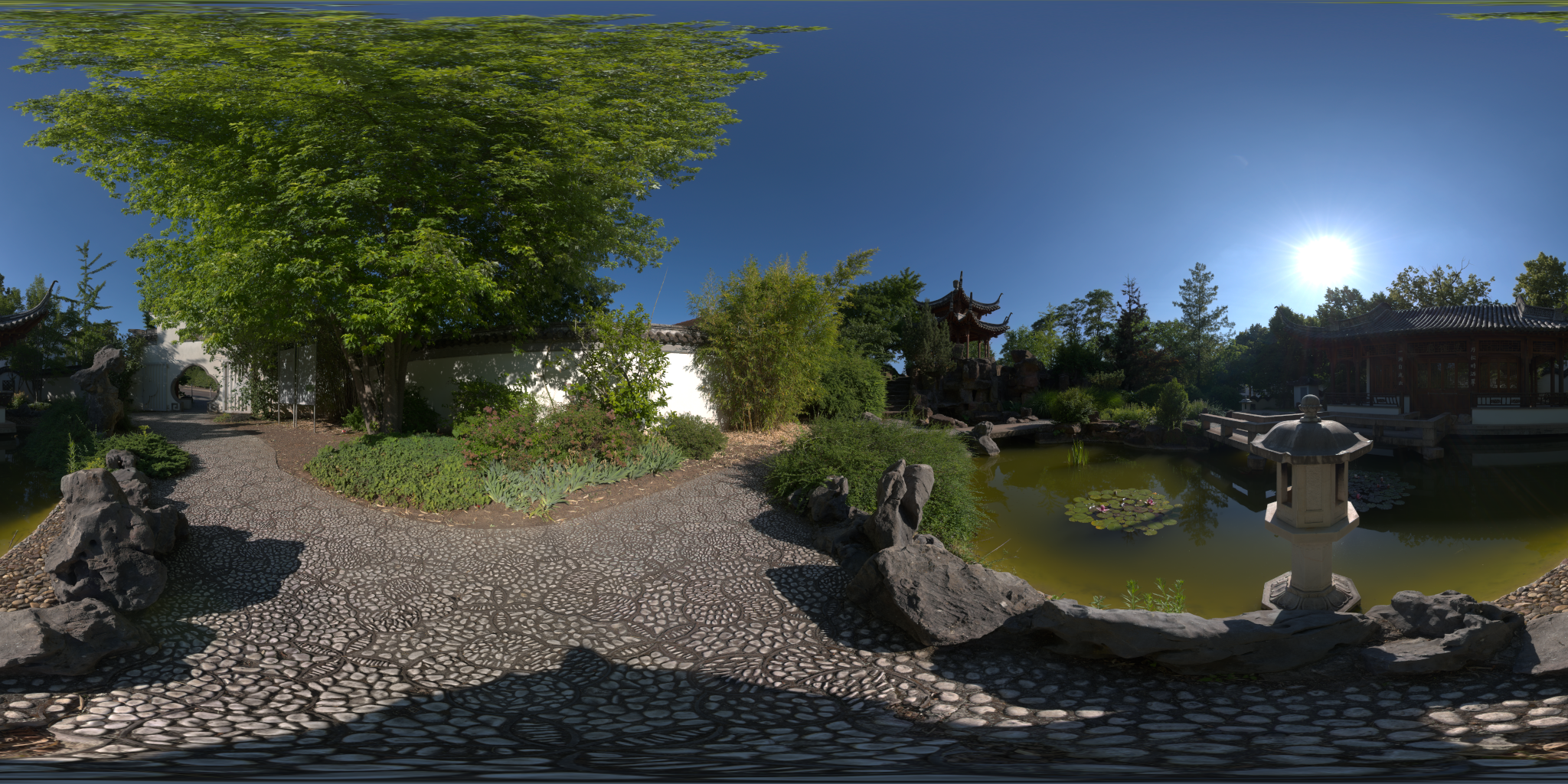 [Speaker Notes: In digital lighting design, artists typically use environment maps to obtain high quality lighting behavior. It is an efficient illumination representation that covers the whole sphere around the scene. Its pixels act as directional light sources and can meet many complex requirements. However, designing one remains a challenge.]
5
p
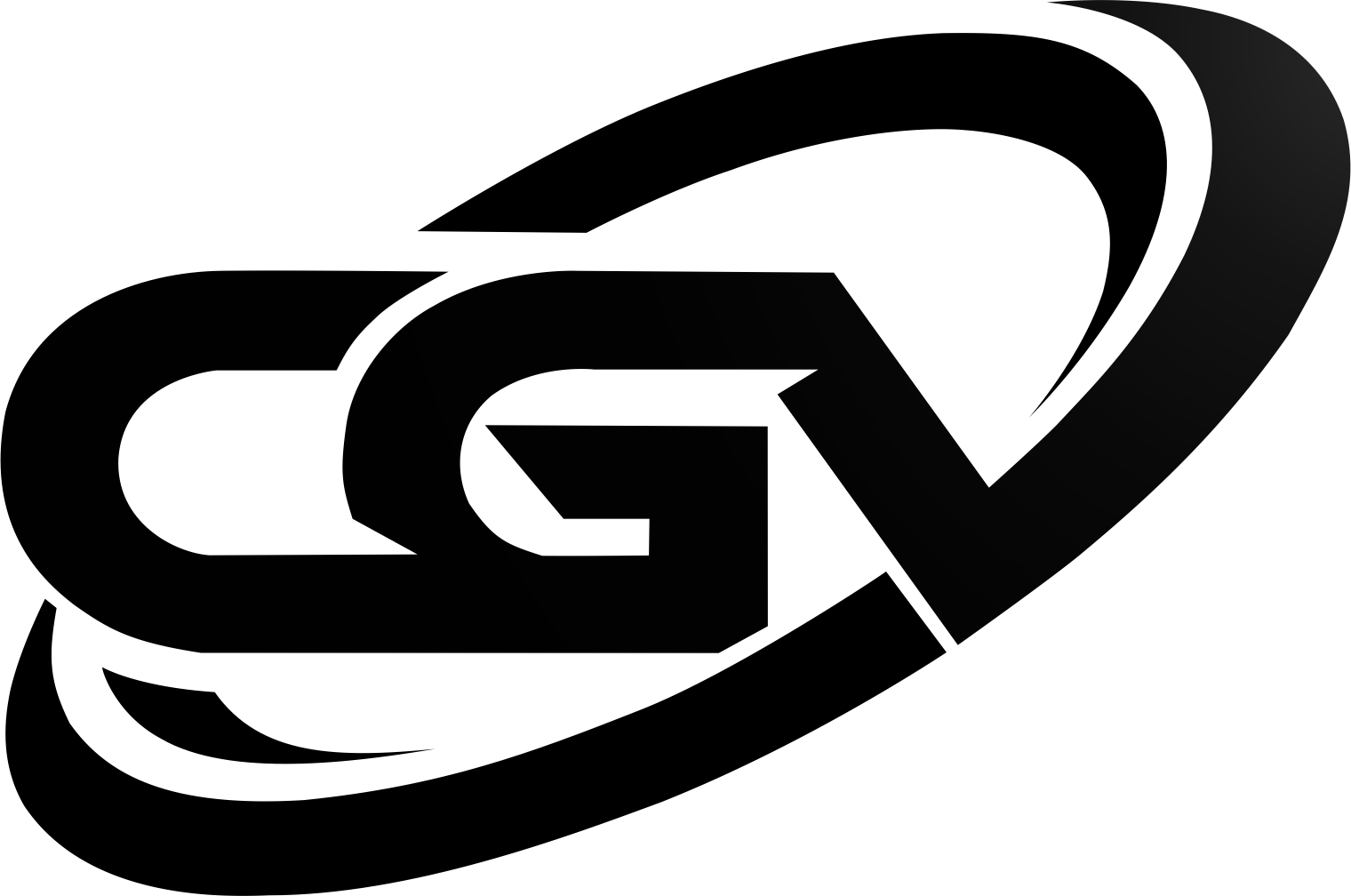 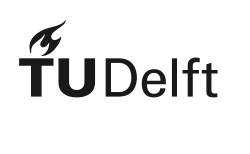 Common Environment Map Design Approach
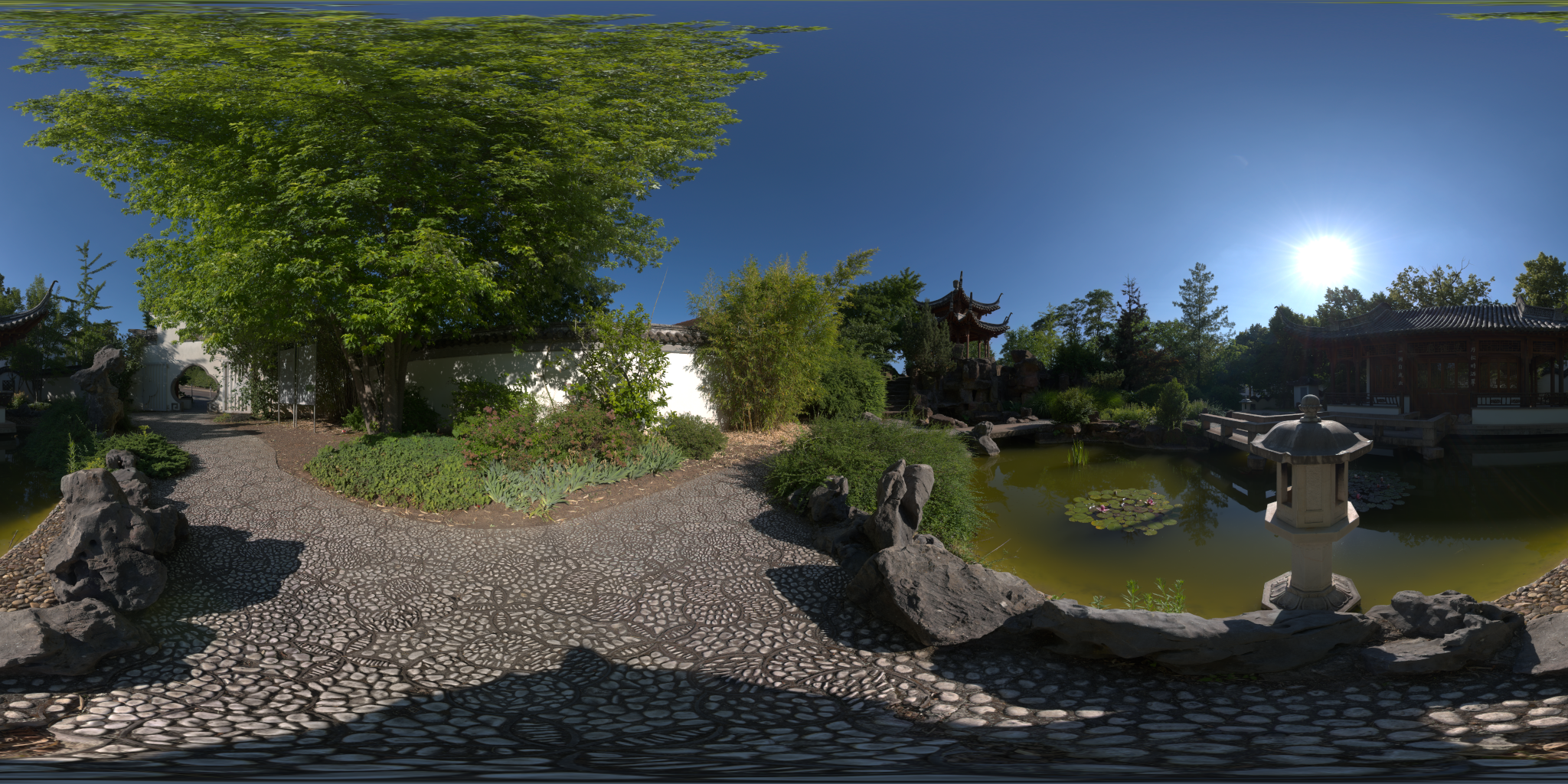 [Speaker Notes: Typically, lighting designers directly edit an initial environment map and see its effect on the scene. Then iteratively improves the result. For example, here one might want to add this large light source and searches for a good location by checking the rendered image after each change. In fact, it is an indirect way of editing the appearance.

For a successful design, one should first know what kind of visual features are necessary. Do we need a large specular highlight? How sharp should the it be. With the specular highlight.. Is the shape still understandable? And there are many more questions… even though you know what appearance you want to achieve you have to know what changes the environment map needs.
 
Efficient editing requires expertise in available tools, as well as in-depth knowledge of the interaction between light, material, and shape. Even then, it is a very time-consuming task. Designing lighting for a scene can last days even for an expert.]
6
p
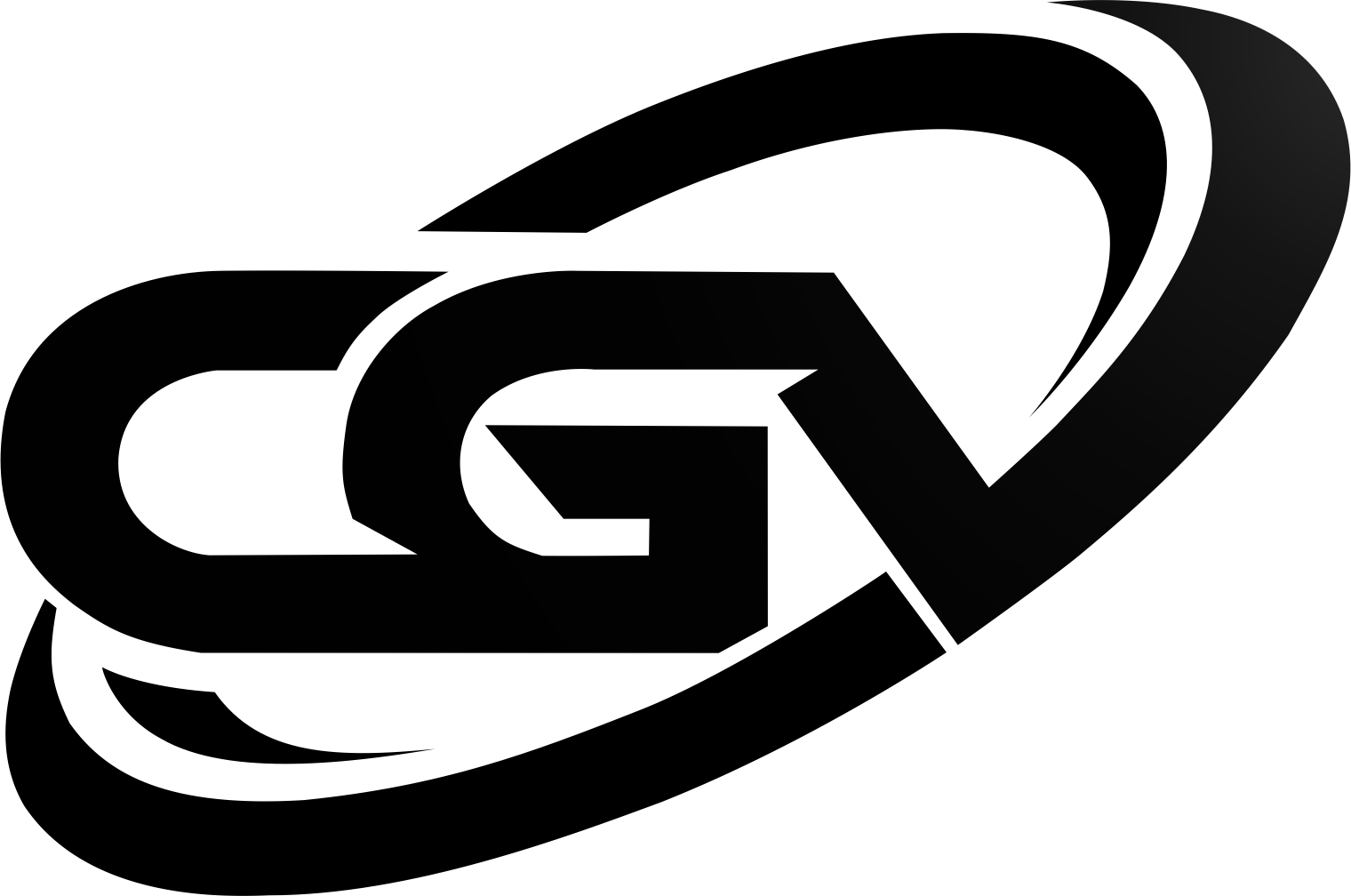 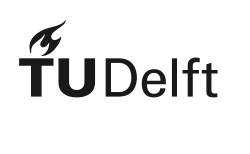 Common Environment Map Design Approach
Design
Appearance
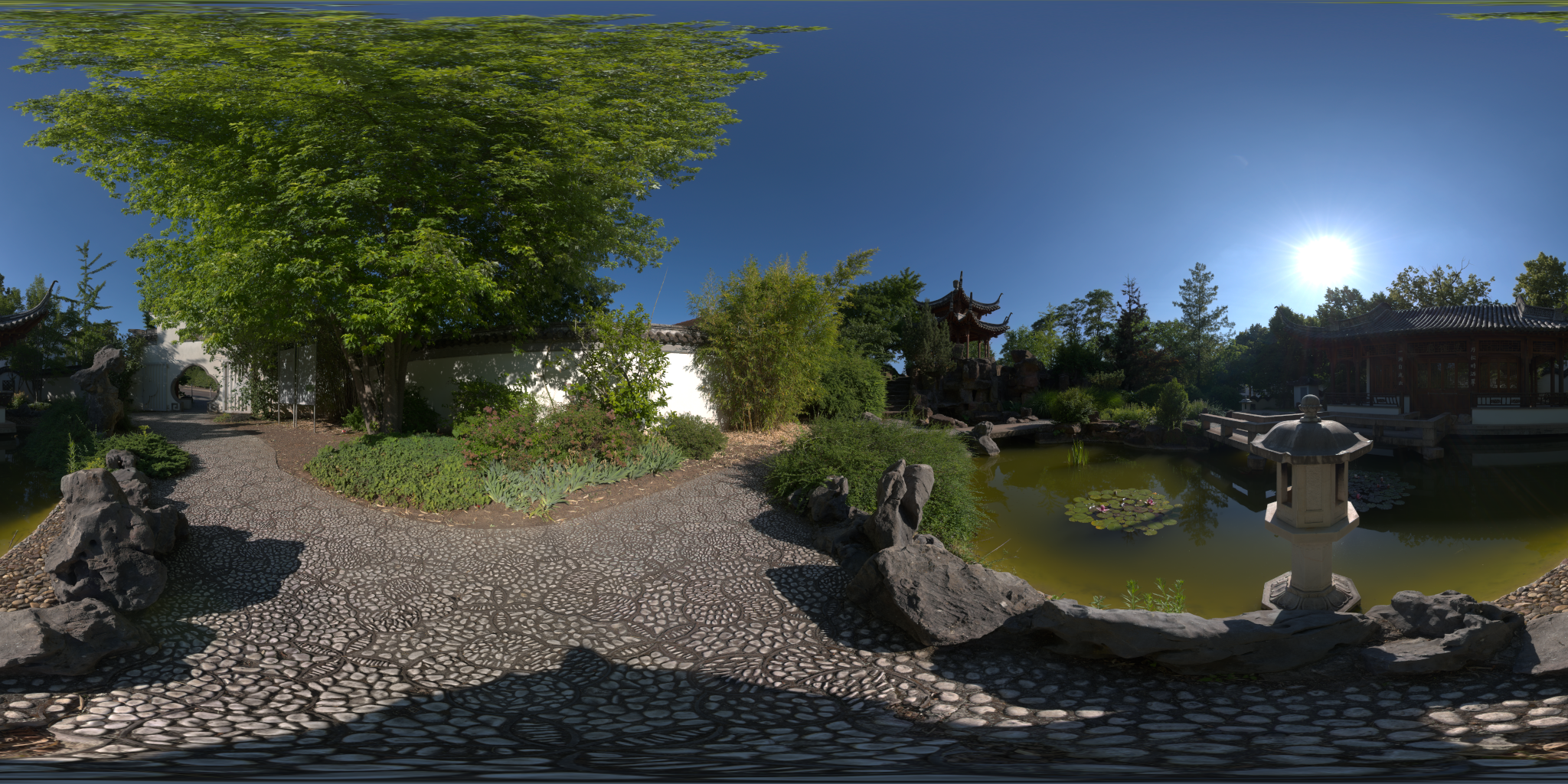 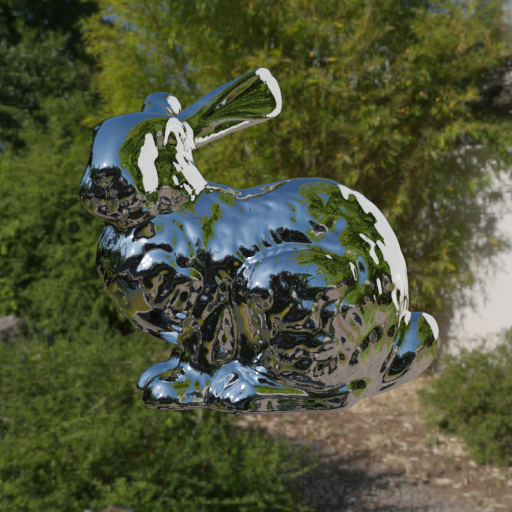 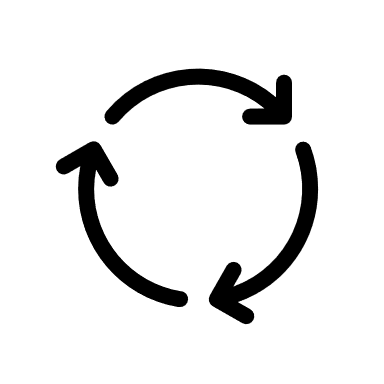 [Speaker Notes: To iterate, currently a designer think of an appearance for which they try to make the correct edits to the environment map. Until it is the goal appearance obtained, they iterate the design.]
7
p
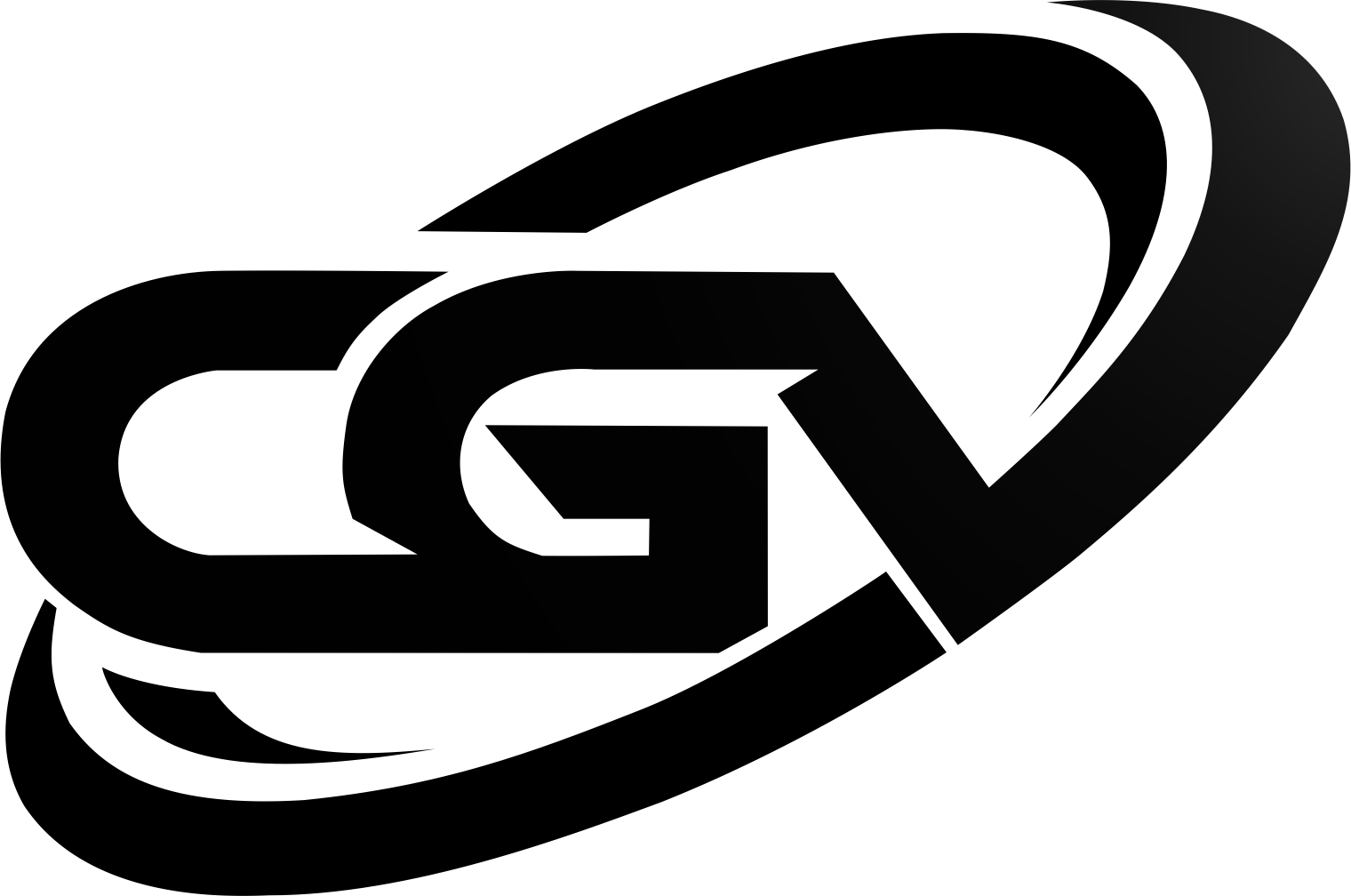 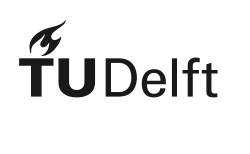 Our Solution
Appearance
Design
Automatically generated environment map
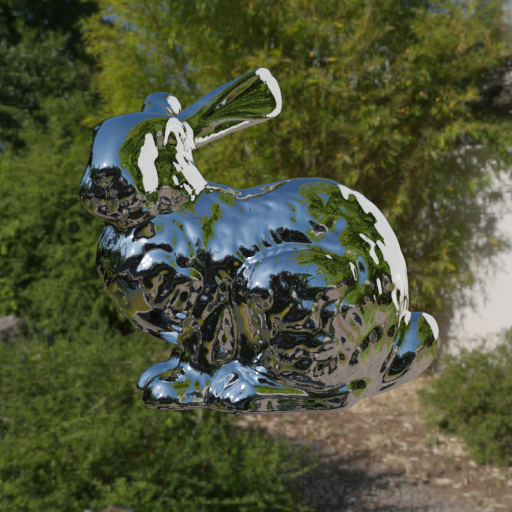 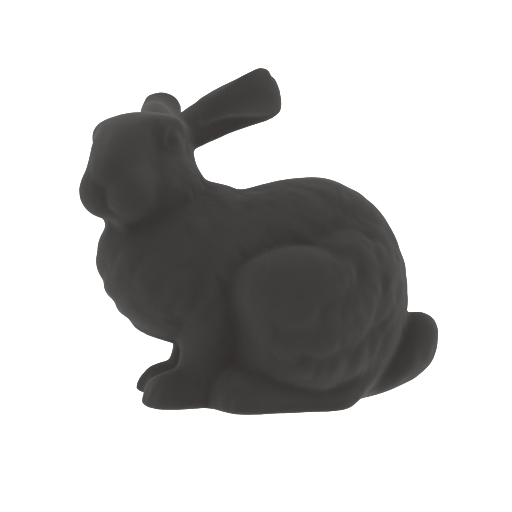 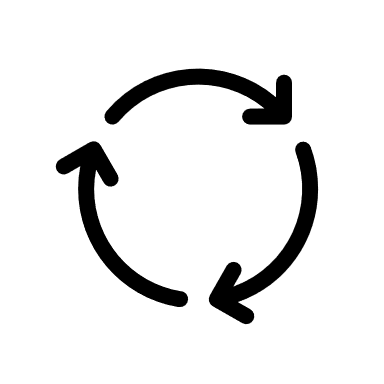 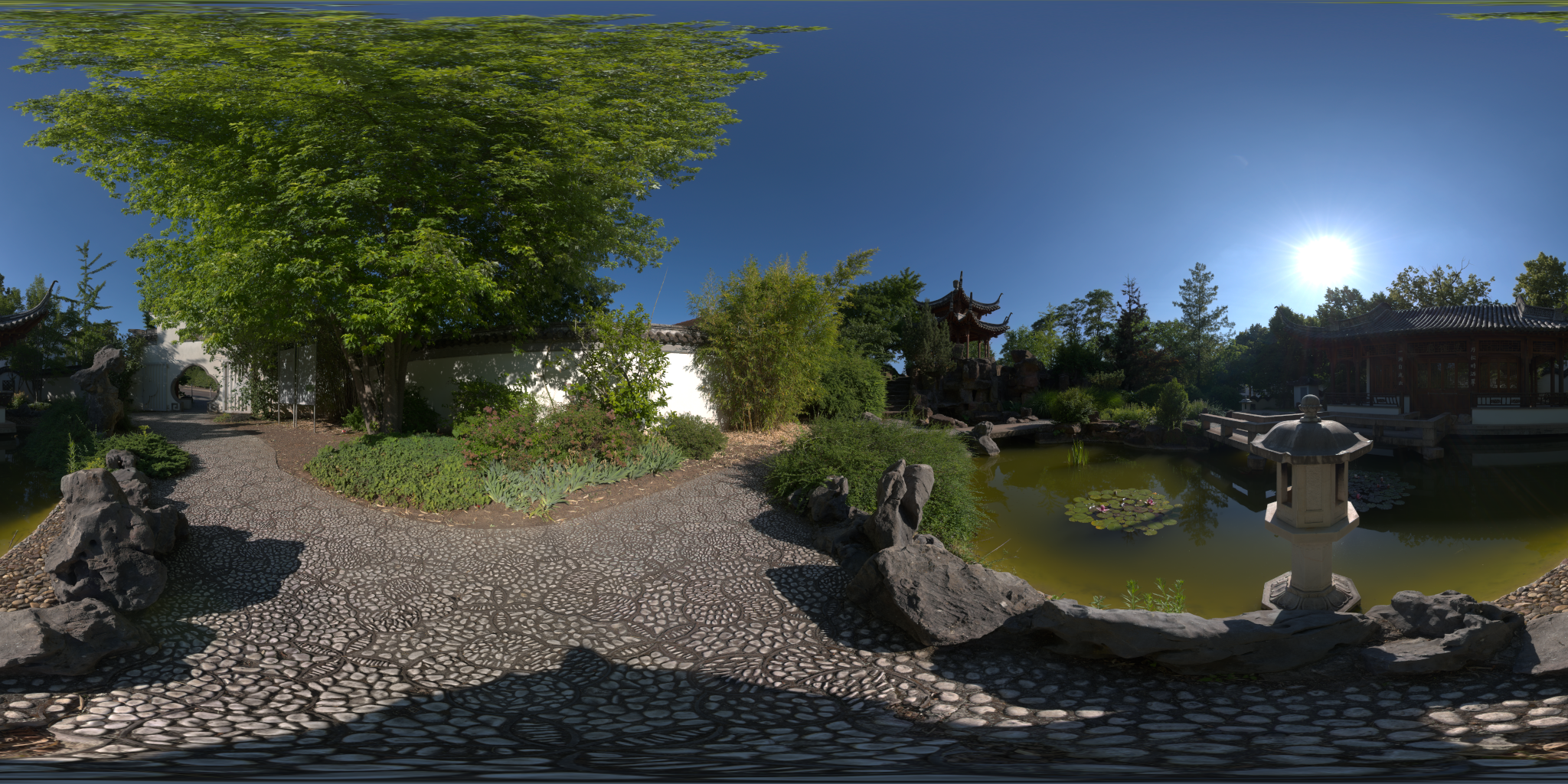 [Speaker Notes: With this tool, we aim to encourage users to care only about the appearance instead of the illumination. They design their goal appearance through our painting-based interfaces. Then, an illumination that realizes the appearance is found through an optimization.]
8
p
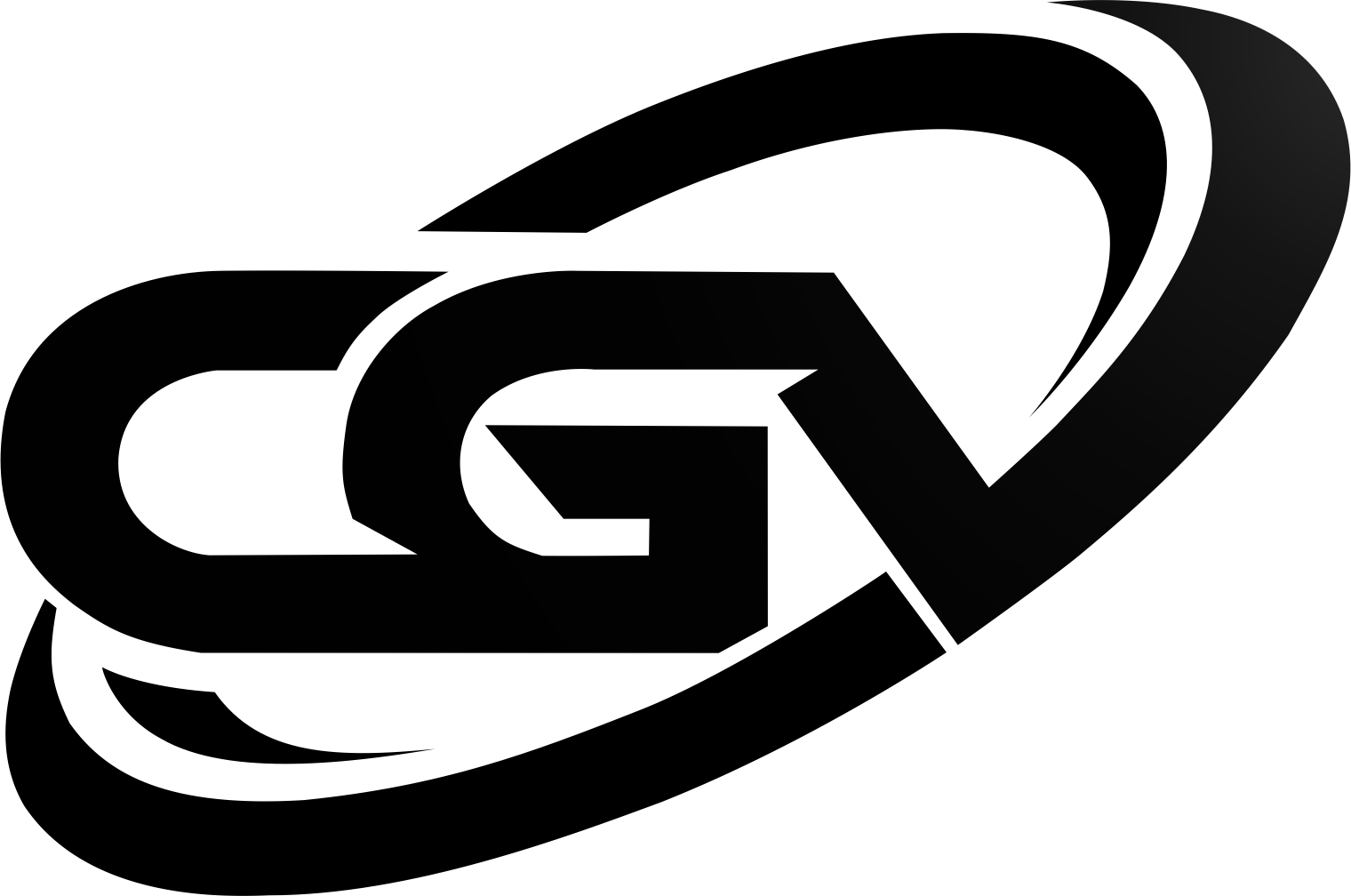 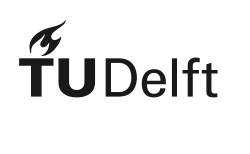 Our Solution
Design
Appearance
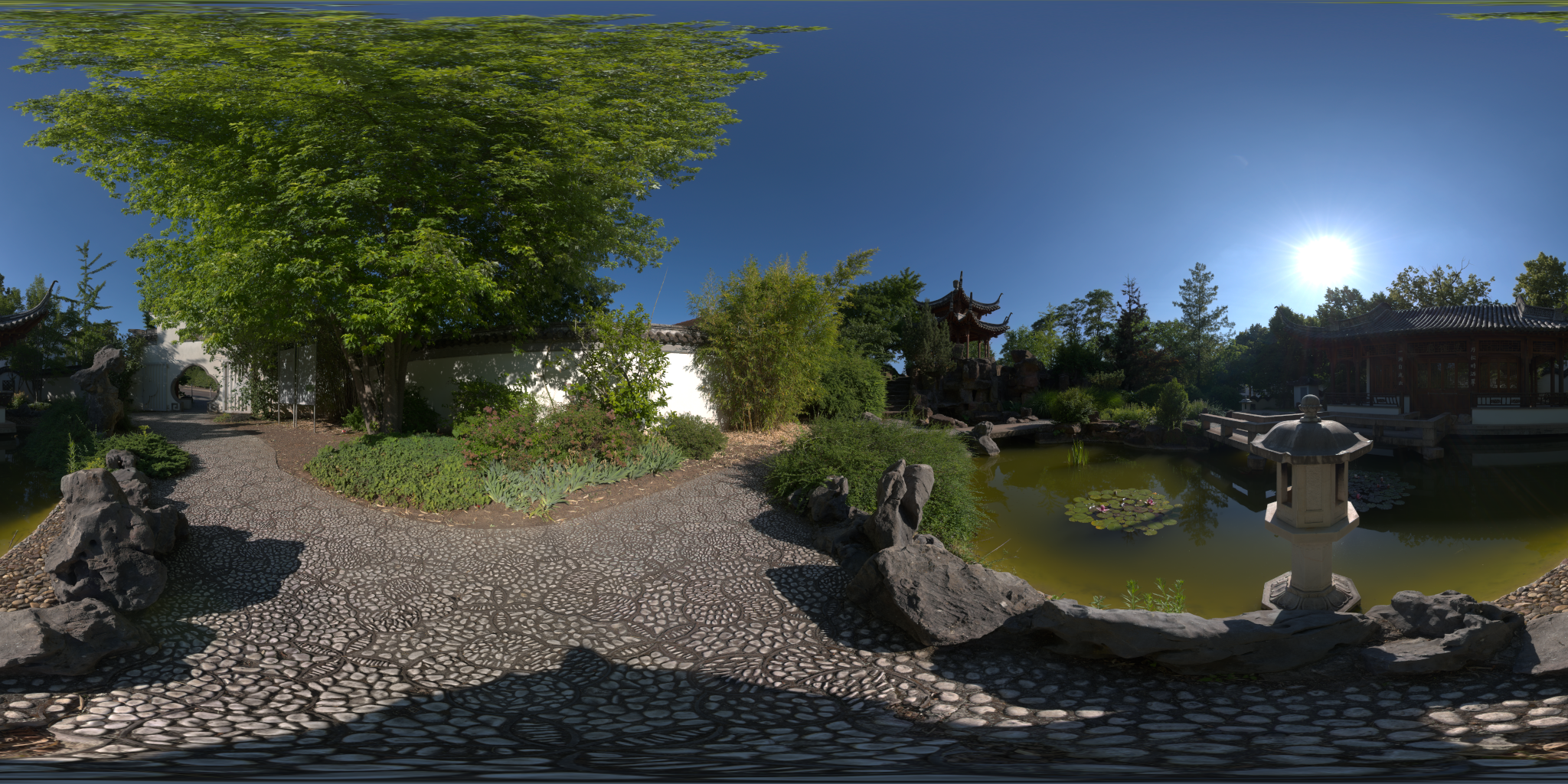 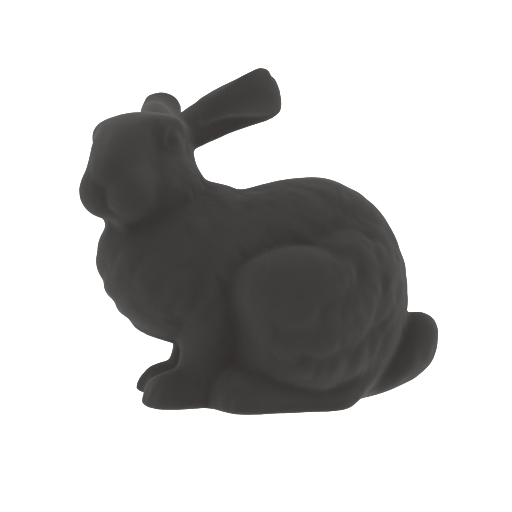 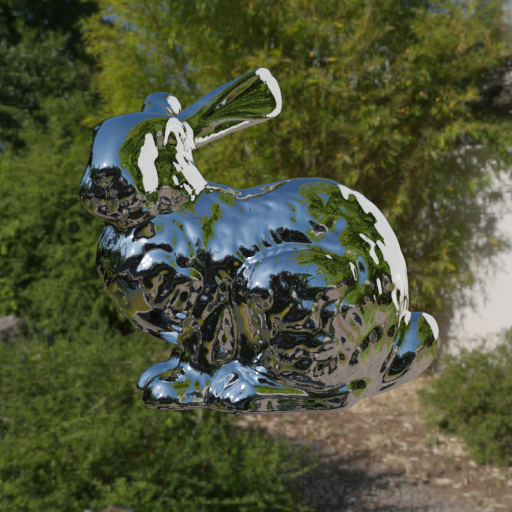 Optimization
[Speaker Notes: In this work, our goal is to provide a tool where designers directly designs the appearance and achieve several challenging goals easily. Then an optimizer finds one that satisfies the design for the viewpoint.]
9
p
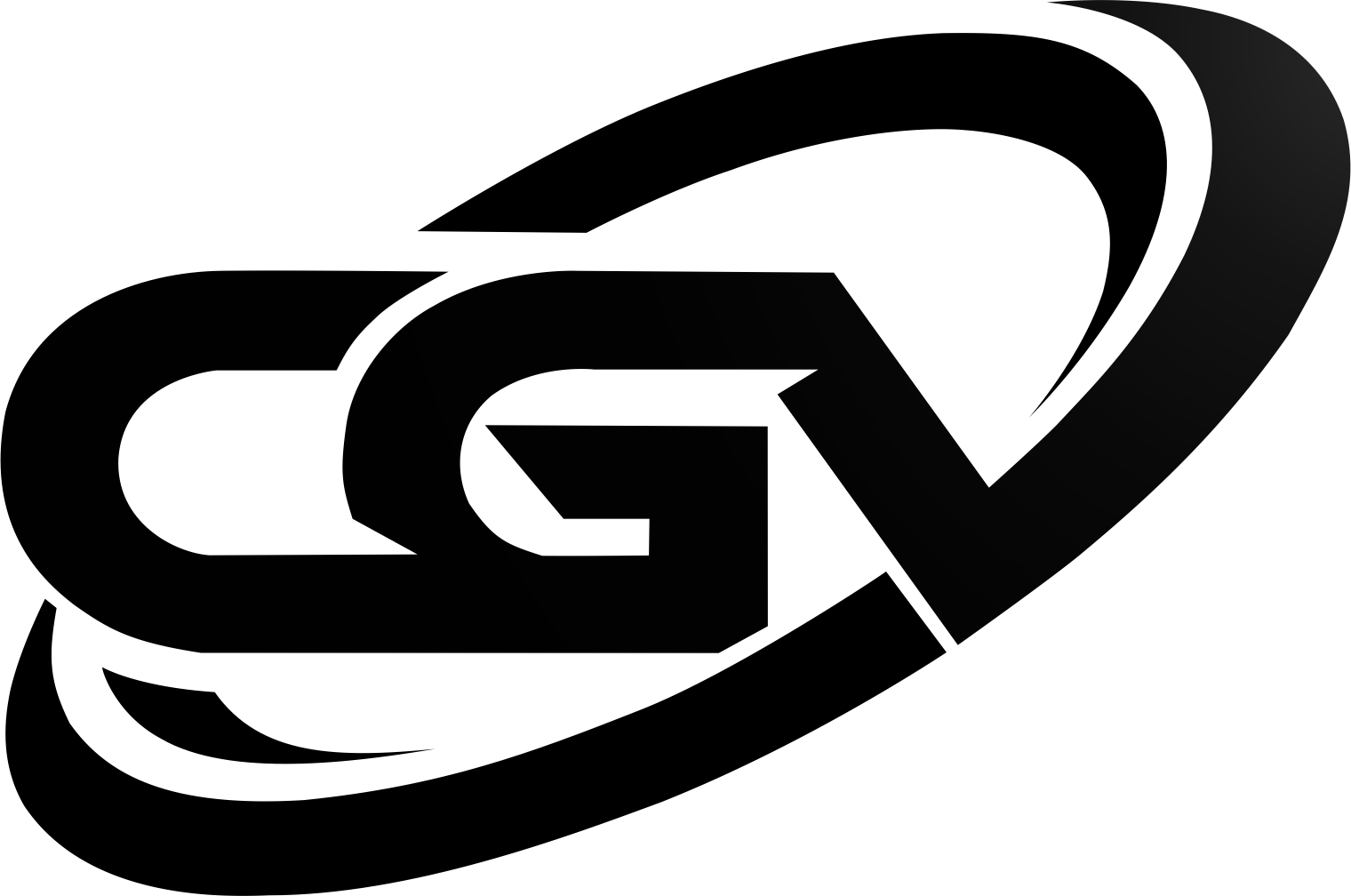 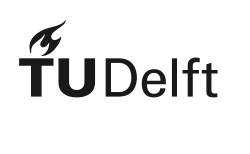 Our Painting-Based Interfaces
Shape-Material Design
[Speaker Notes: We propose using 2 different painting-based interfaces in coordination. First interface is for shape-material design that allows to achieve a certain shape and material appearance. As mentioned before, a designer could want to depict a mirror object with a very diffuse appearance. We introduce Apparent Gloss (AG) that allows users to annotate desired gloss appearance using our interface. Then this design is used to lead the optimizer through our shape-material cost function which I will introduce in detail.]
10
p
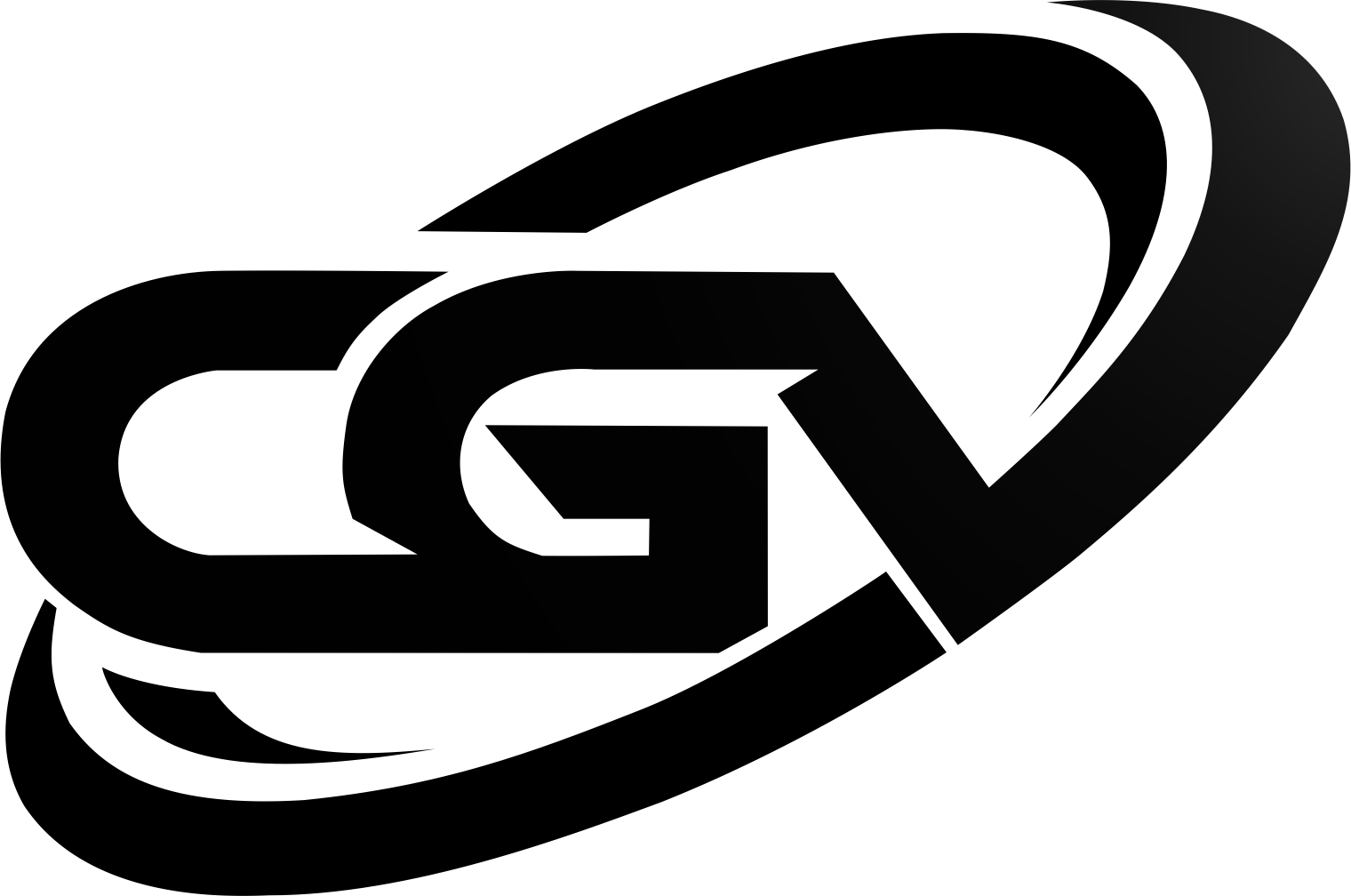 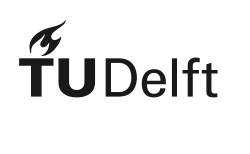 Shape-Material Design Interface
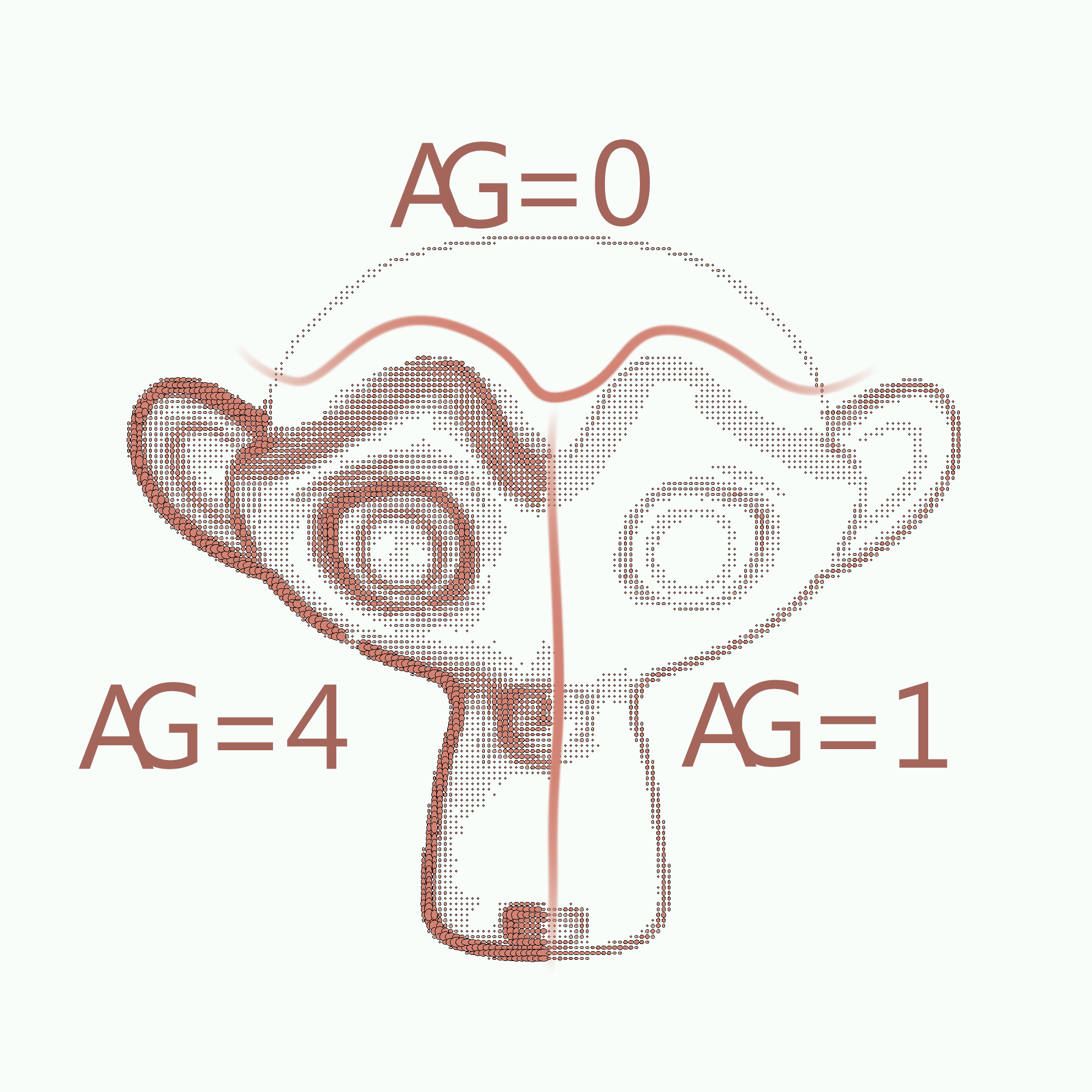 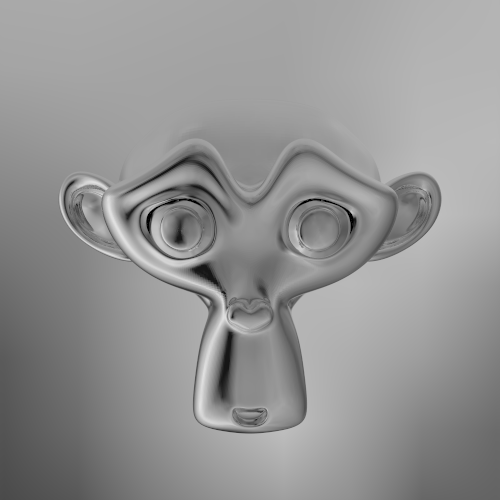 *mirror material
[Speaker Notes: Here you see a designed AG for a monkey head. By the way, setting AG to 1 means a diffuse appearance, the larger the value the glossier the result is and 0 means flat appearance. So the resulting shape should appear flat at the top and its contours should be indistinguishable, left side, AG=4, should appear glossy and the rest should look diffuse. Even the object is mirror-like, thanks to the produced lighting the specified regions appear as designed.]
11
p
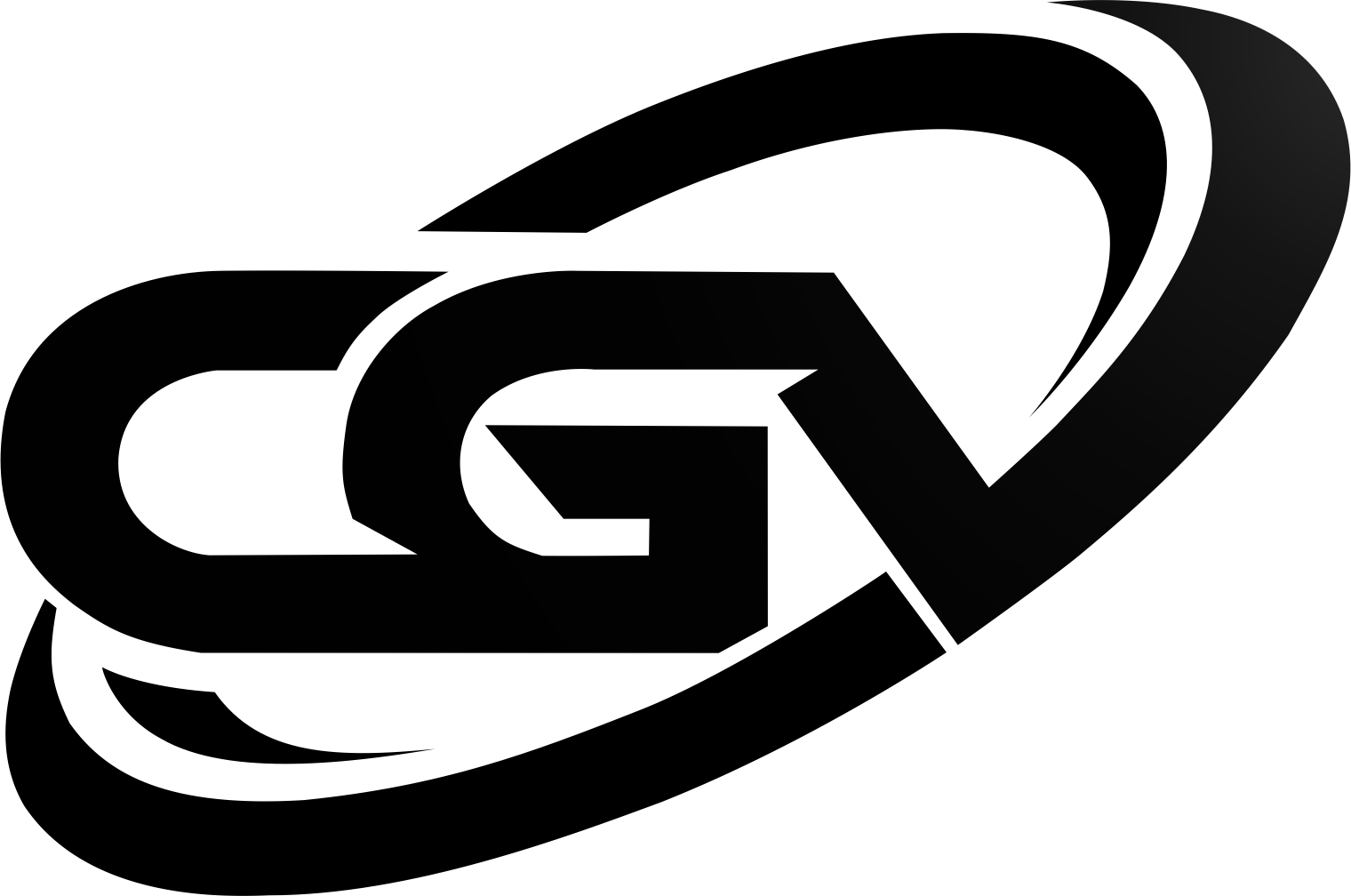 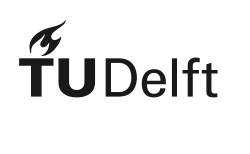 Our Painting-Based Interfaces
Shape-Material Design



Brightness Design
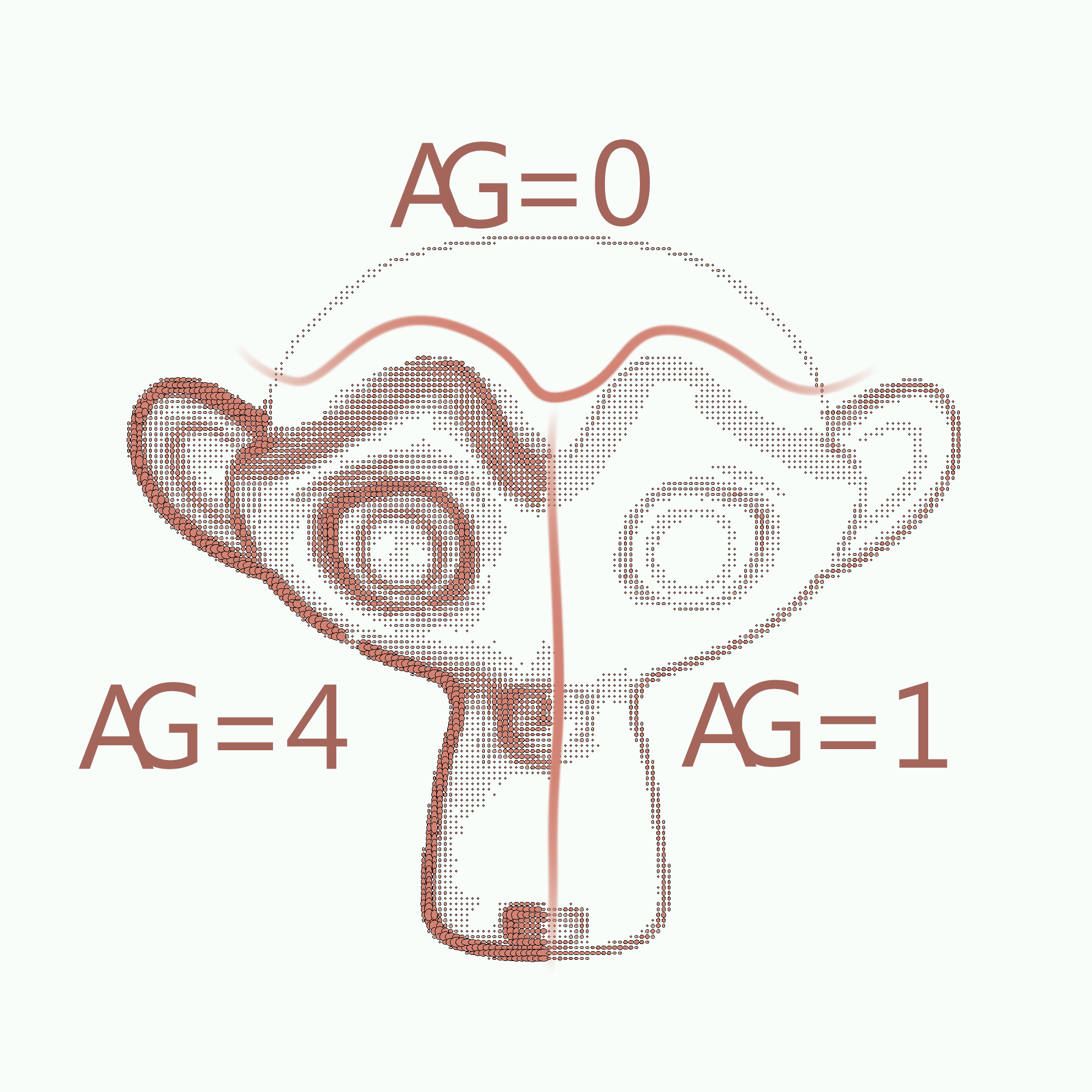 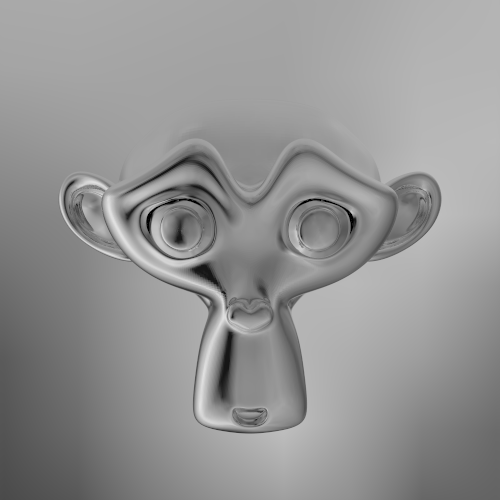 [Speaker Notes: Another prevalent goal for lighting designers is to achieve goal brightness for different parts of the scene. It could be necessary for setting the mood or emphasizing different aspects of the object such as highlighting the product's logo.]
12
Brightness Design Interface
Bright
Dark
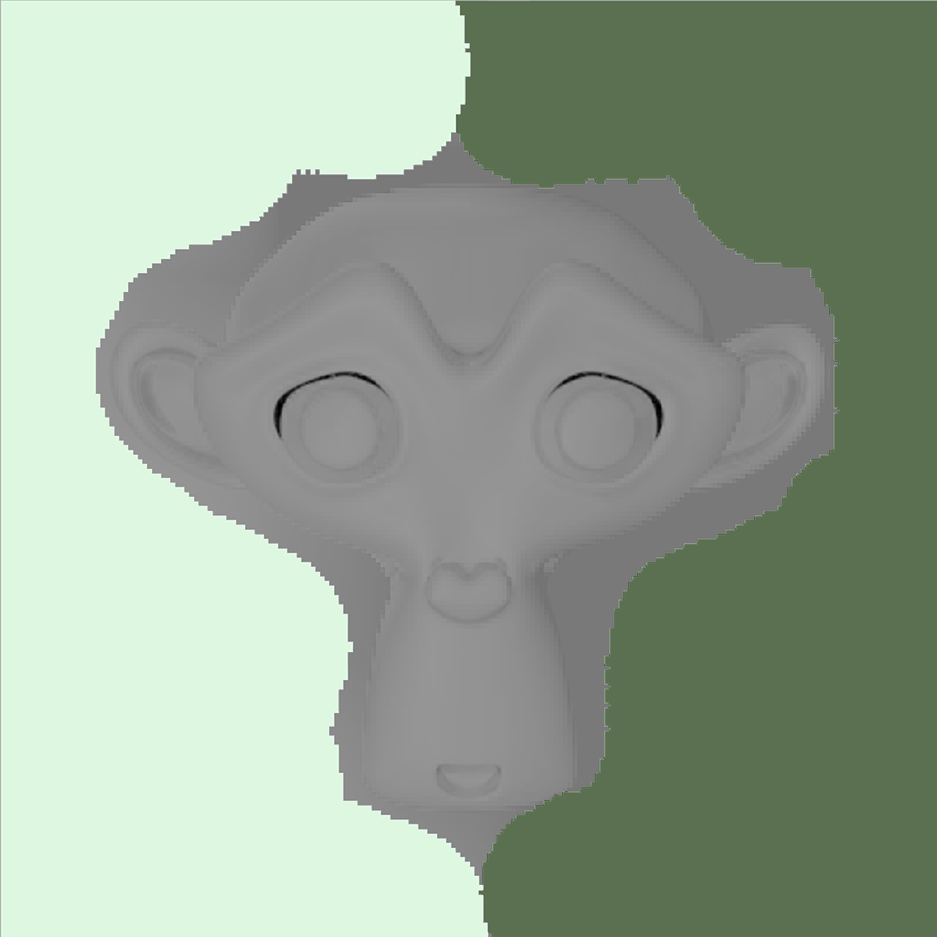 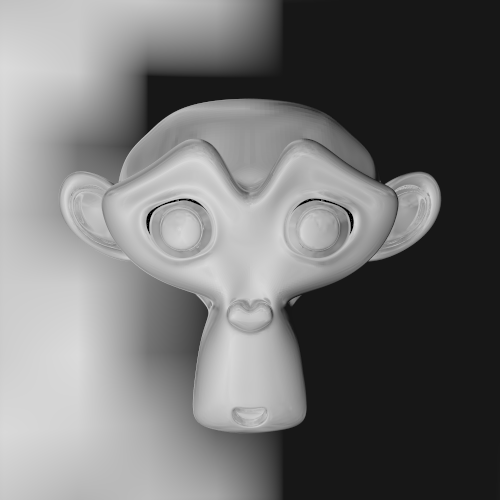 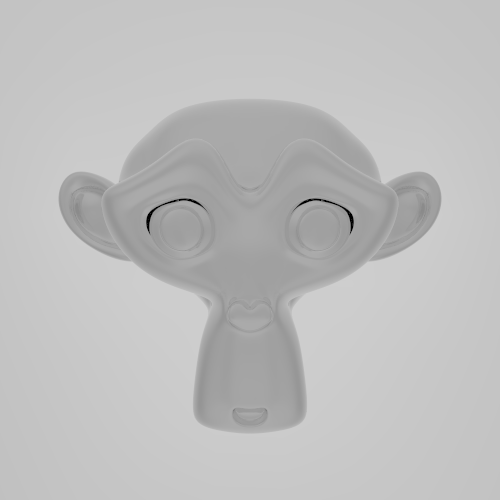 *mirror material
[Speaker Notes: Lets say, we wanted a diffuse appearance and obtained this result for our mirror monkey head. Then decided to have a black background at the right side, dark gray painted region, and brighter look at the other side. And the combination of two designs, shape-material design and brightness design our system results in this appearance.
Well you can also try different things.]
13
Brightness Design Interface
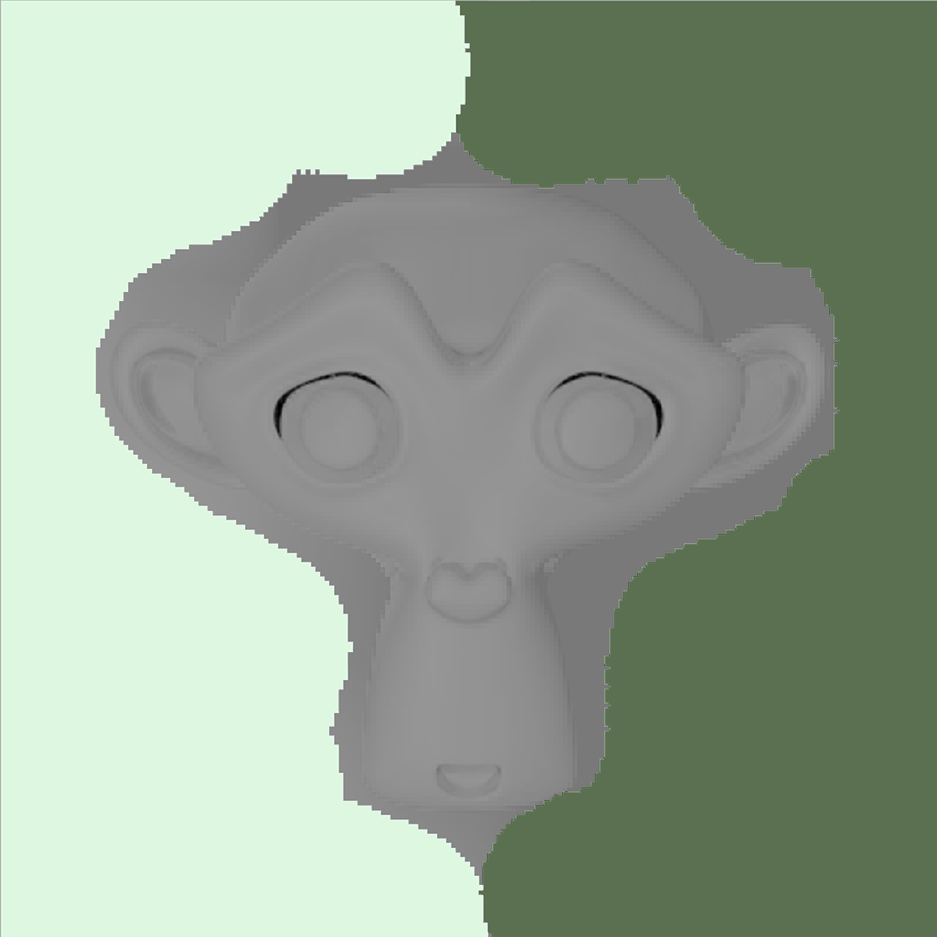 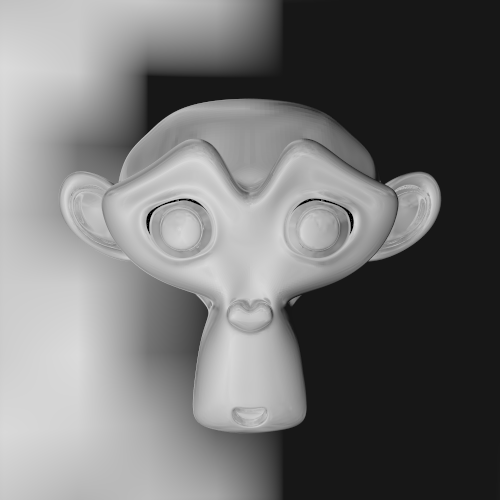 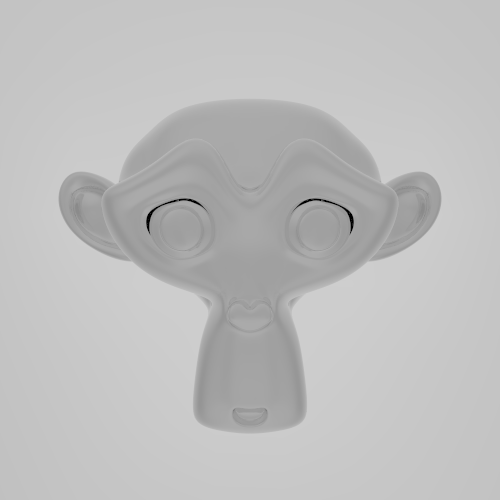 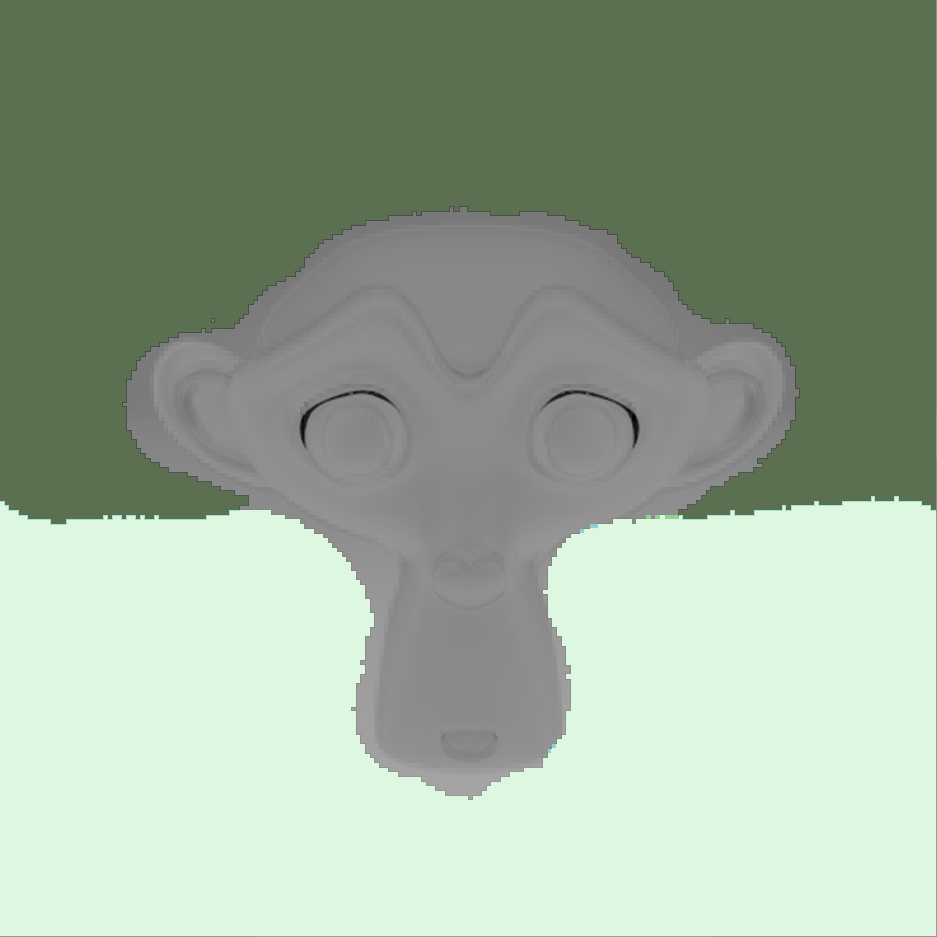 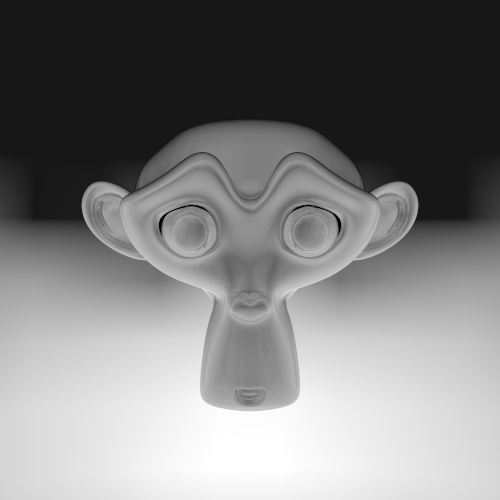 *mirror material
14
p
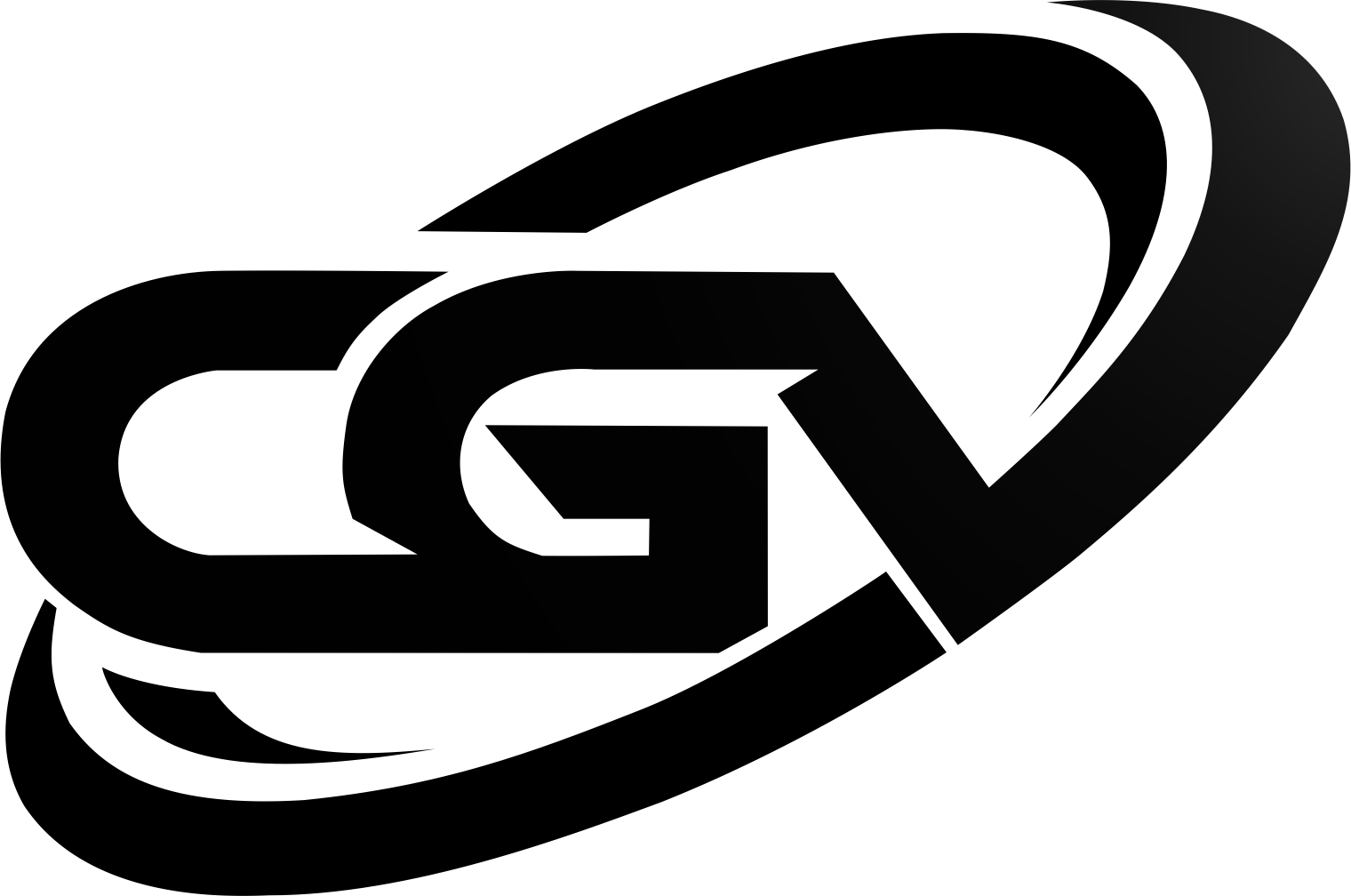 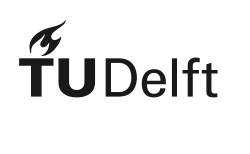 Our Solution
Appearance
Design
Automatically generated environment map
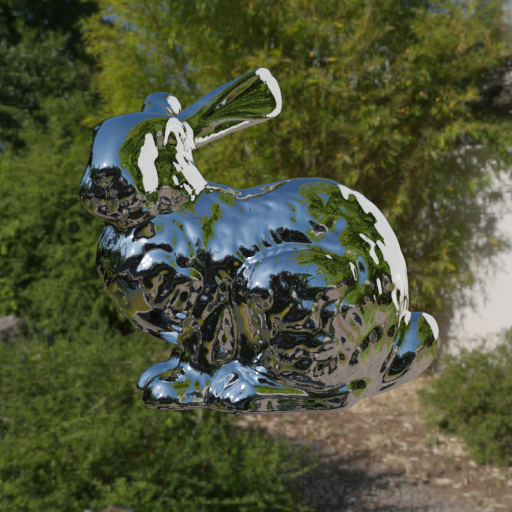 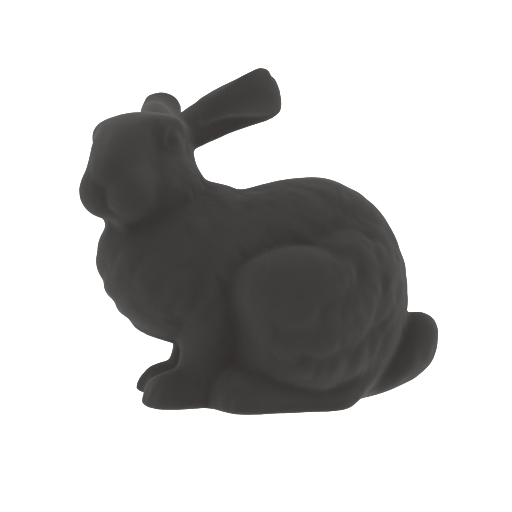 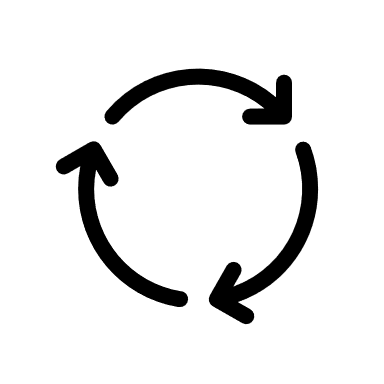 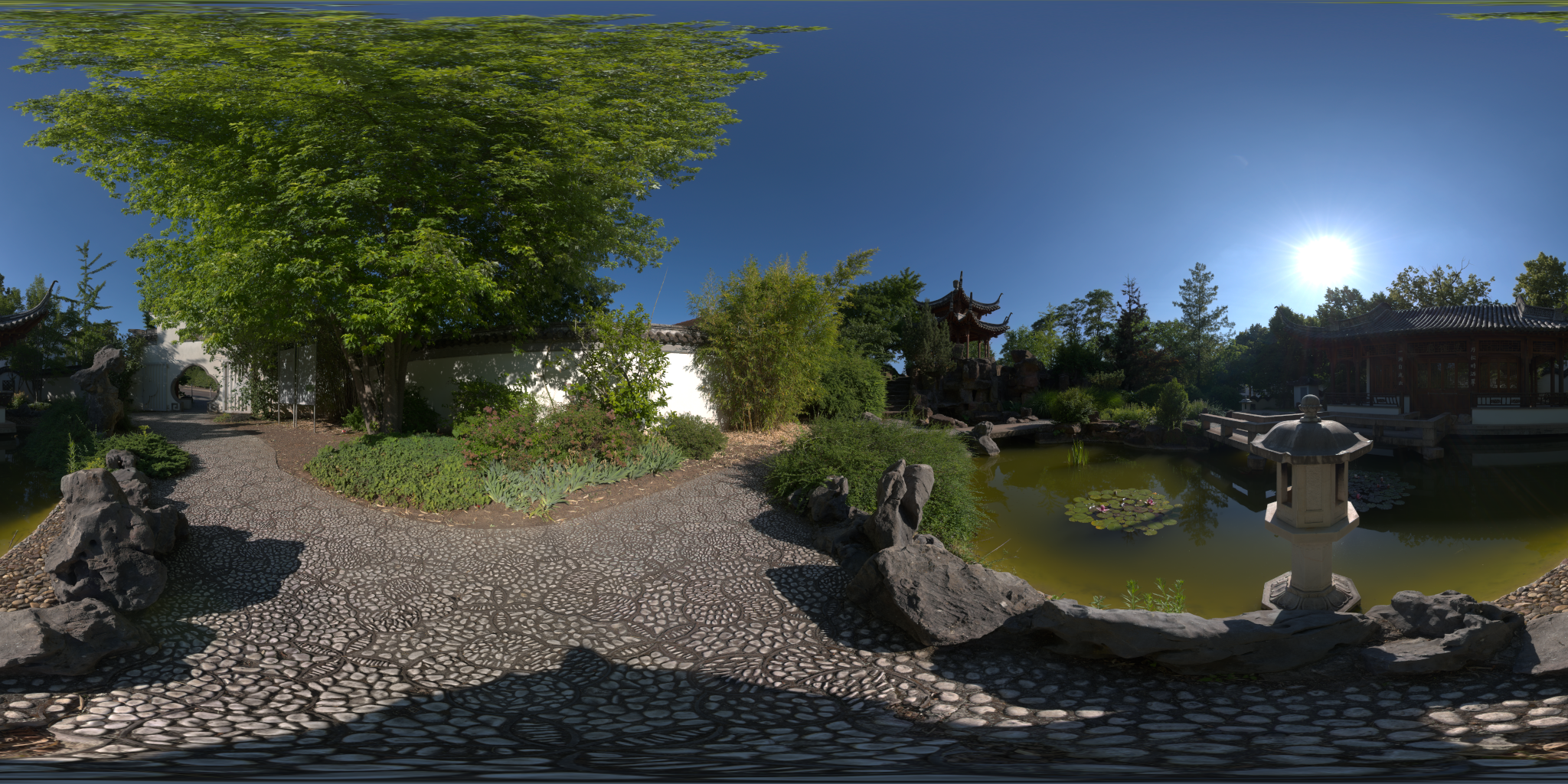 [Speaker Notes: We aimed for this pipeline, right?]
15
p
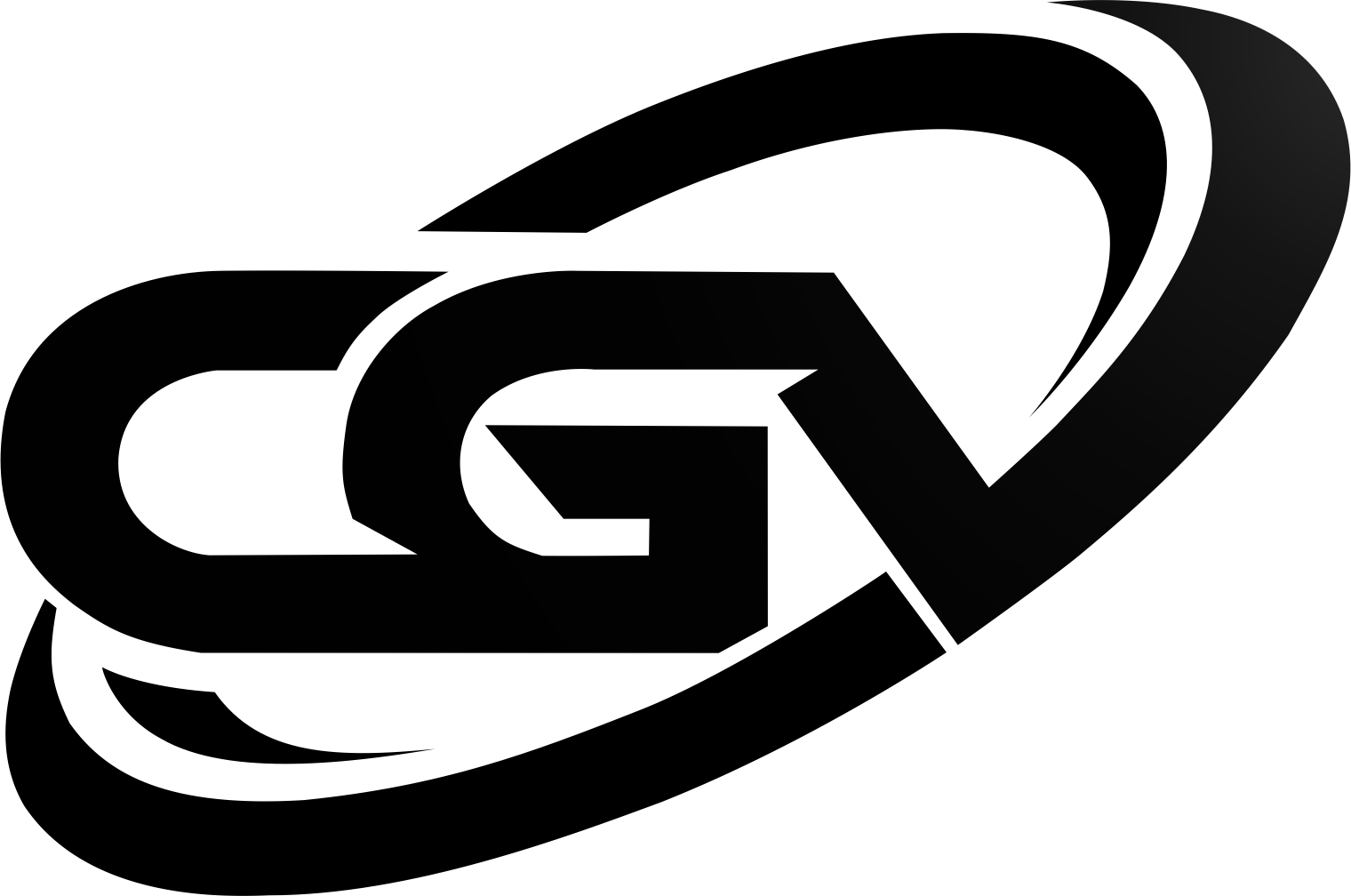 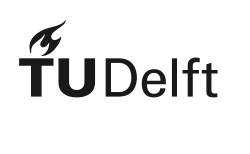 Our Solution
Design
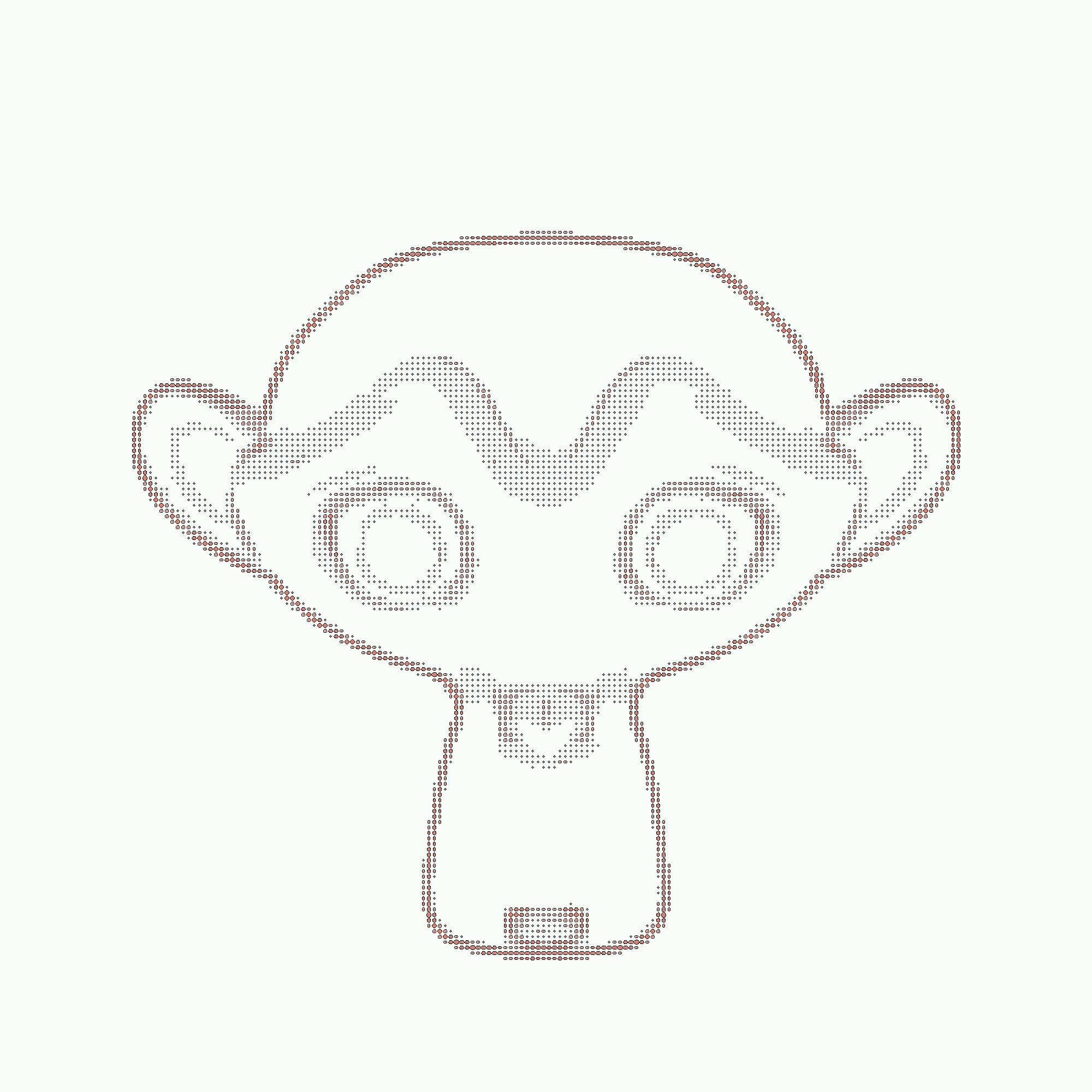 Appearance
Automatically generated environment map
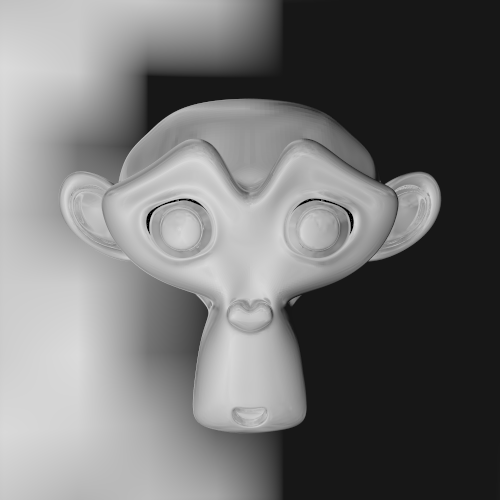 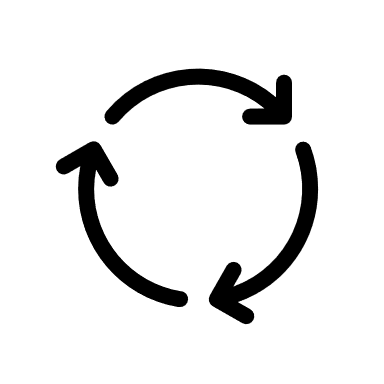 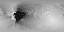 Shape-Material Design
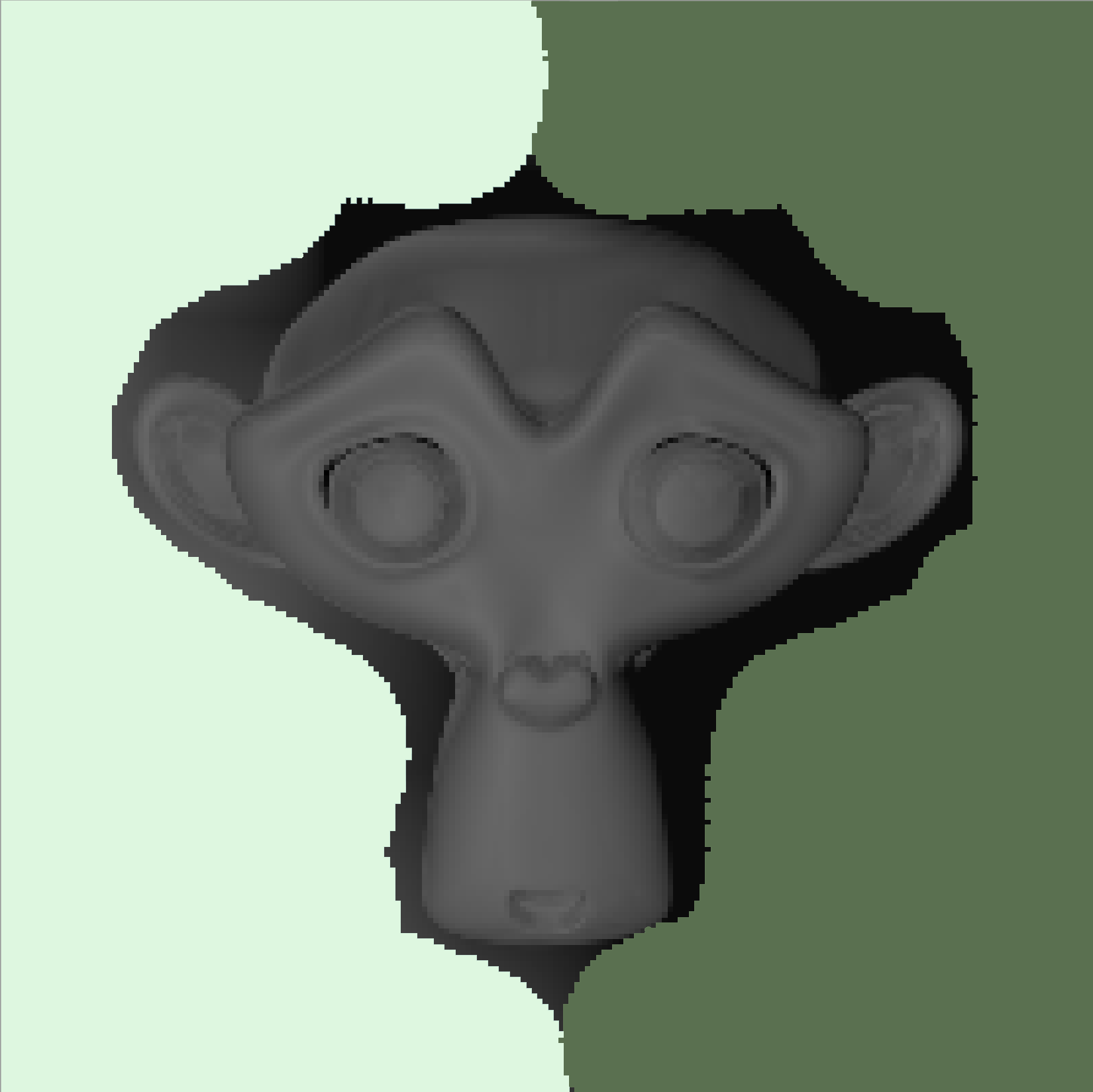 *mirror material
Brightness Design
[Speaker Notes: With these two interface we achieve the goal of directly designing the appearance. Then the optimizer achieves an illumination to realize the design. An advantage of using an optimizer is that the user can monitor the process. If they are not happy, they can interfere and iterate their design. 

There have been some studies aiming for automatic lighting design.]
16
p
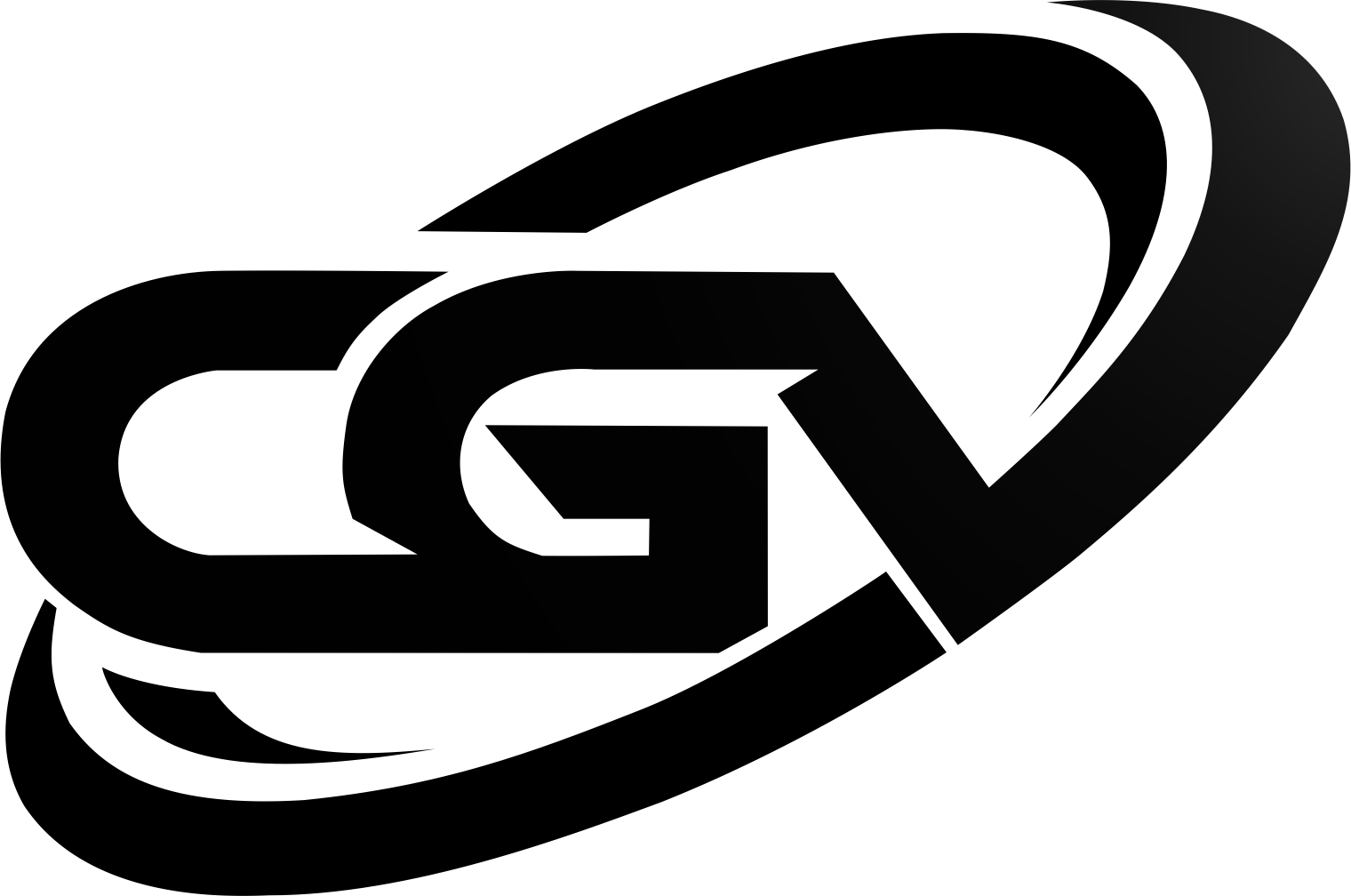 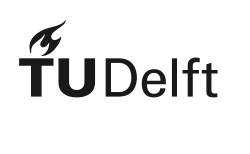 Automatic Lighting Design Tools
EnvyLight
 [Pellacini 2010]



[Bousseau et al. 2011]
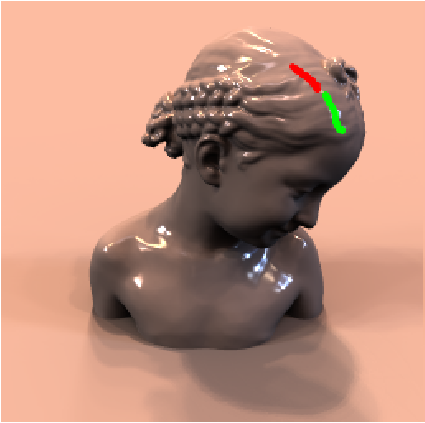 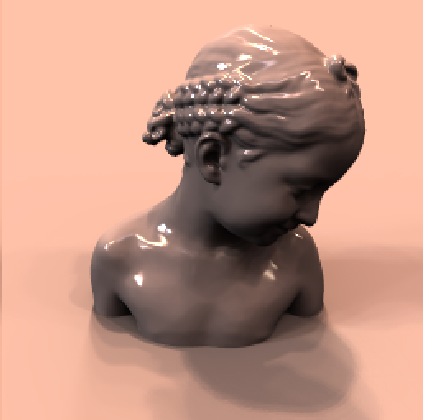 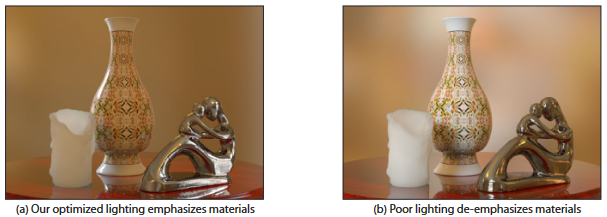 [Speaker Notes: But many focus on optimizing light source parameters. Here I will introduce the ones that optimizes environment maps and provide appearance editing tools.

Envylight proposes an interface where designers edit visual features in the image. For example, they can request removing a specular highlight with a green pen. Later, the system finds an environment map for the requested change. However, designers should know what specific changes are required for a goal impression. Should they move a specular highlight? Should they remove it completely? Instead, we only need designers to determine how glossy a region should look and automatically change the visual features. 

Bousseau et al. attempts to address the requirement of prior expertise and provides an optimization-based solution that generates environment maps to enhance material depiction. To that end, they propose a number of metrics based on a list of principles which lighting designers follow for different material appearances such as glass, and metals. We adopted a similar approach. We firstly, improved their metric for metals and secondly, give more control to designers to achieve varying gloss levels with specified background brightness.]
17
p
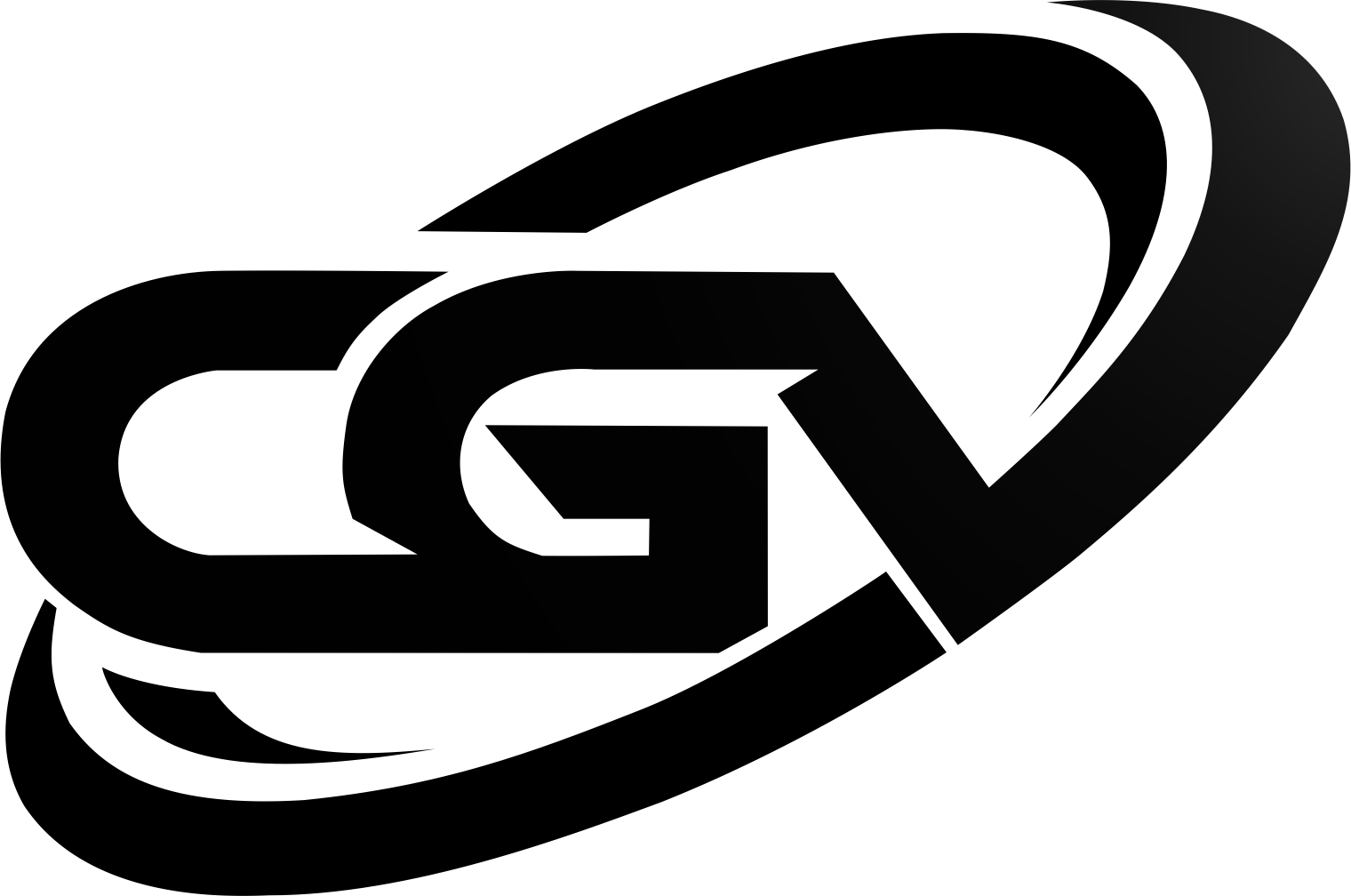 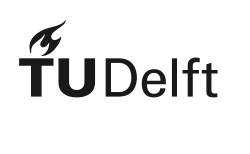 Our solution
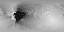 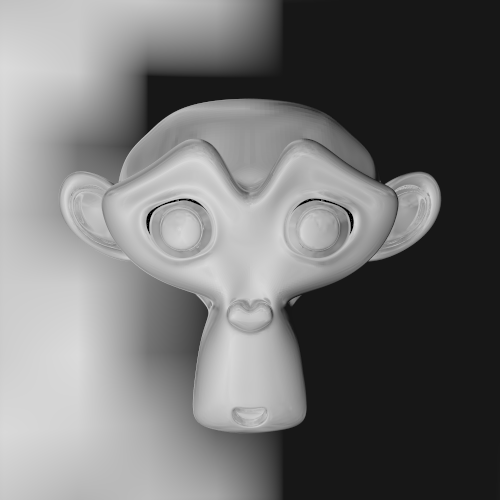 [Speaker Notes: Ok but how do we do that. After the appearance is designed and the scene descriptions are provided, an optimizer looks for an environment map w that minimizes the cost function C. Here I(w) is the resulting image under the illumination w. 

Before introducing the Cost function C, I should talk about how we calculate rendered images at each step. As in bousseau et al. we pre-integrate the light transport matrix T by which multiplying with w results in the rendering. This way we can capture all the lighting effects very accurately including indirect illumination, subsurface scattering.

Our cost function C is a linear combination of the cost functions that examine an image in terms of various aspects. Brightness cost function is a simple pixel difference measure that incorporates Steven’s power law.
Total luminosity cost function measures the distance between total luminosity of the environment map and a user defined value. It is especially useful to keep the image in a displayable range. 
Lastly, the shape-material cost function. Since our key contribution is focused on Shape-Material cost function, its explanation is going to be more detailed. First, let me visit some perception studies.]
18
p
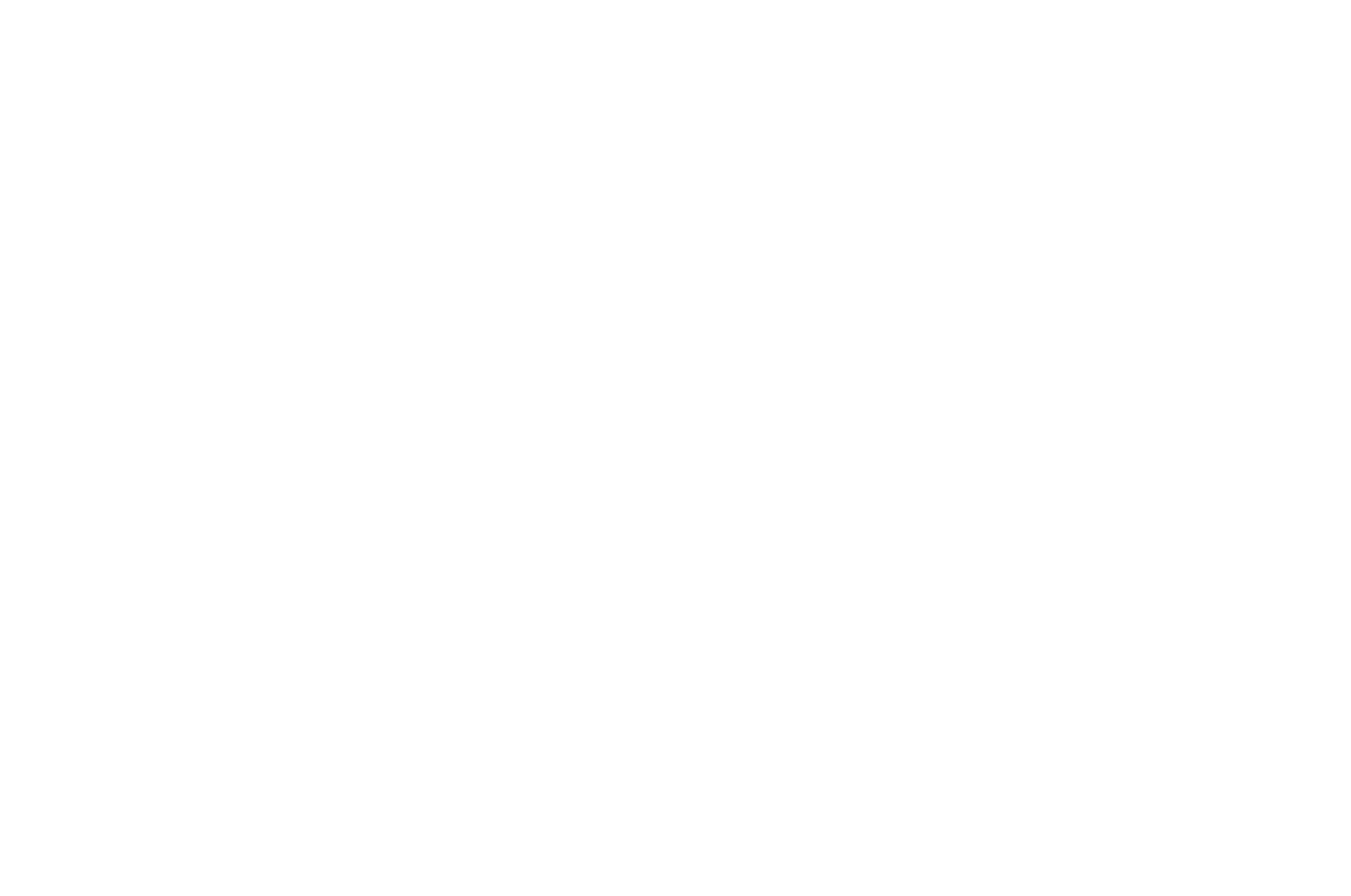 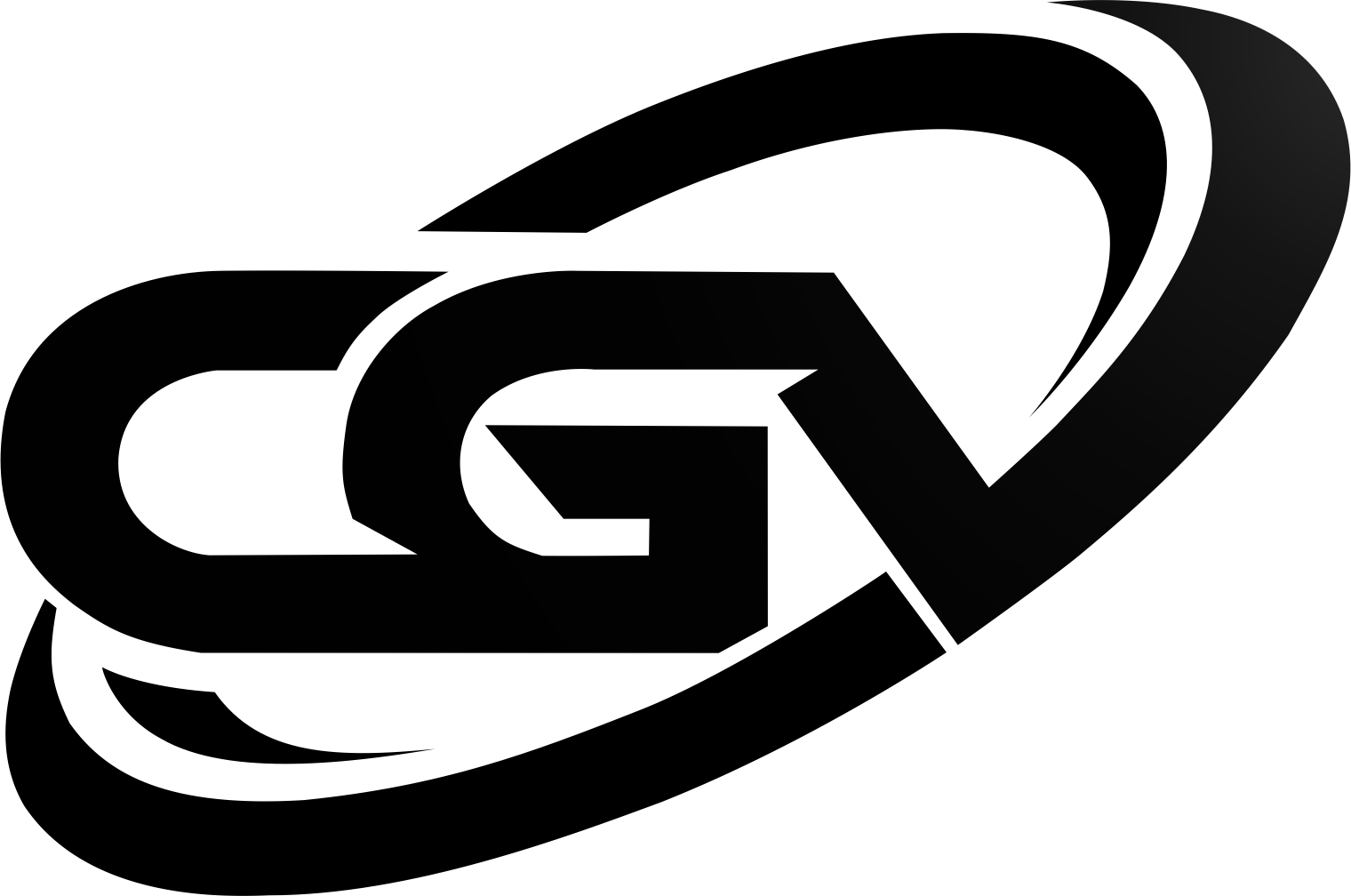 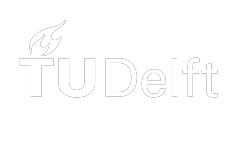 Shape and Gloss Perception
Gradients
Shape Perception
Contours
Local Surface structure
	[Kunsberg et al. 2018; 
	Johnston et al. 1994]


Gloss Perception
Specular highlights
Contrast
Sharpness
Position
Orientation
	[Wills et al. 2009; 
	Fleming et al. 2004]
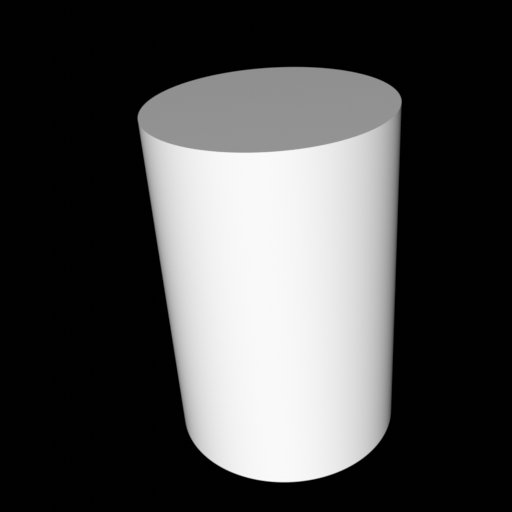 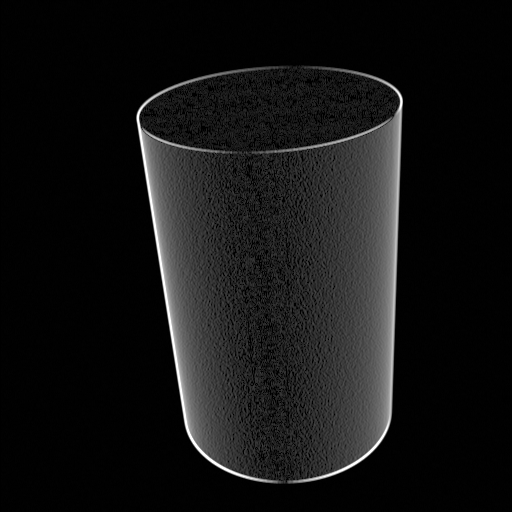 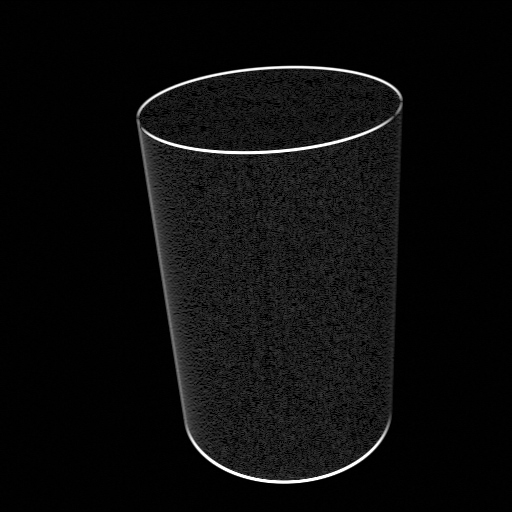 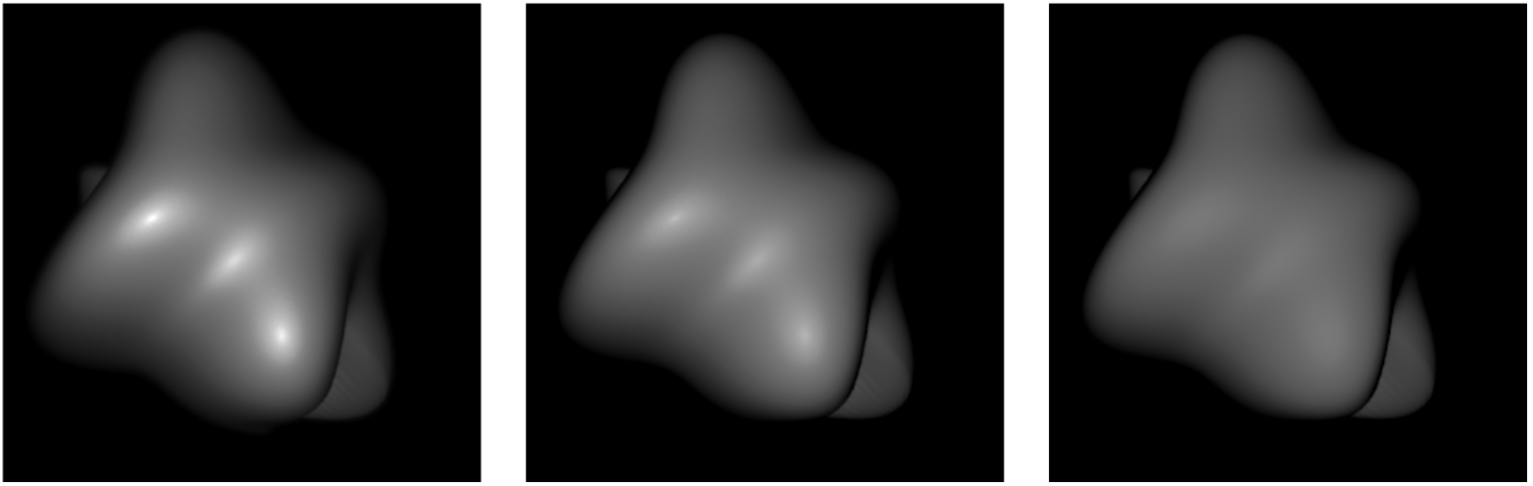 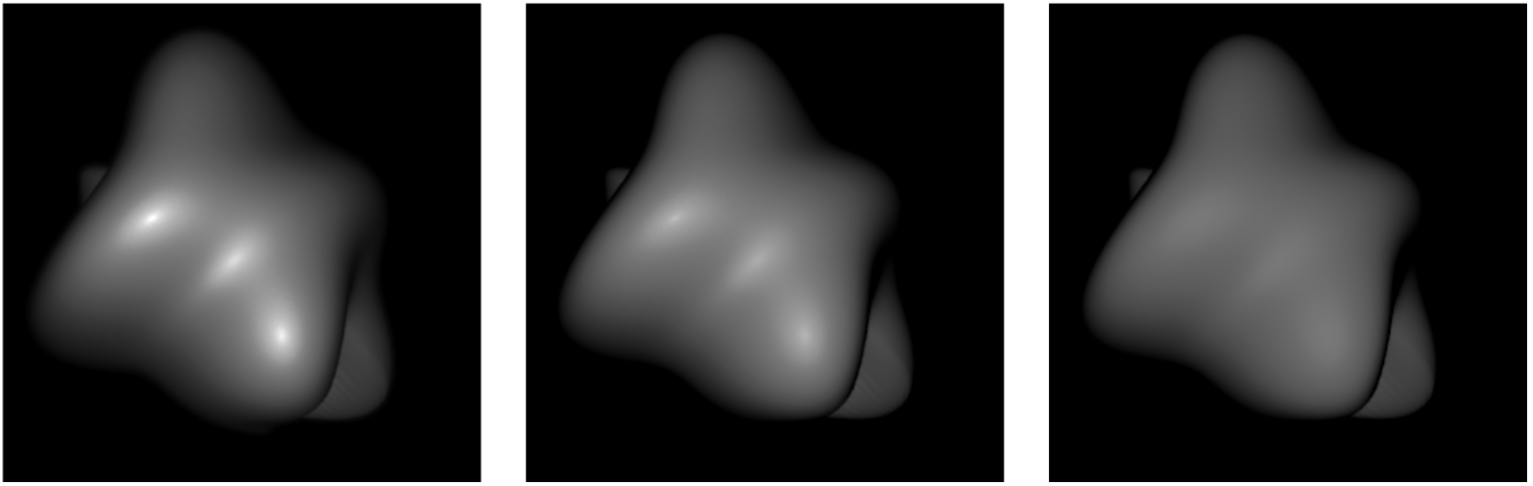 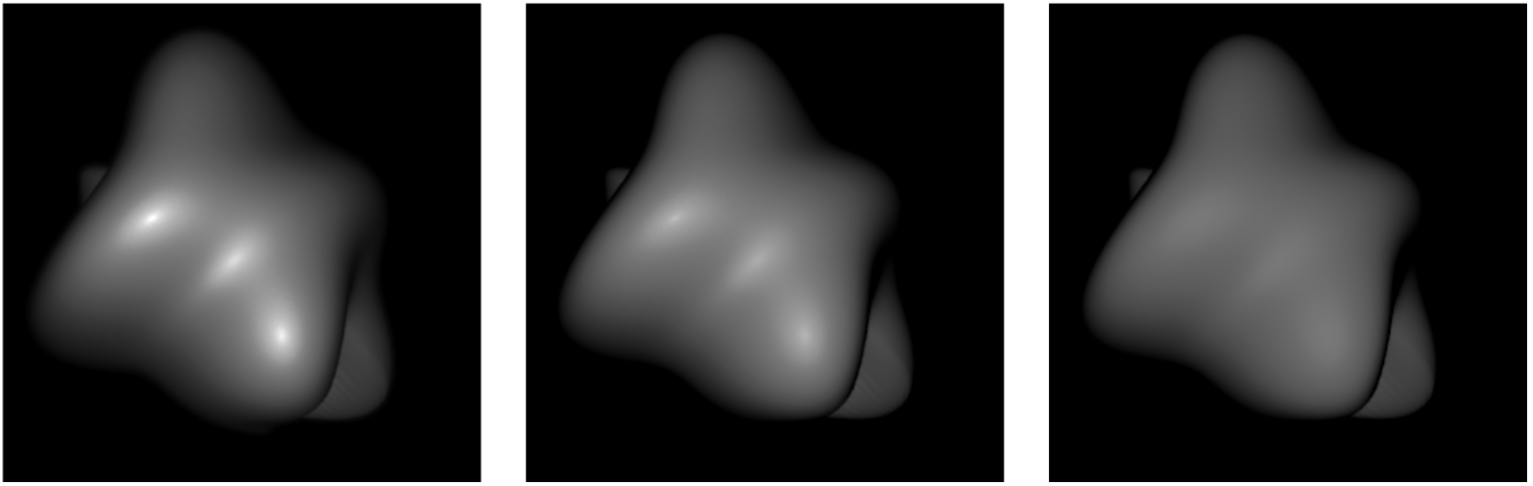 [Sawayama and Nishida 2018]
[Speaker Notes: Illumination produces various visual features in an image such as shading gradient, specular highlights, and shadows. Although the clear role of each cue on our perception has not been understood well, several studies suggest that shading gradients and their properties are very effective for a consistent shape perception. For example, gradients at object contours or where an object is curved are important for us to understand local structure. Here we see that the horizontal and vertical gradient of the cylinder image give some good ideas on the shape. In addition, the orientation of the shading gradient plays an important role. For glossy objects, contrast, sharpness and orientation of specular highlights are suggested to be highly relevant. More, there is a connection between the shape and the distortion of the reflections on glossy objects. So, one can influence the apparent shape and material through the shading gradients. But how can one do that?]
19
p
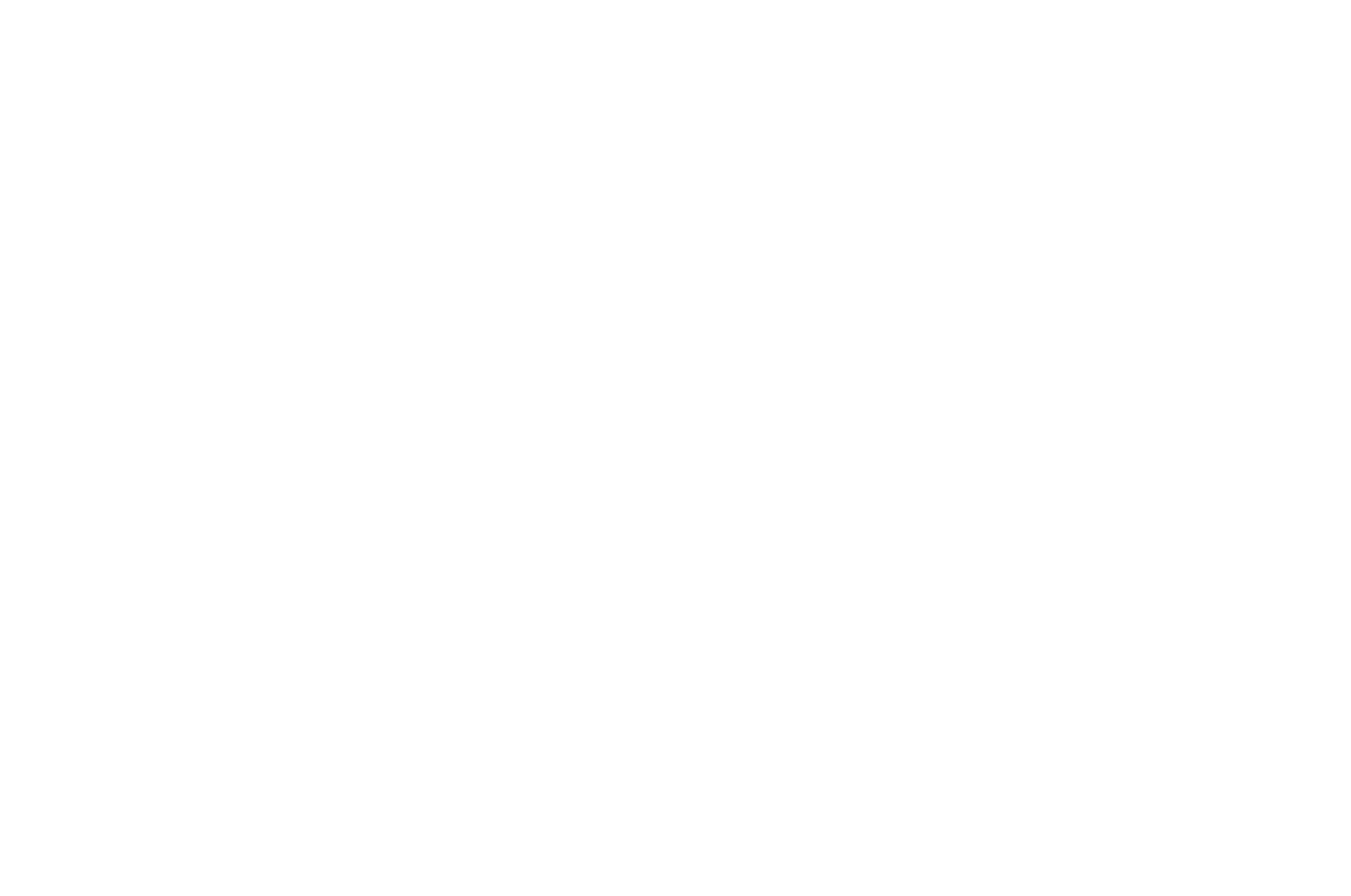 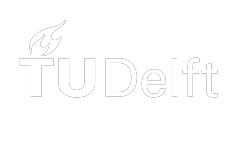 Image Gradients
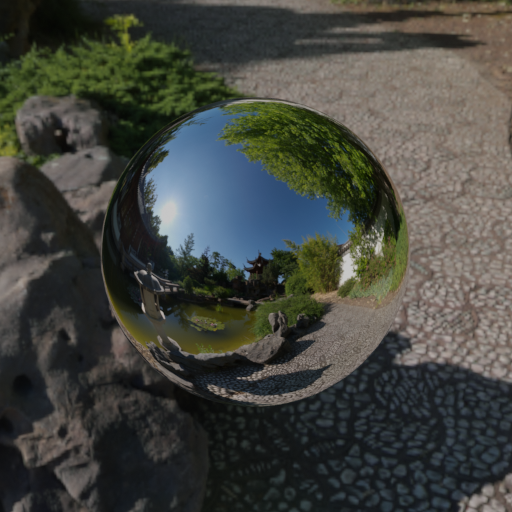 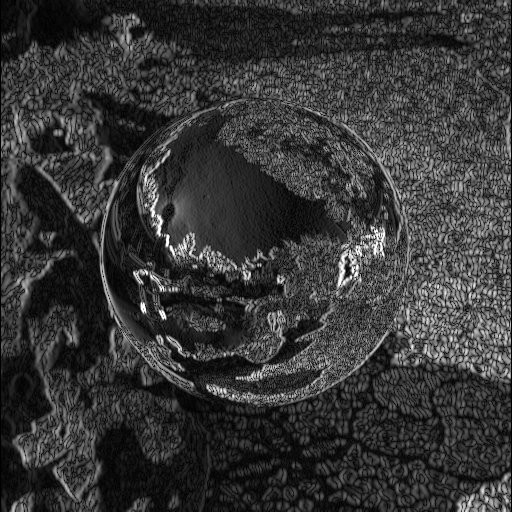 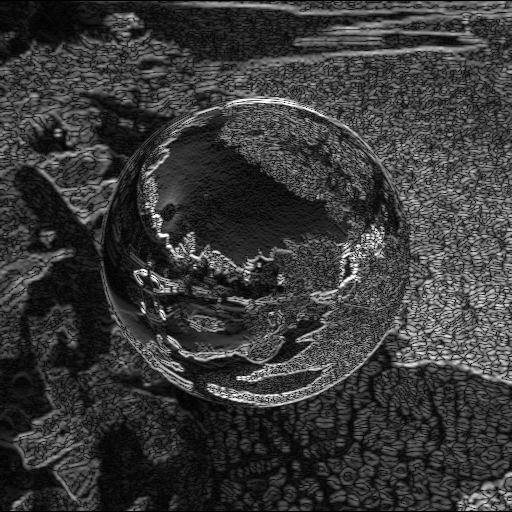 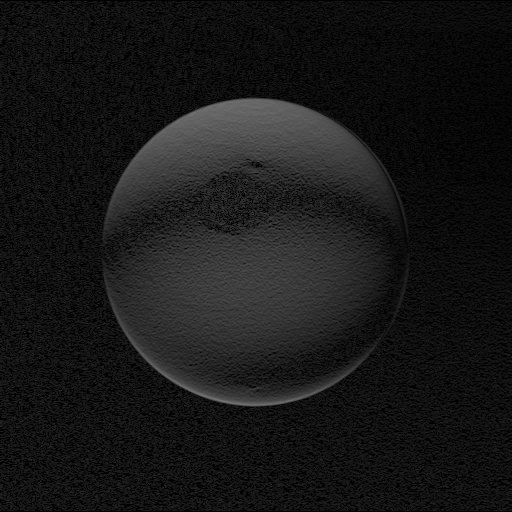 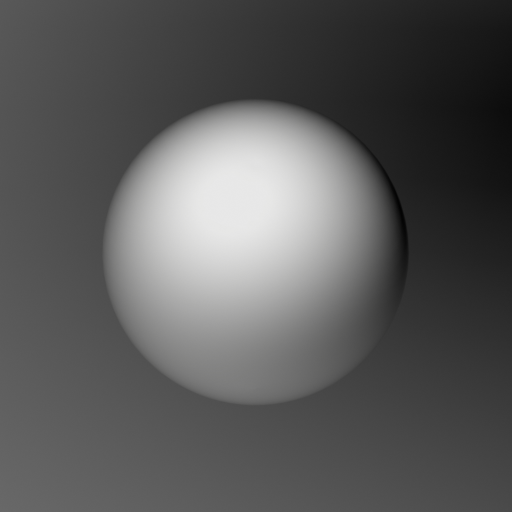 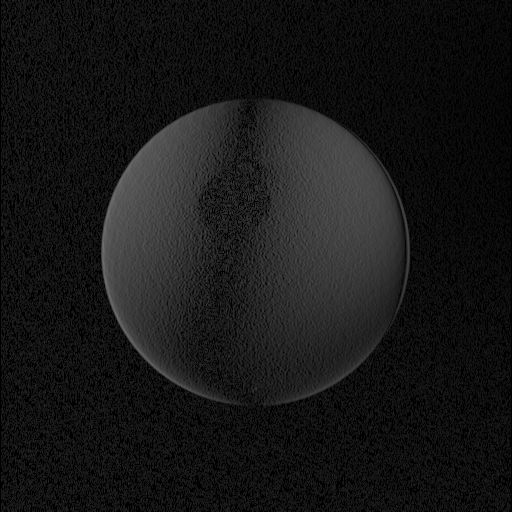 *mirror material
[Speaker Notes: Well lets see an example, here, we have the two images from before. The renderings of a mirror sphere under different illumination one of which appears sphere and the other appears diffuse, right? Lets see how their shading gradients differ. Well actually a lot. An interesting observation is that the shading gradient magnitudes change slowly among neighbor pixels for diffuse one and they are not as large as in the specular one.]
20
p
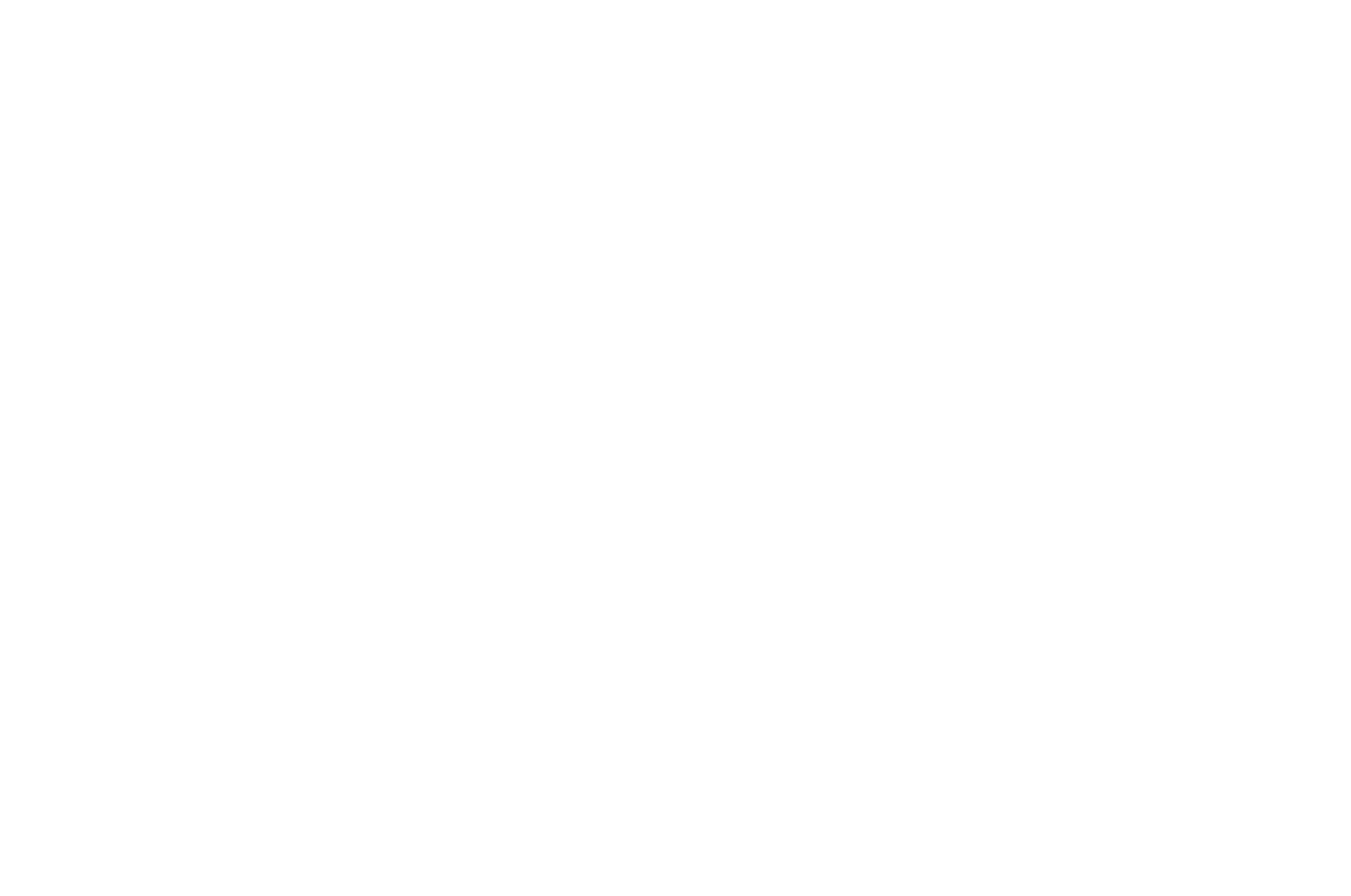 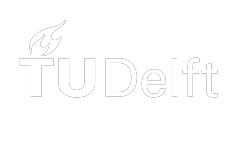 Image Gradients
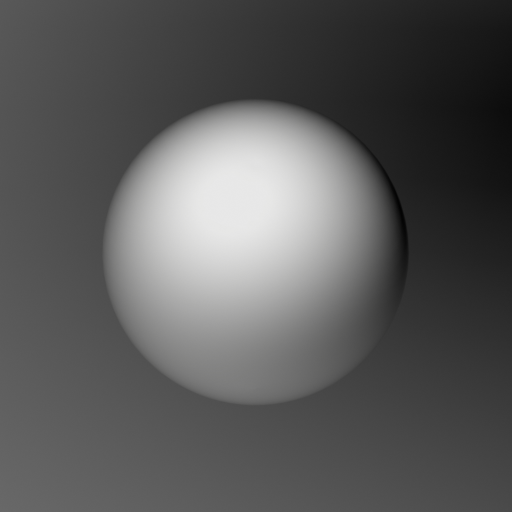 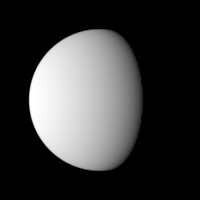 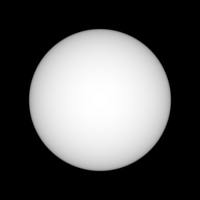 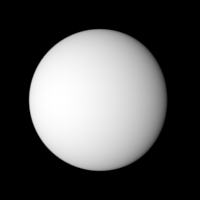 *mirror material
*diffuse material
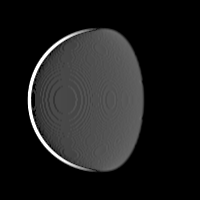 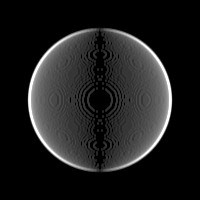 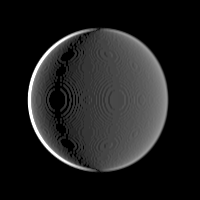 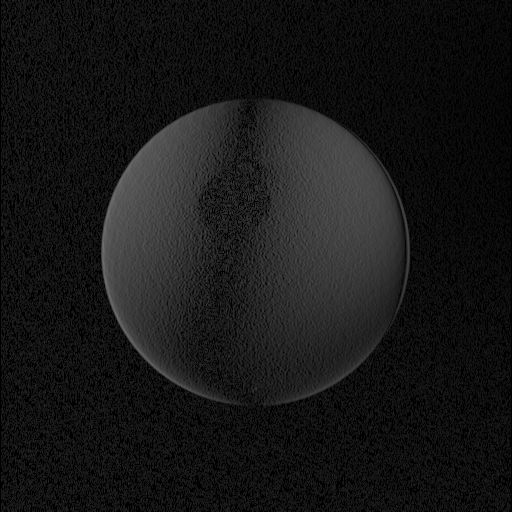 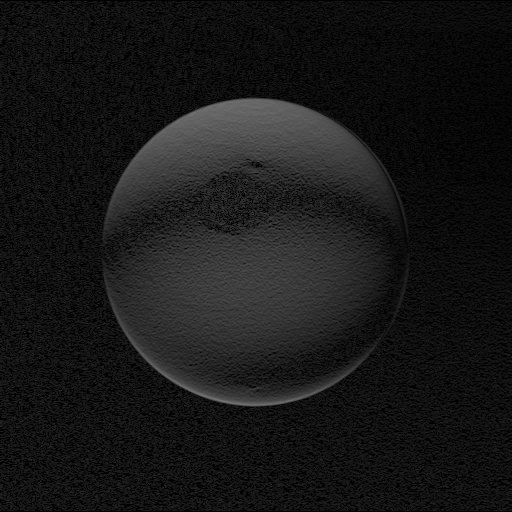 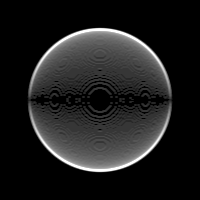 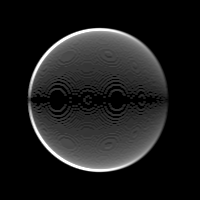 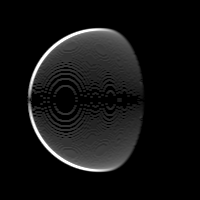 [Speaker Notes: And here we compare the diffuse appearing mirror sphere, which is the rightmost, to renderings of a diffuse sphere under different directional illuminations. All of them have similar shading gradients… slowly changing gradient magnitudes. In other words, similar material appearances have similar shading gradient characteristics. 

So an illumination that results in such gradients could achieve the desired shape and material appearance, right?]
21
p
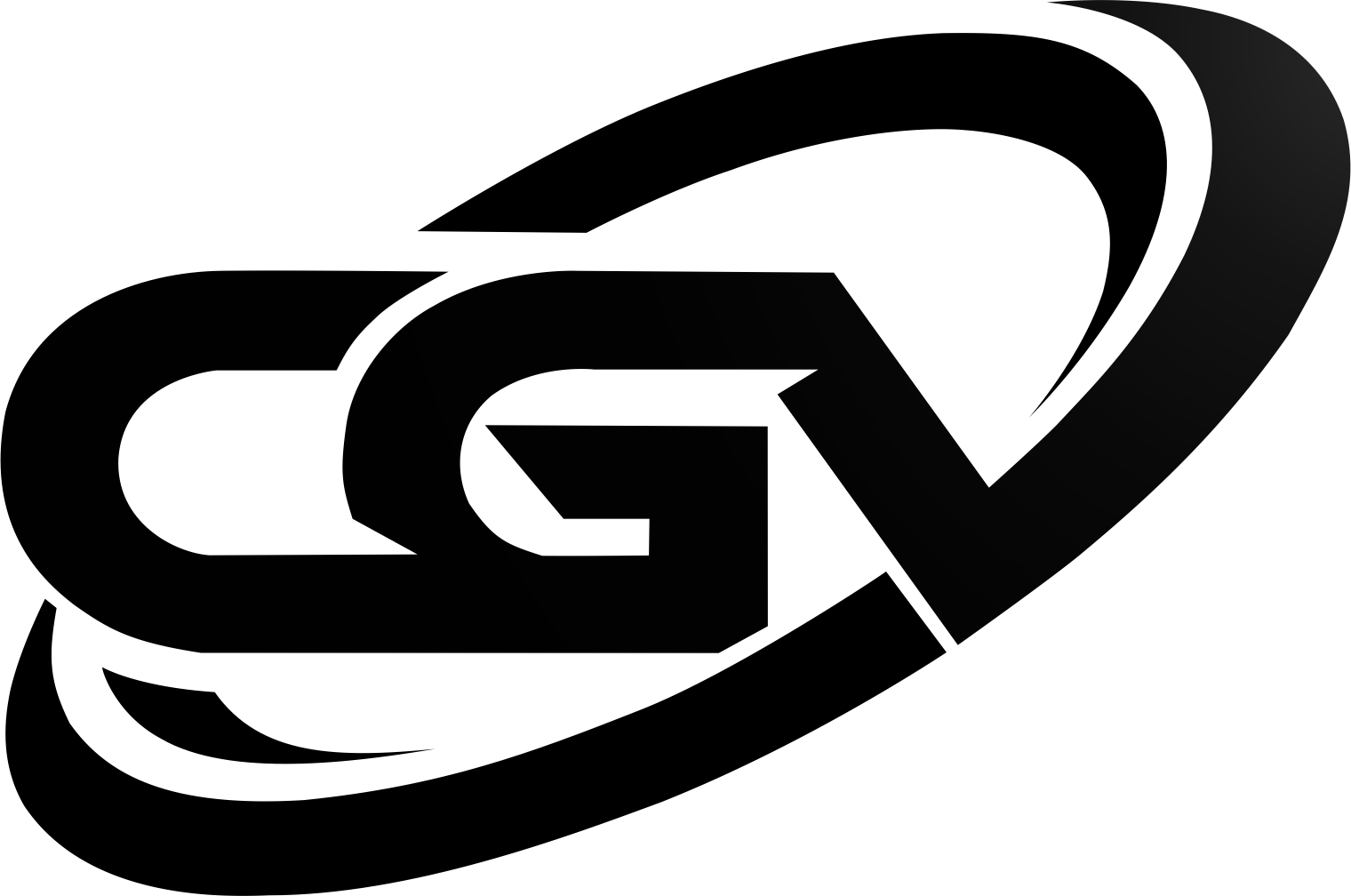 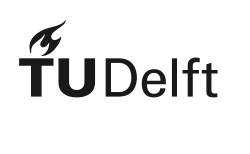 Intuition - Shape-Material Cost Function
G
A
[Speaker Notes: And this is exactly what we do. We first calculate these gradients for a scene assuming the objects have a diffuse material. So if an illumination produces image gradients G, it should result in an appearance where the object looks diffuse and depicts the real shape.

Later, we extended it to depict glossy materials as well and called the extended goal gradient G hat

And lastly, our C_sm cost function measures the deviation of the image gradients from the goal gradients G hat.]
22
p
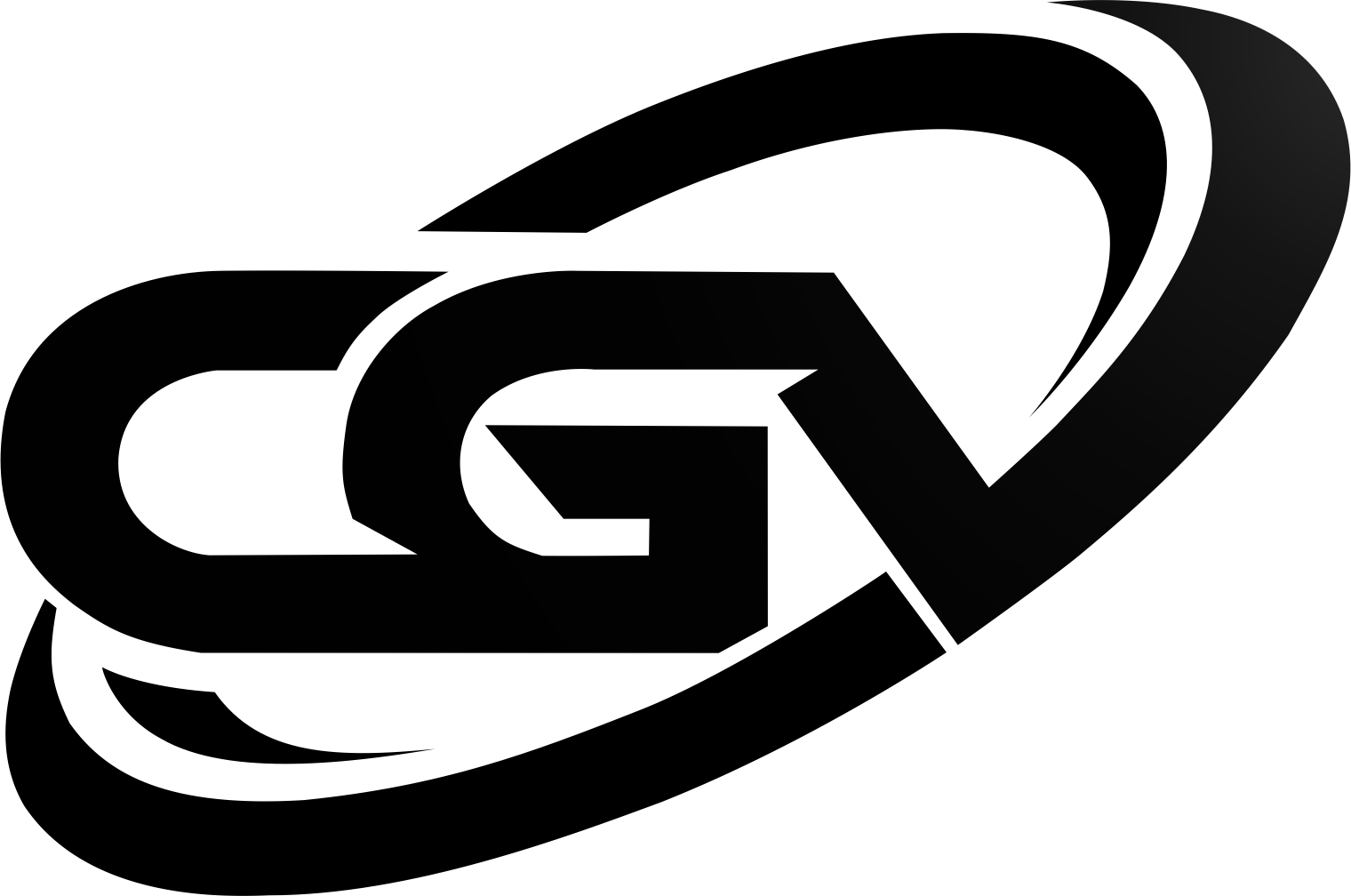 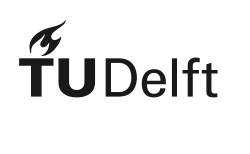 Methods
Sample-based
Render scene
White diffuse material
Directional light
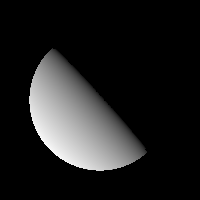 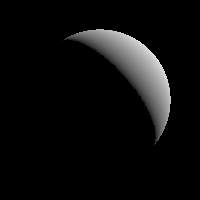 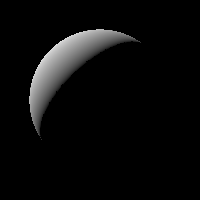 …
*diffuse material
[Speaker Notes: Lets first see how we calculate the goal gradients G. Remember  G represents the image gradients when the object appears diffuse. For that, we set the goal gradients considering each pixels expected gradient. 

We can calculate it in two ways. Sample based method requires some precomputation but takes shadows and indirect illuminations into account. So, we rendered the scene with diffuse white material under various directional light orientations. Each one produces different gradient vectors. Then we analyzed each pixels gradients.]
23
p
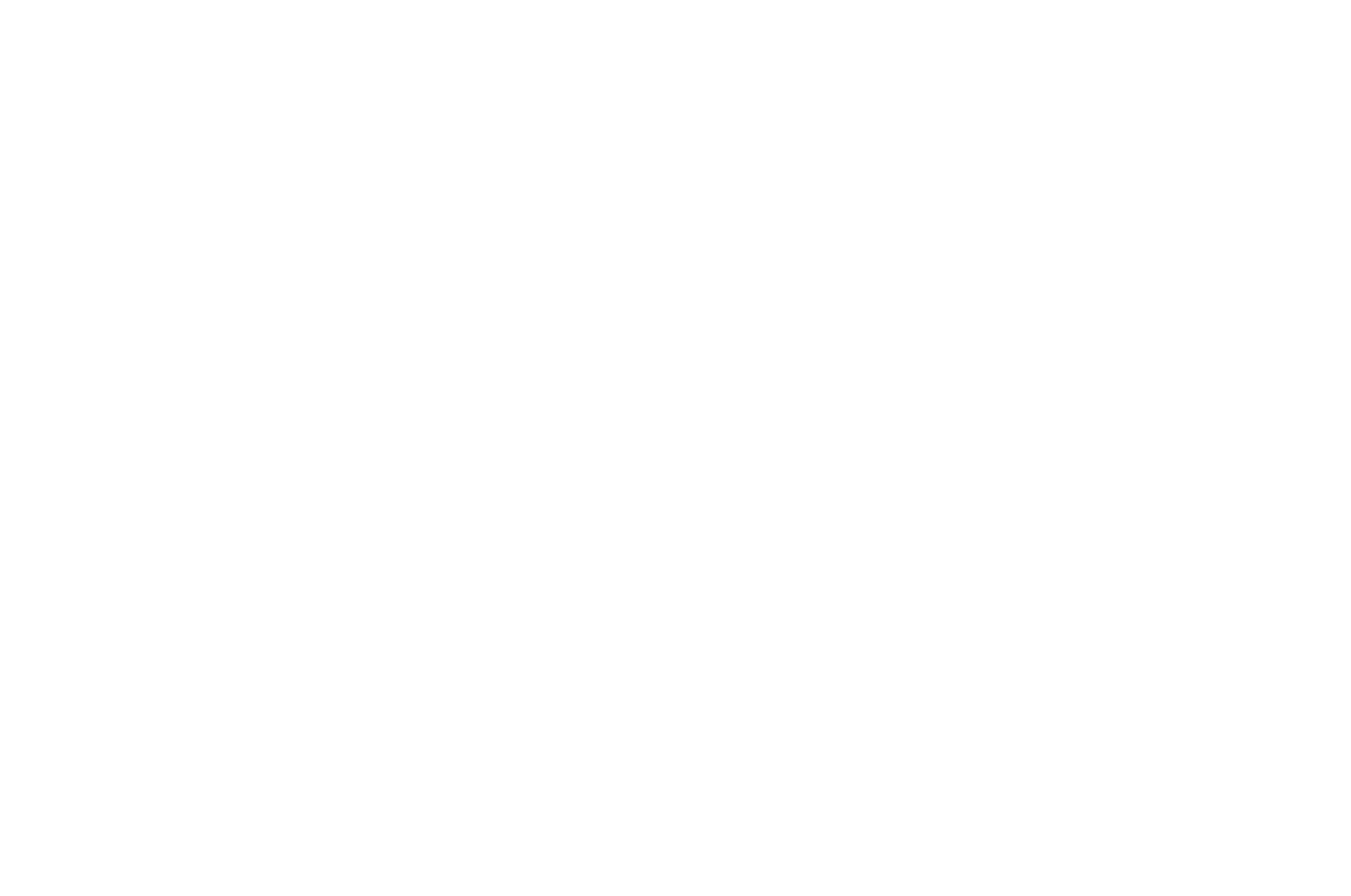 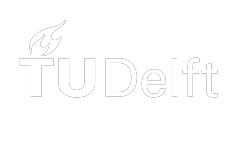 Goal Gradient
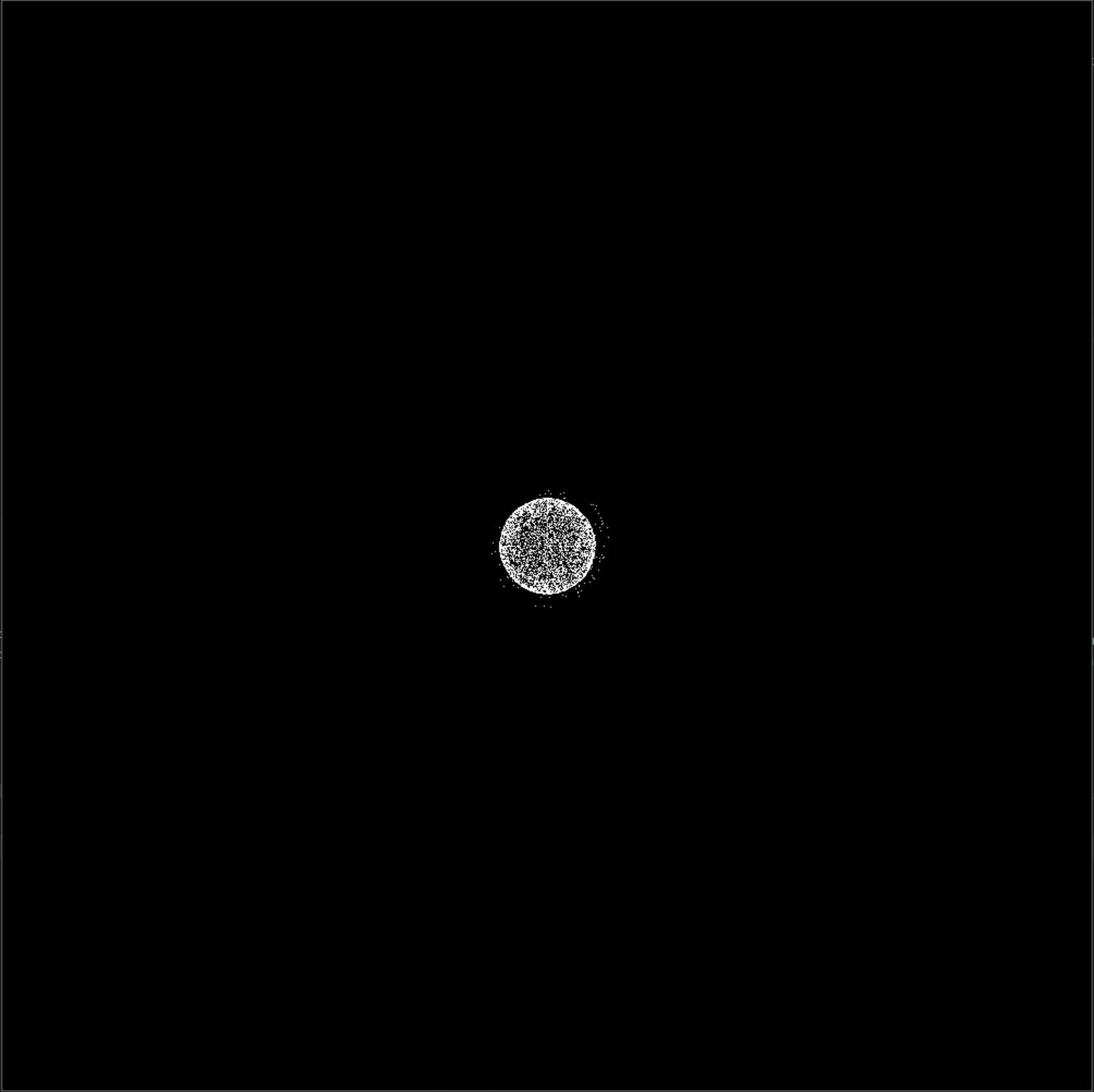 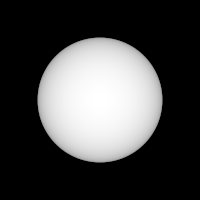 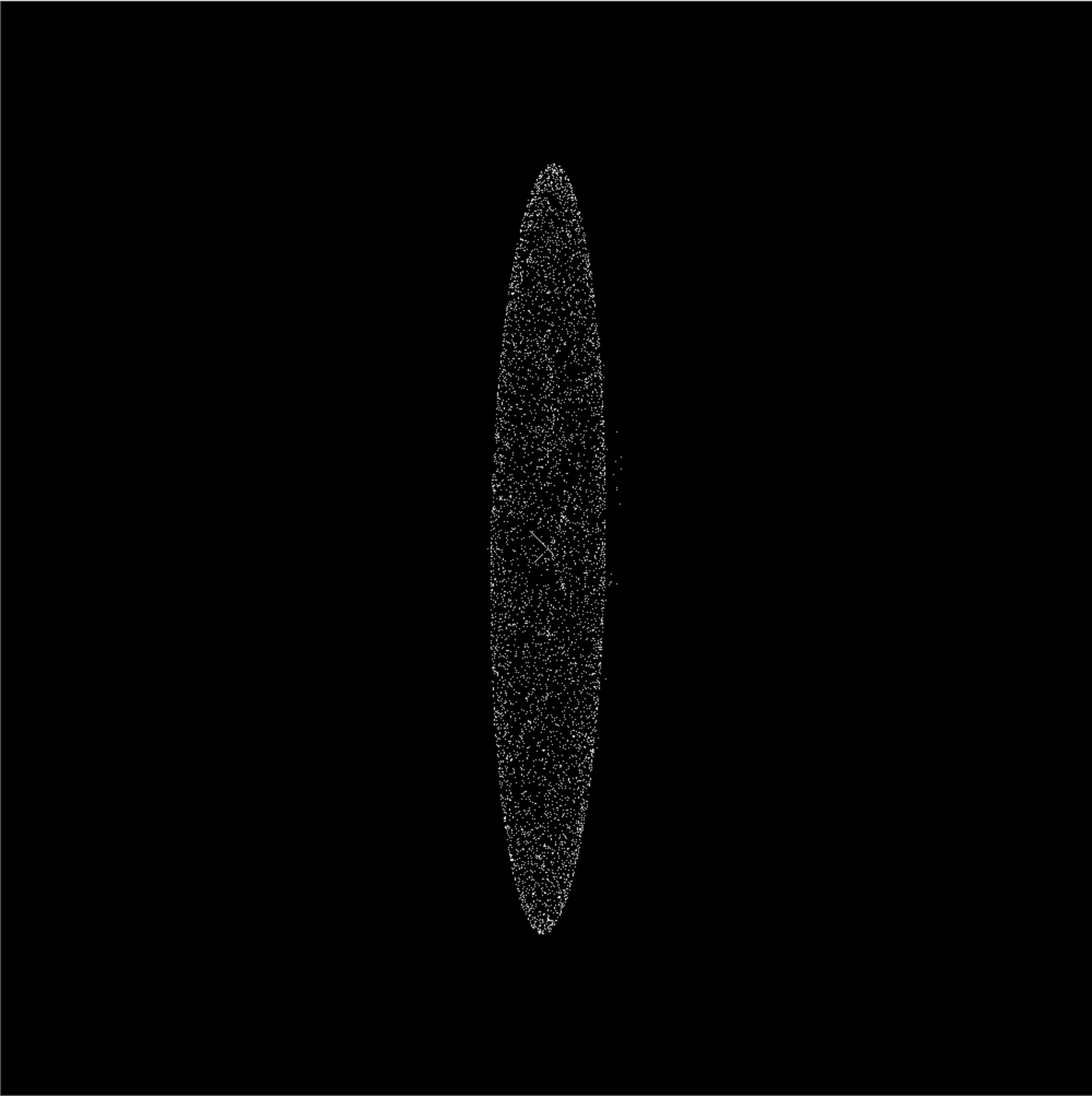 [Speaker Notes: What I mean by analyzing is that, if we represent image gradient of this pixel in different images, we see they are distributed like that in image space. Their magnitudes are comparably small and similar in every direction. Whereas for a pixel near the edge it is elongated in an orientation. So these distributions allow calculating the expected gradients along an orientation.


Interesting observation is that the image gradients follow a pattern that is related to the image space curvature.]
24
p
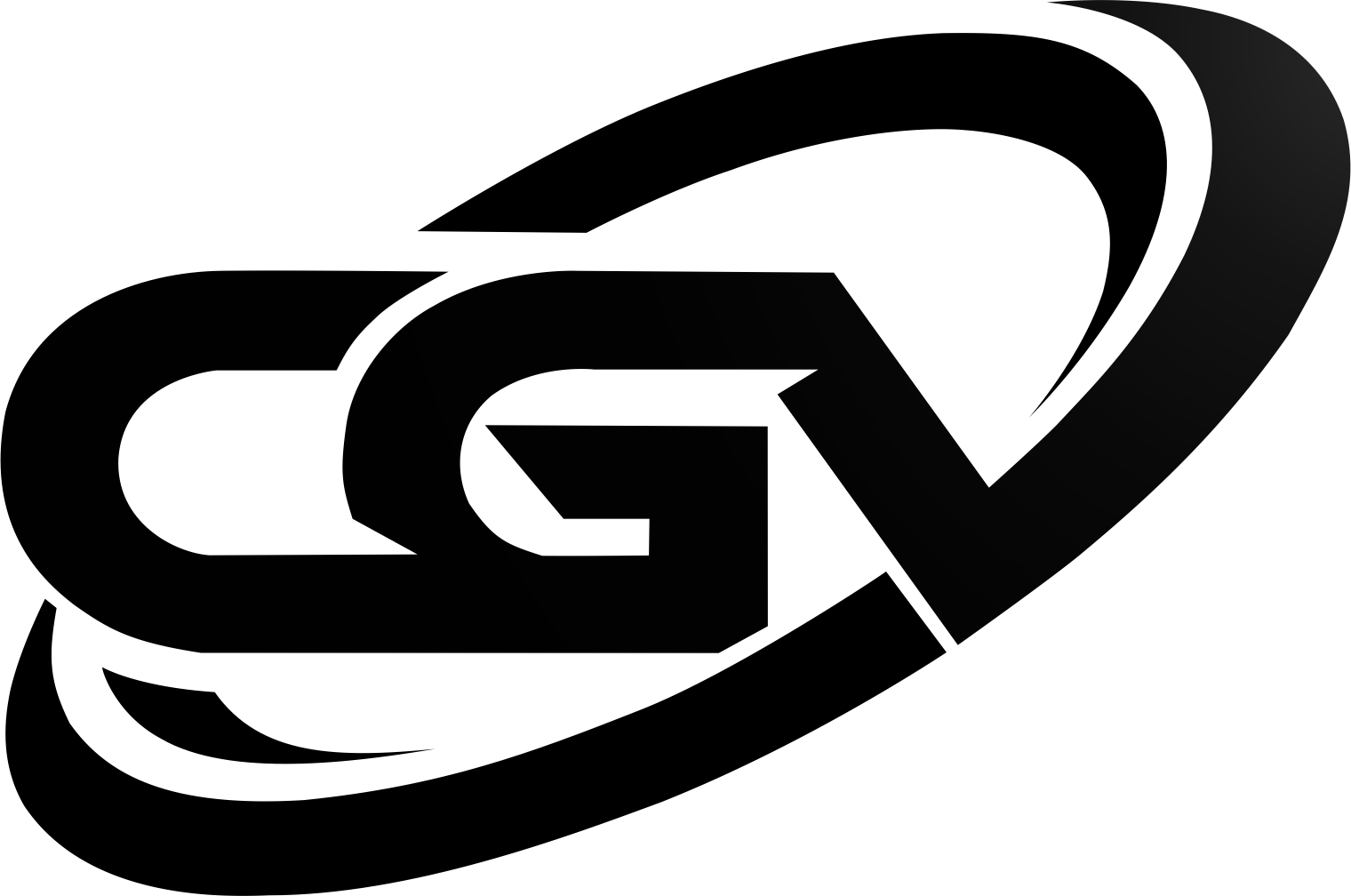 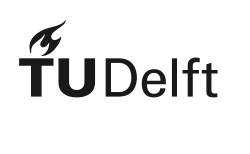 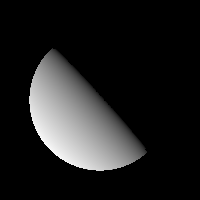 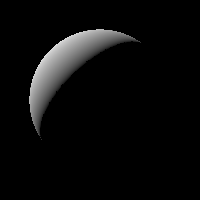 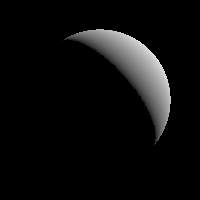 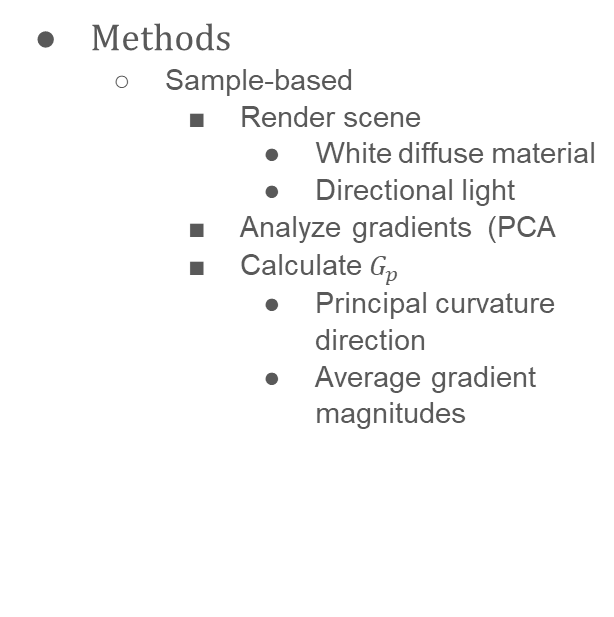 …
*diffuse material
[Speaker Notes: To understand the expected gradient direction we did a PCA analysis over the nonzero gradient. Because zero gradients usually results from being under shadow and it is not informative for the shape or material. Then the averaging projected gradient magnitudes along that orientation calculates the expected gradient. For the second method we return to the gradient distributions.]
25
p
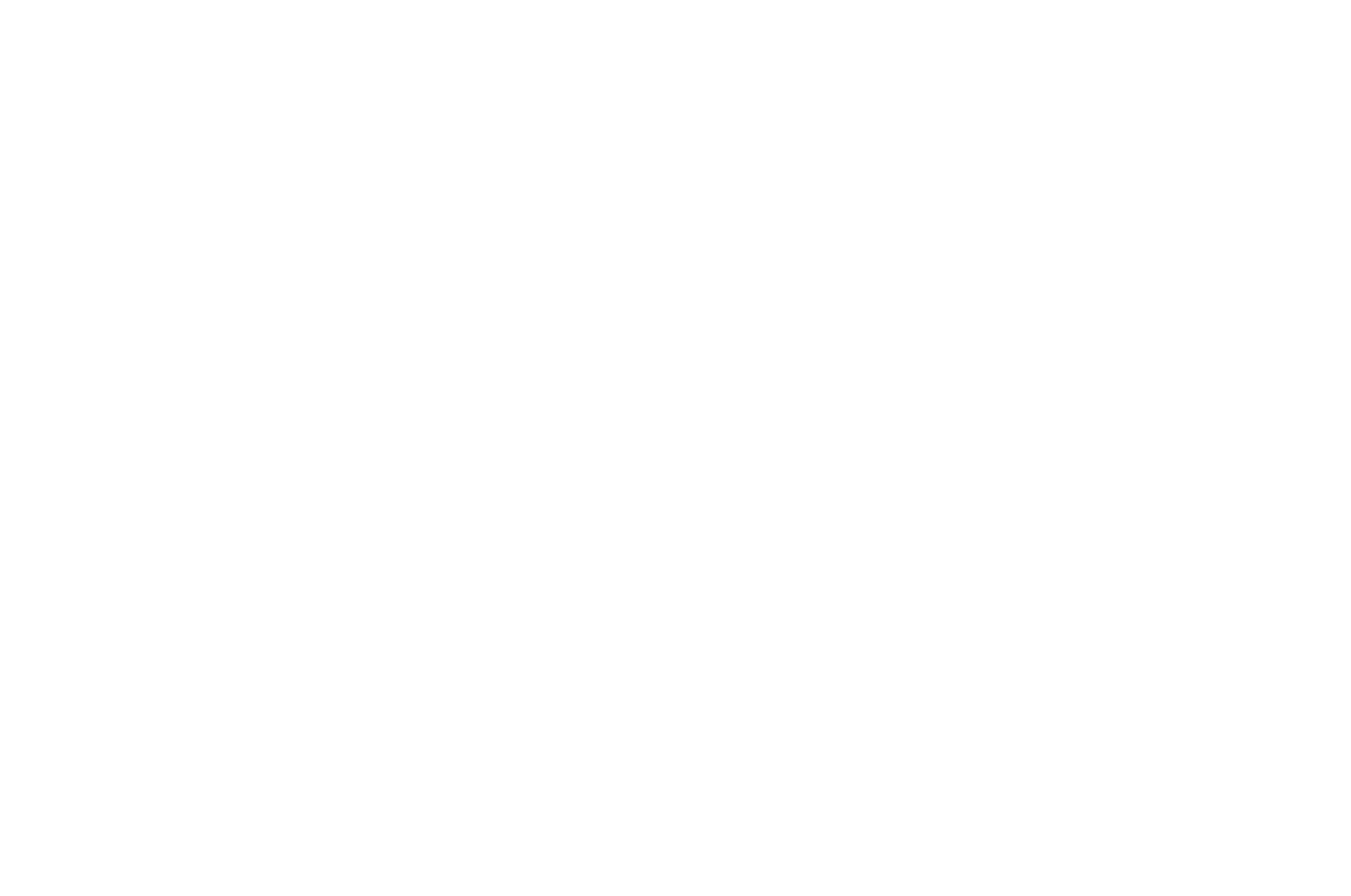 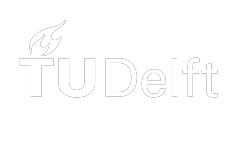 Goal Gradient
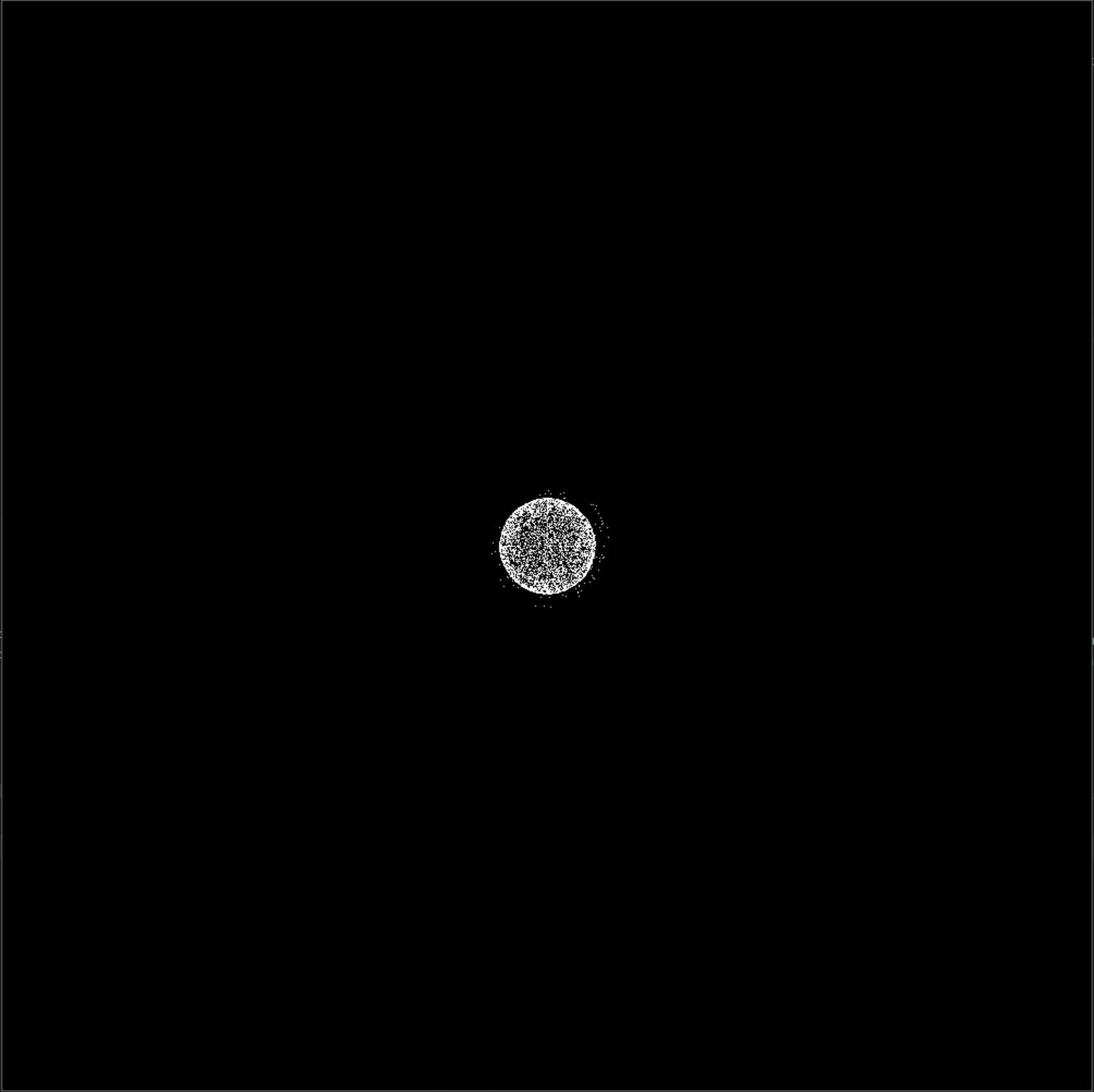 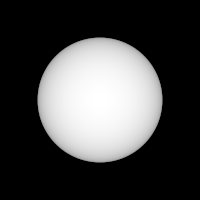 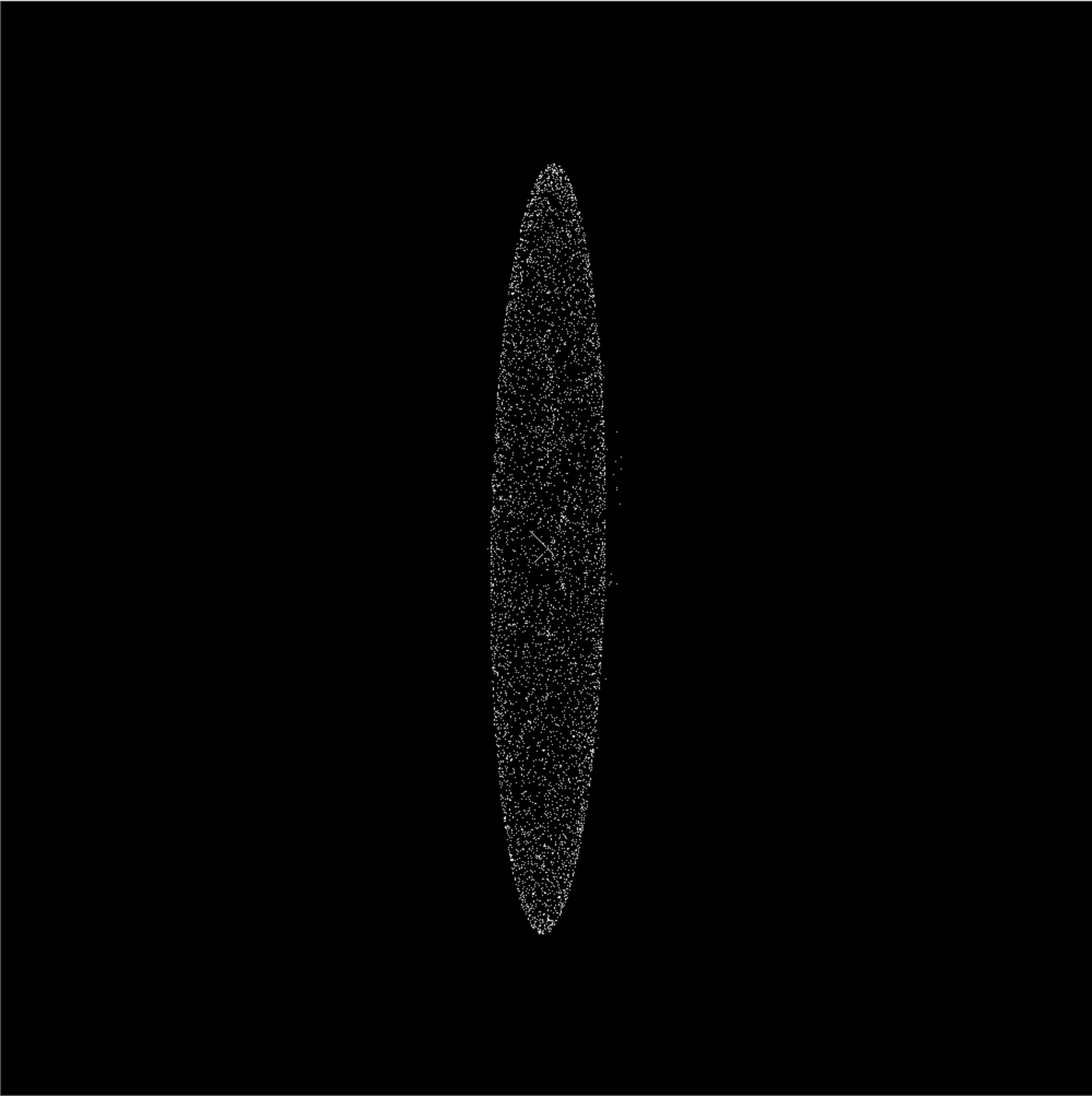 [Speaker Notes: There was an interesting observation. the image gradient distributions actually follow a pattern that is related to the image space curvature. So we can calculate them using the image space normals.]
26
p
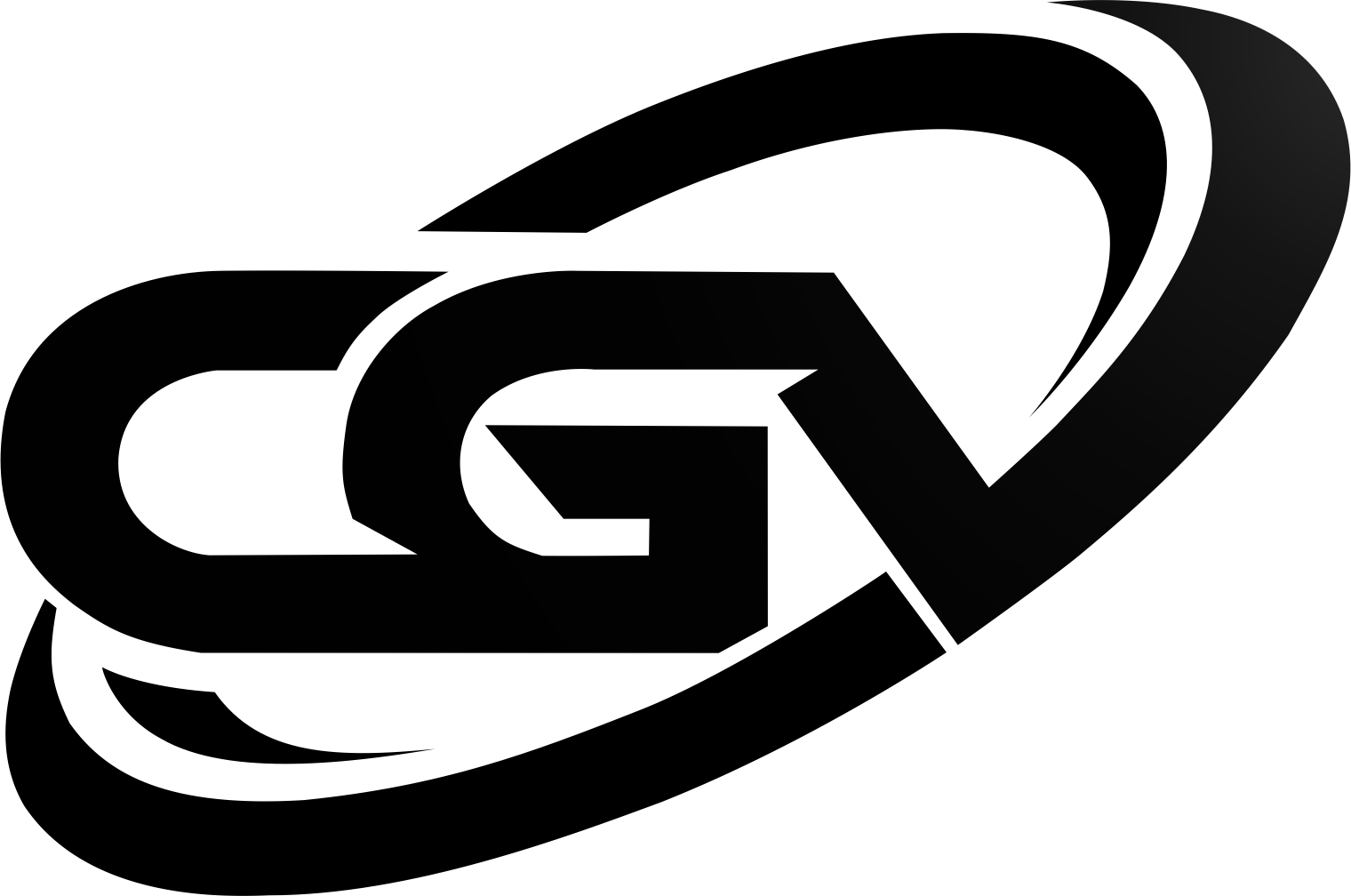 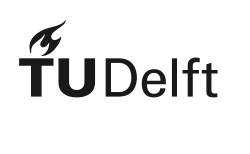 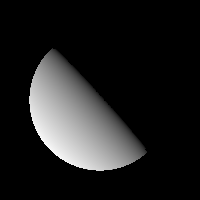 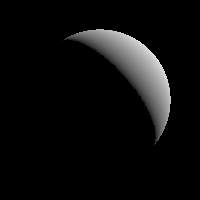 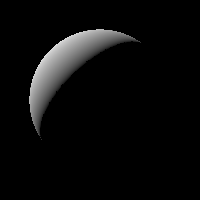 …
*diffuse material
[Speaker Notes: Consequently, we called it normal-based method. Although it avoids the costly sampling step, it ignores the global lighting effects such as shadows and interreflections. For the details please see the paper.]
27
p
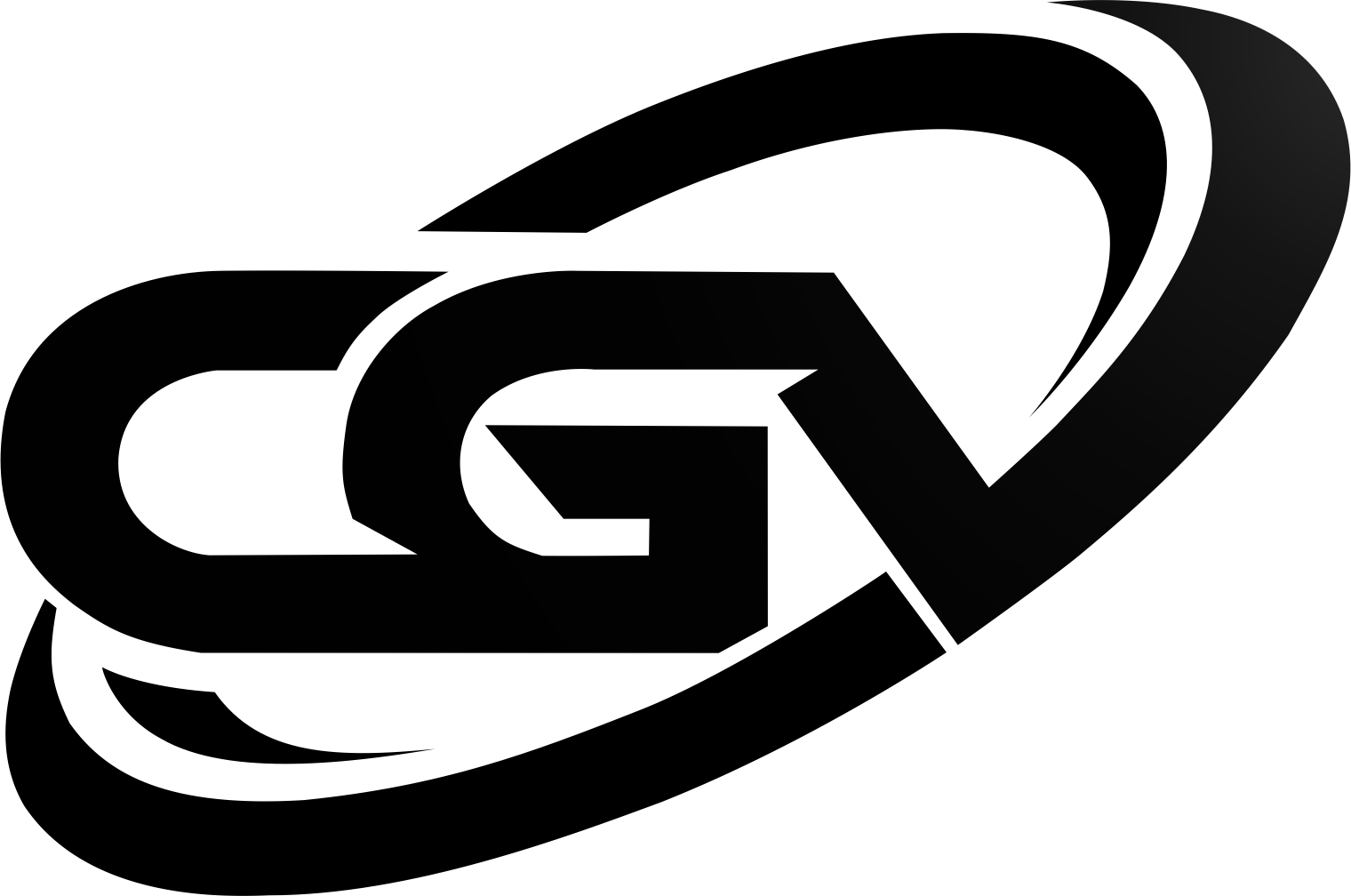 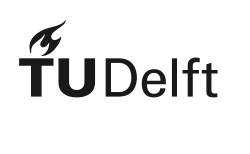 Larger gradient magnitudes are important cues for gloss perception

       parameter is a scalar
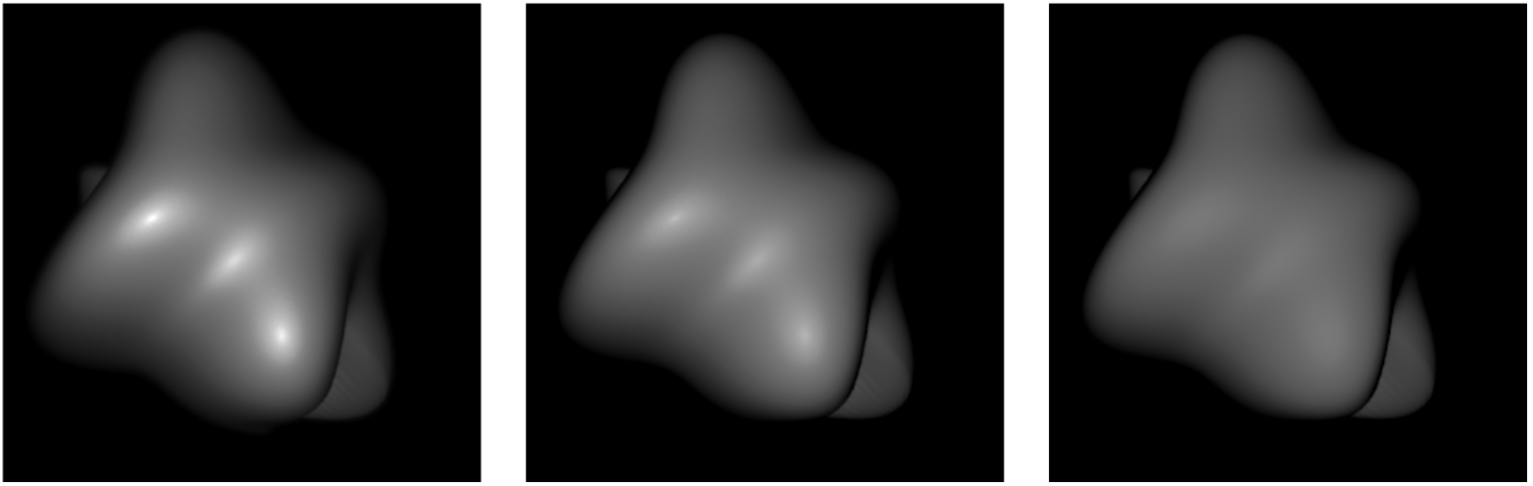 [Sawayama and Nishida 2018]
G
G
A
A
[Speaker Notes: Ok. First step is done, the goal gradients for diffuse appearance is calculated. Now we need to for glossy appearance. After understanding the use of goal gradients, it is actually very simple. Remember, the specular highlights need to be sharp for gloss perception. Here, we offer the AG parameter by which we simply scale the goal gradients and guide the optimizer for larger gradients. However, we have to be consistent with the light strength assumption.]
28
p
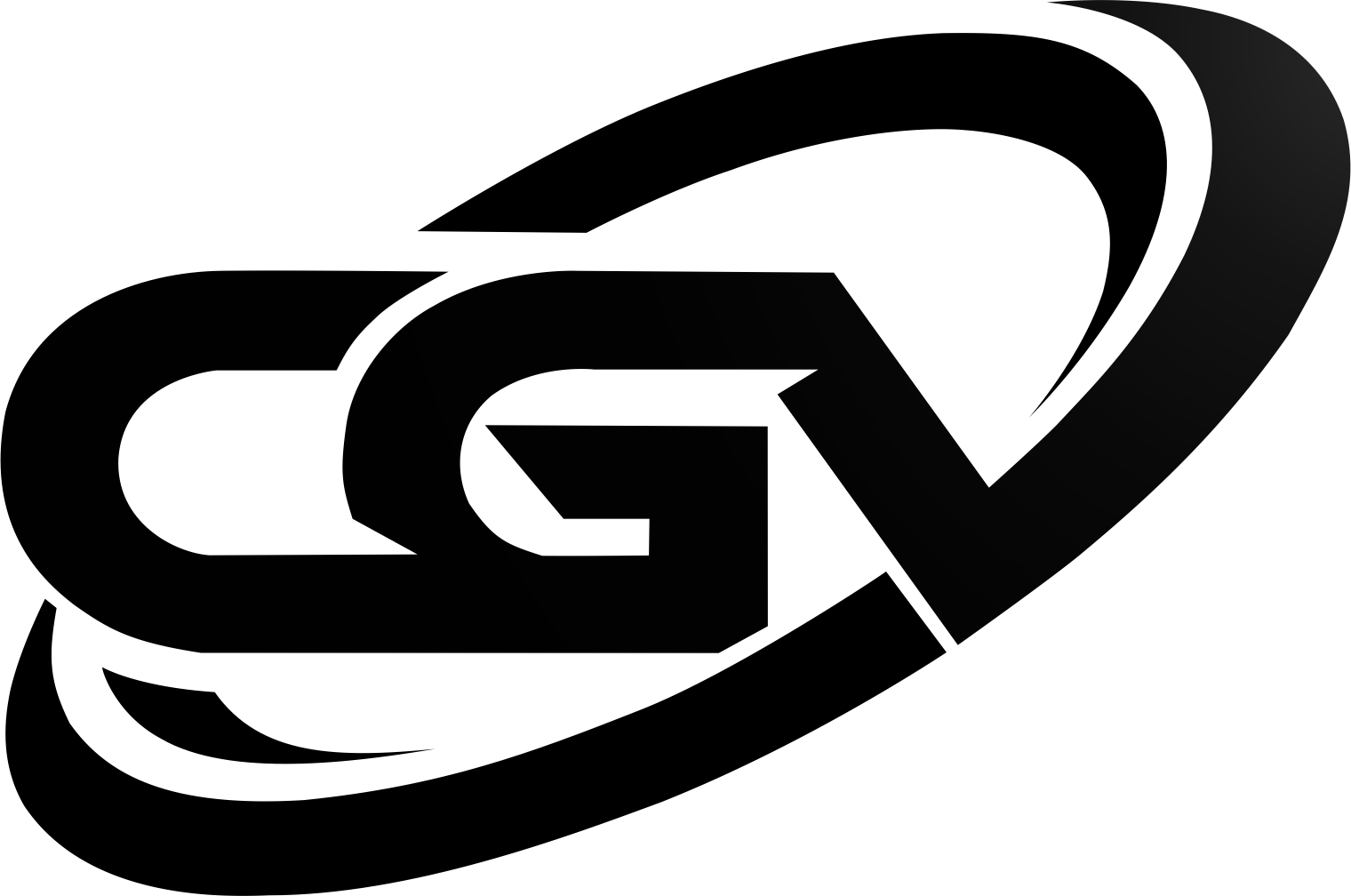 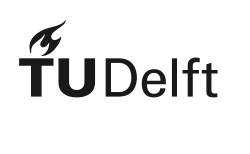 Larger gradient magnitudes are important cues for gloss perception

       parameter is a scalar
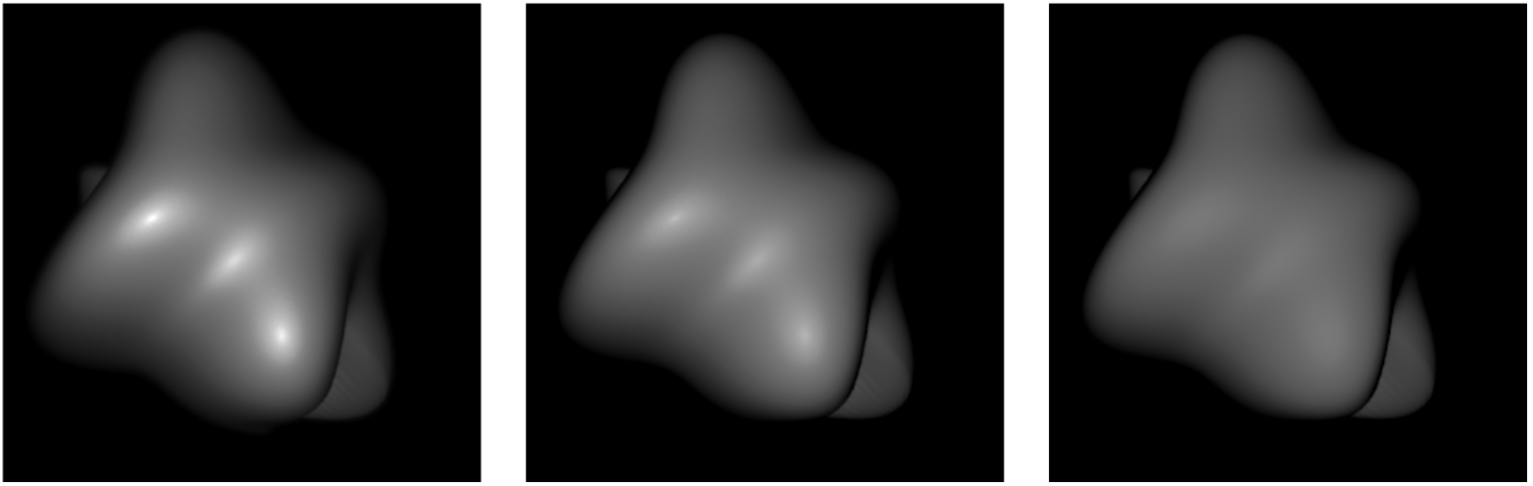 [Sawayama and Nishida 2018]
G
G
A
A
[Speaker Notes: So we clipped the magnitudes of the scaled gradients at 1. Then our optimizer can minimize the deviation between goal gradients and image gradients]
29
p
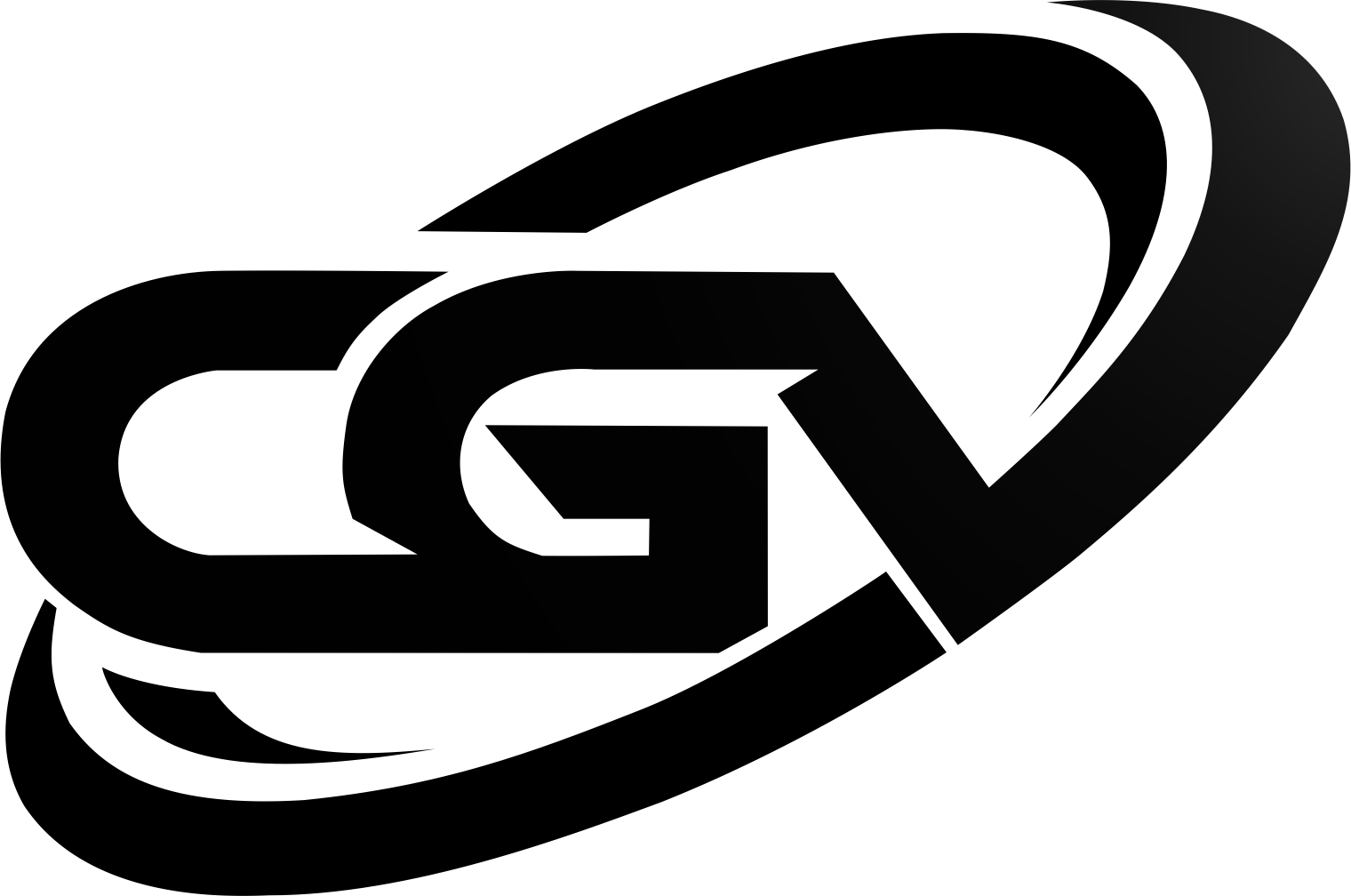 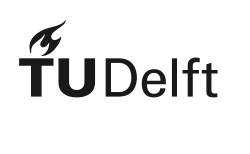 Lighting Design Results
Diffuse Objects
Mirror Objects
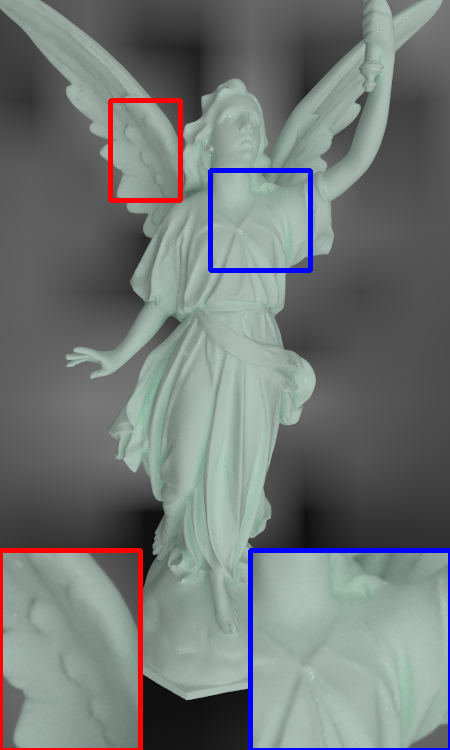 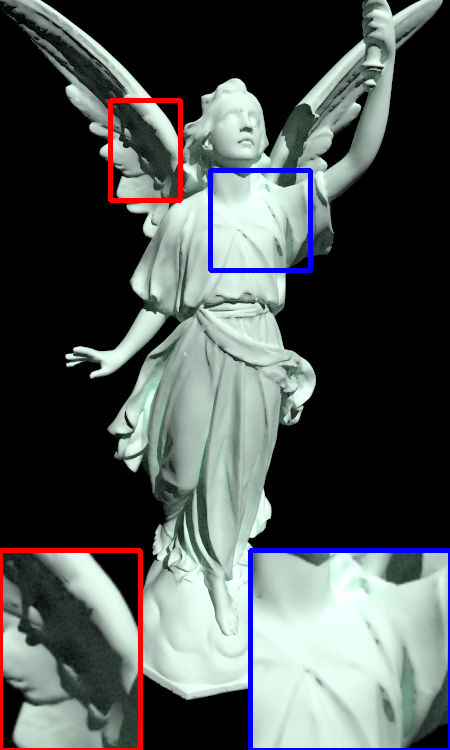 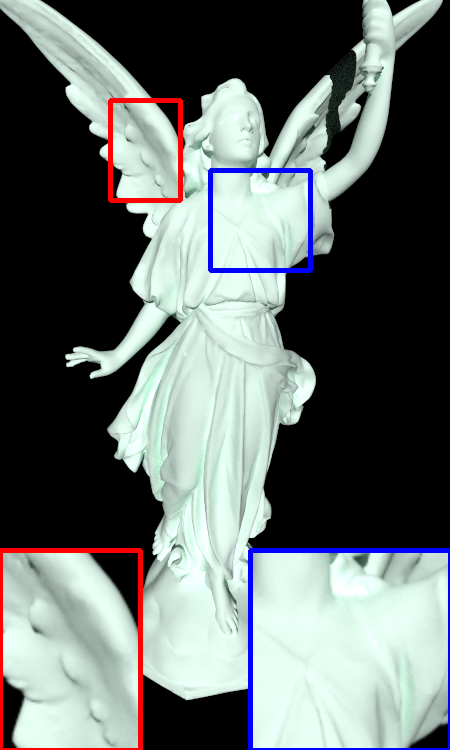 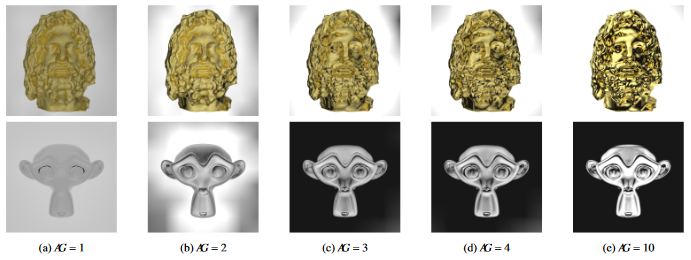 Ours
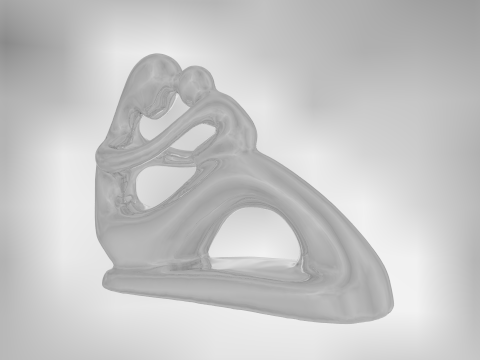 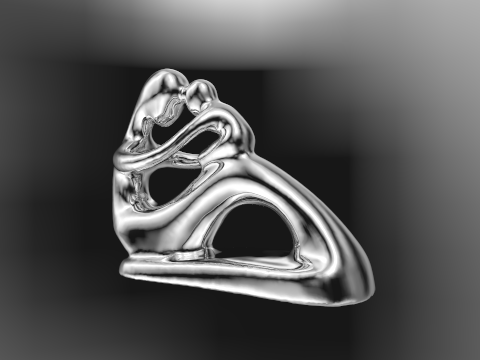 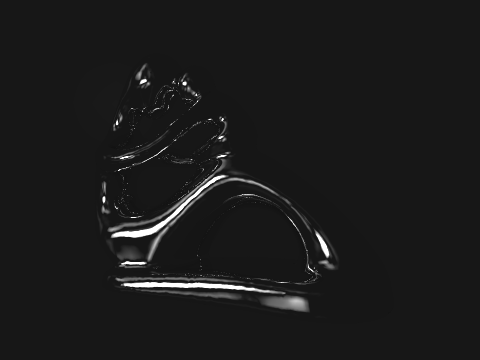 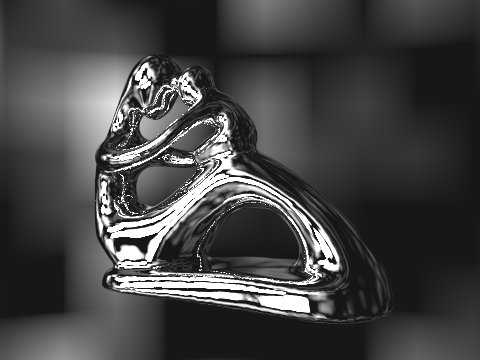 Ours
From Camera
From Top Right
Bousseau et al.
AG: 10
α: 0.5
α: 0.0005
AG: 1
(Diffuse goal)
[Speaker Notes: Lets see some lighting design results. Here we look at our results for a diffuse object. So, the goal is to obtain a lighting that depicts the shape well. We compared our result, the left most, to typical lighting scenarios. Ours avoid having very hard shadows and saturated regions delivering a good shape depiction.]
30
p
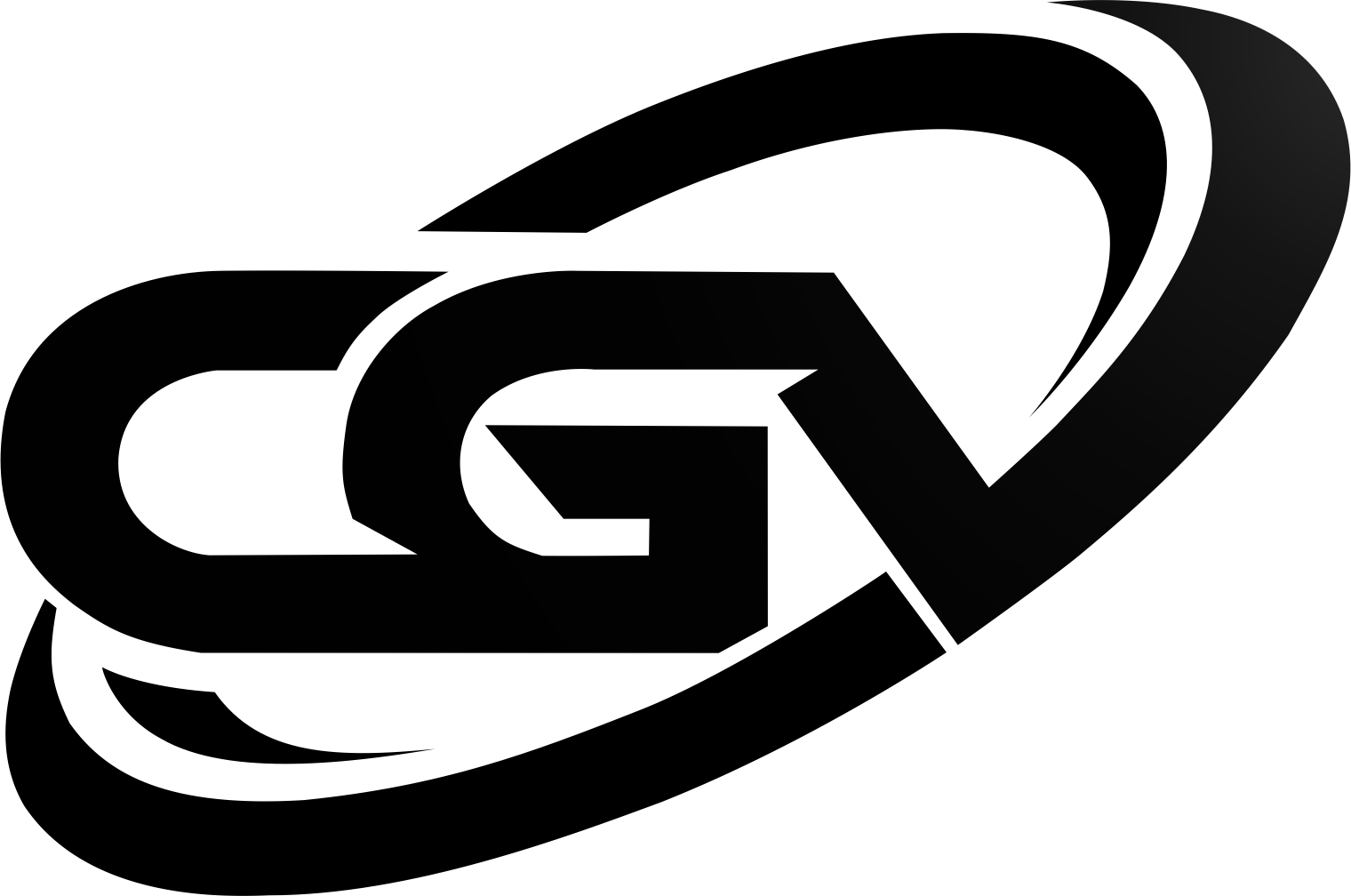 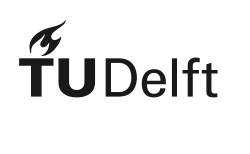 Partial Shape-Material Design
Mirror Objects
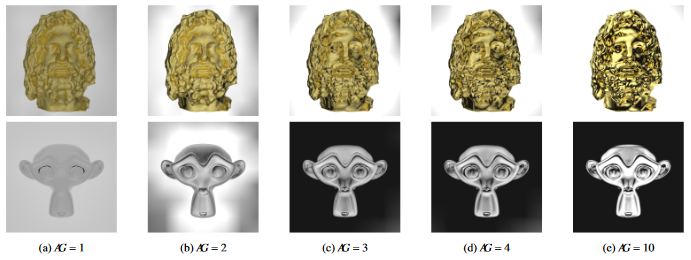 [Speaker Notes: We know it works for mirror objects already, but we can see how the overall appearance changes with different AG values.]
31
p
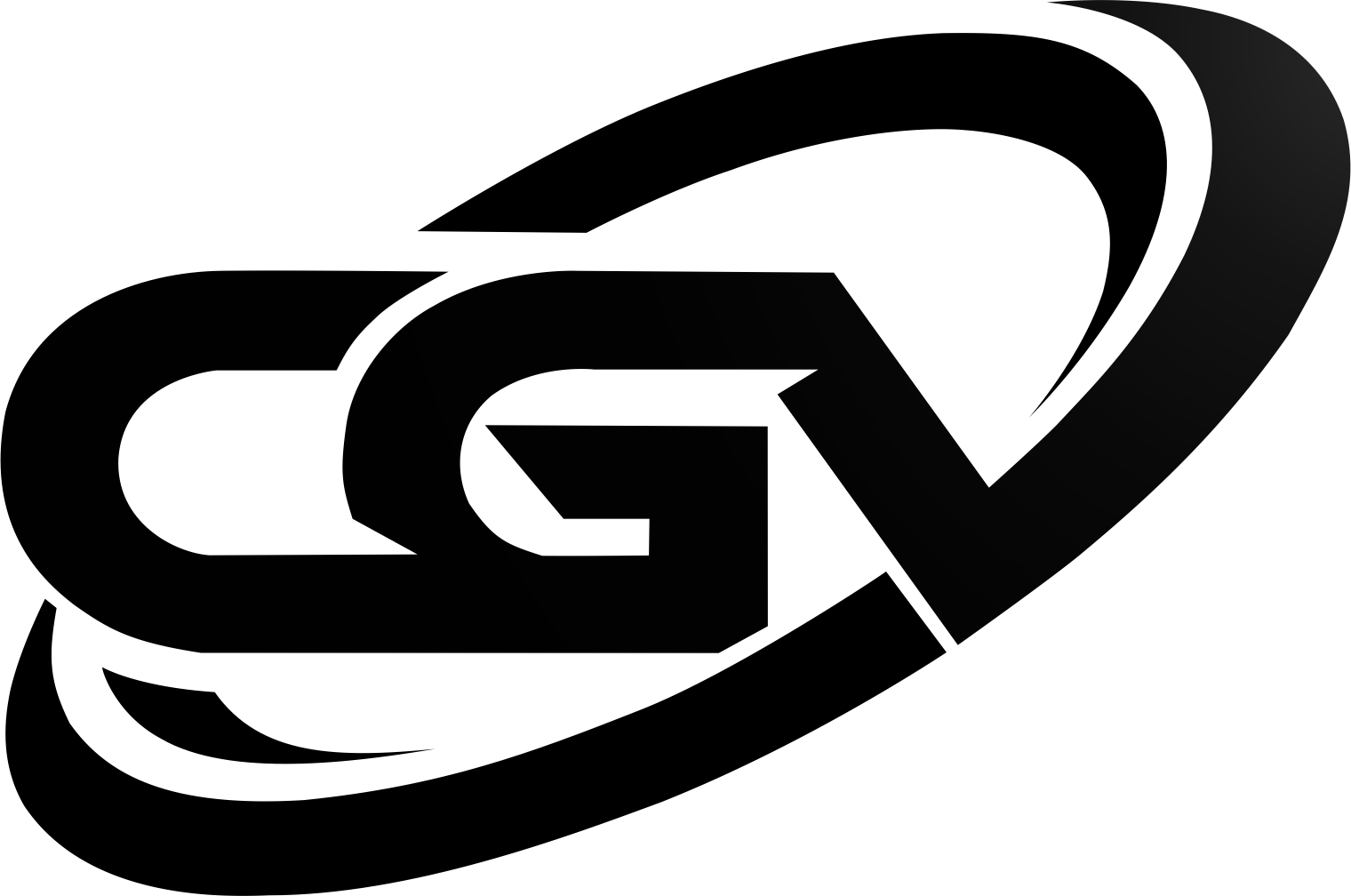 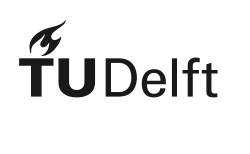 Ours vs Bousseau et. al.
*mirror material
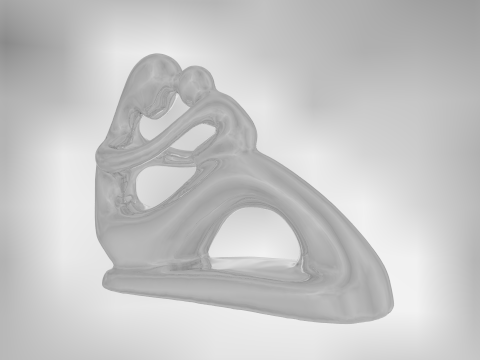 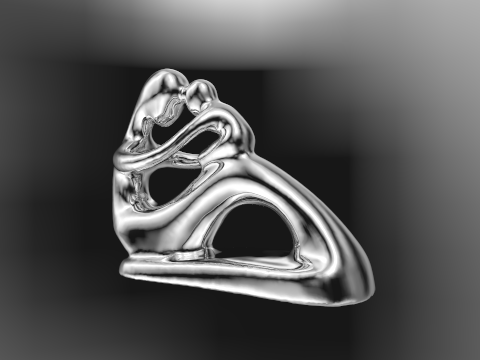 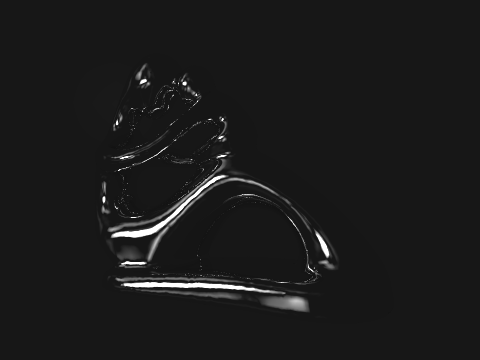 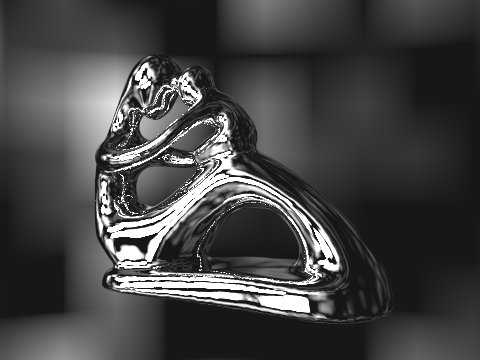 AG: 1
(Diffuse goal)
AG: 10
α: 0.5
α: 0.0005
[Speaker Notes: When we compare our results to Bousseau et. al. which also aims to produce glossy results. Our results again show that designed appearance is well respected. We see that their results also look glossy. But their alpha parameter does not control the material appearance as our AG parameter does and also it ignores the shape depiction.]
32
p
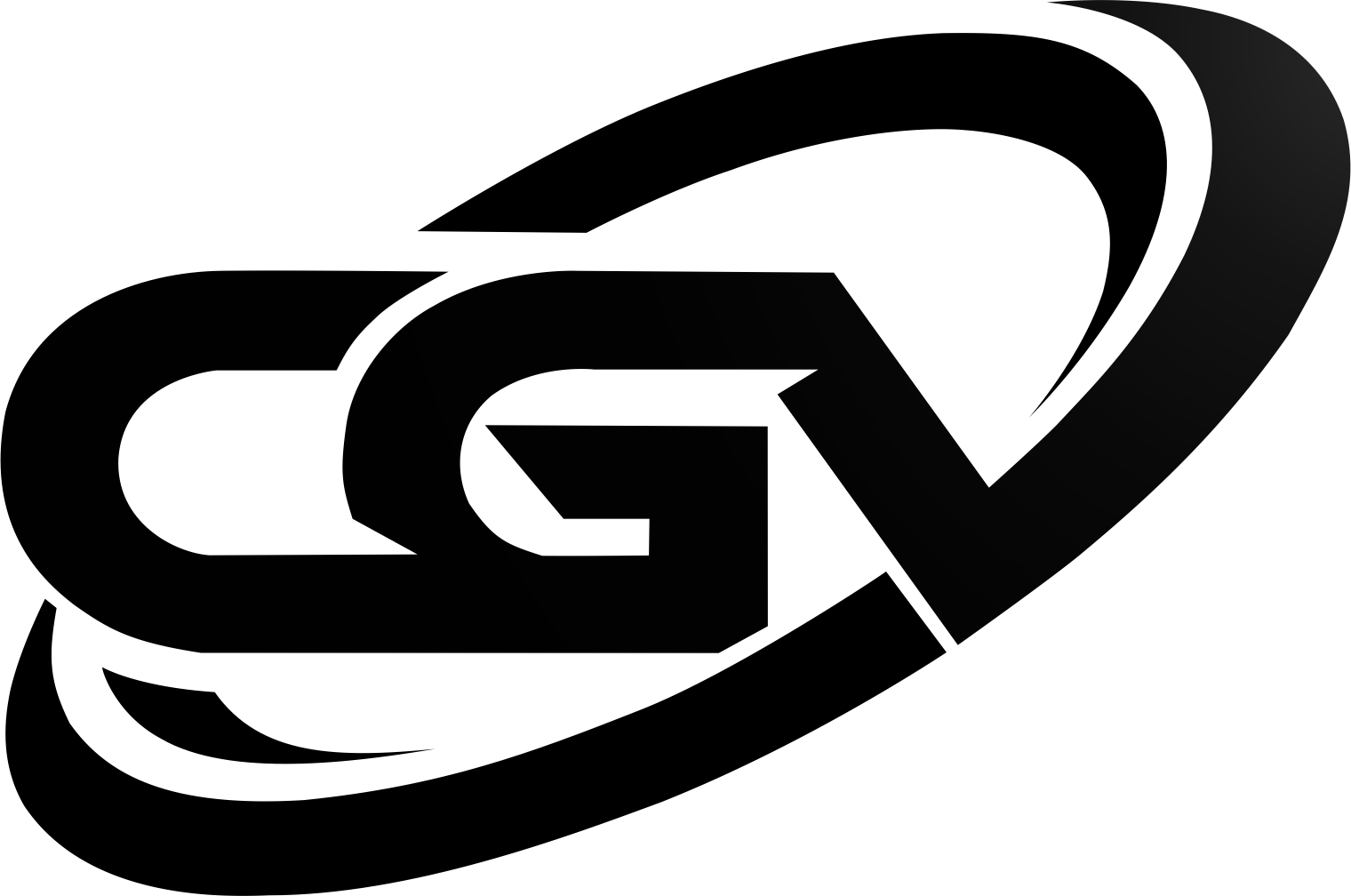 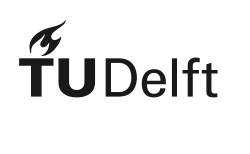 Users liked iWhat do user:t
7 users tested
3 professional
4 non-professional



Professionals' comments on additional uses
Ideation
Educational purposes
Prep. quick drafts for discussions
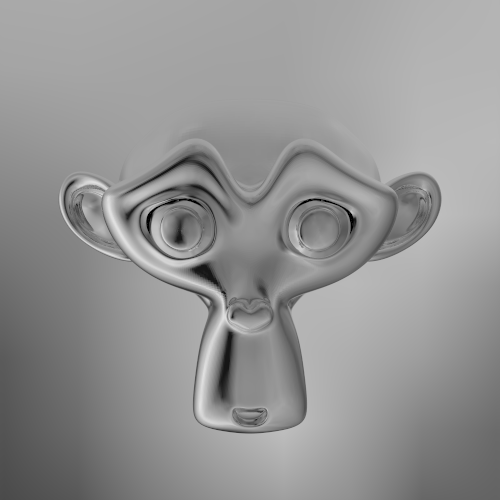 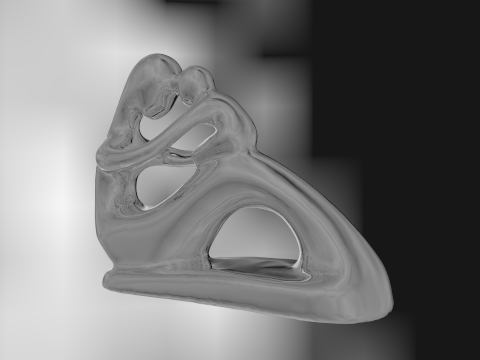 Free exploration task
Replication task
[Speaker Notes: Ok. Here I claim that we developed a very useful tool for artists and it helps them with lighting design. So it should improve their work process, right? Well, to learn this, we asked 7 people who have varying degrees of experience with lighting design. 3 were professional lighting designers and the rest have some experience at least with a 3D design tool. After a short tutorial, they were asked to complete 2 tasks where they were allowed to freely explore and they were asked to mimic an appearance. All rated positively for the easiness of learning and using the tool. 3 out of 4 nonprofessionals said they would use our tool for lighting design. Whereas professionals stated they would not rely only on this automatic tool in their workflow since it requires a fundamental change in how they approach to a lighting design task and it does not give the full control they are used to. However, they provided additional use cases that they believe it can be helpful:
For ideation
For educational purposes
For quick drafts to start discussions with customers]
33
p
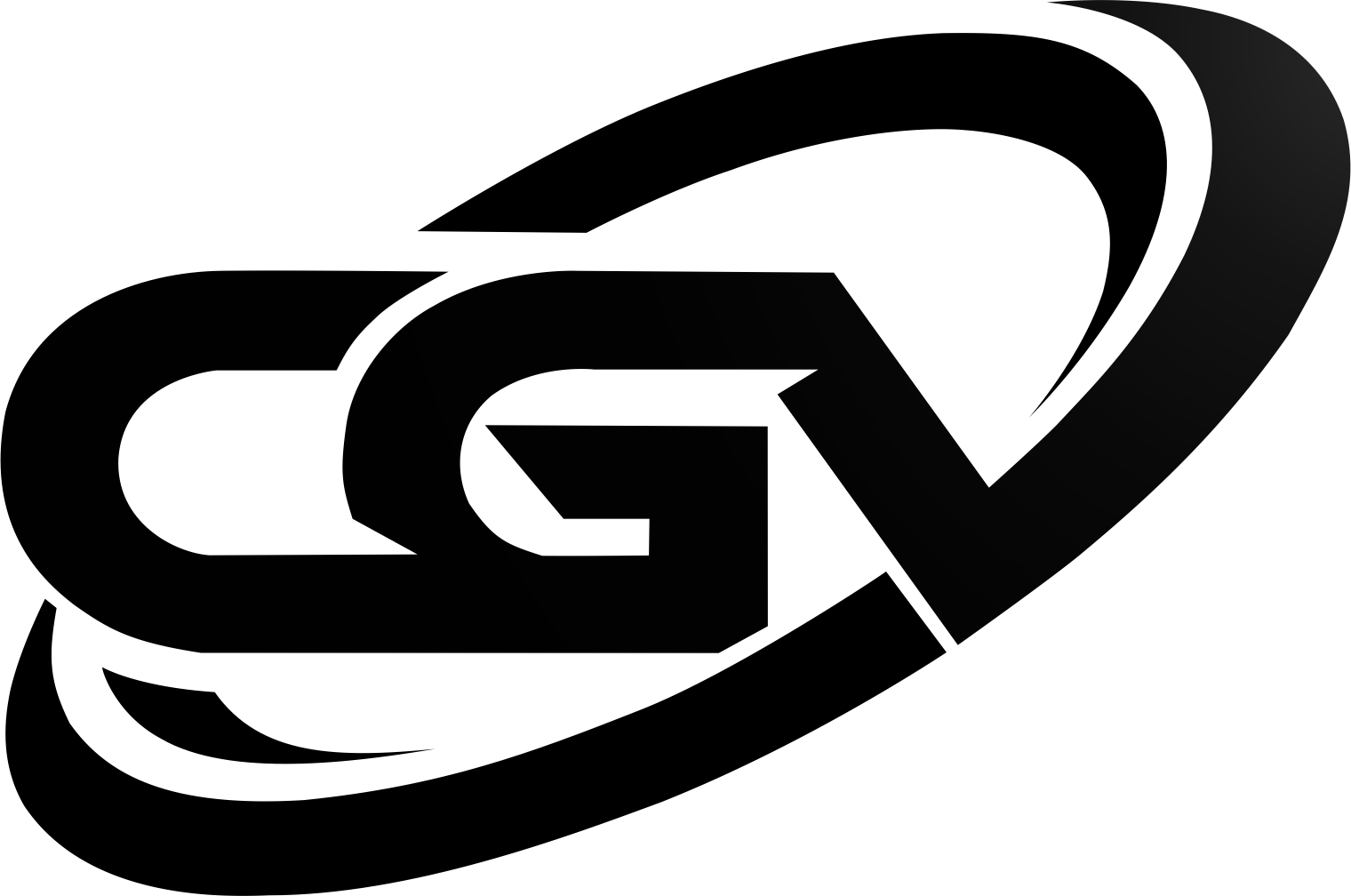 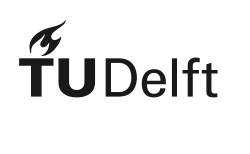 Limitations
AG=1
AG=5
Memory bound

Textures are not supported
OK for diffuse
Potential problems for glossy 

Issues with simple mirror geometries
     [Fleming et al. 2003; 
     Van Assen et al. 2016]
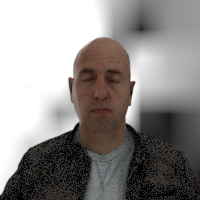 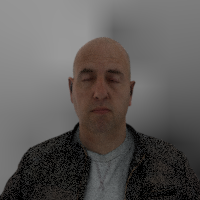 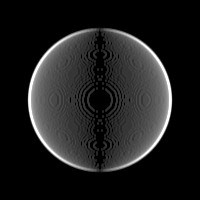 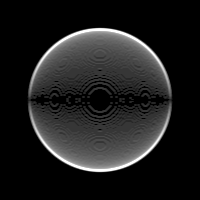 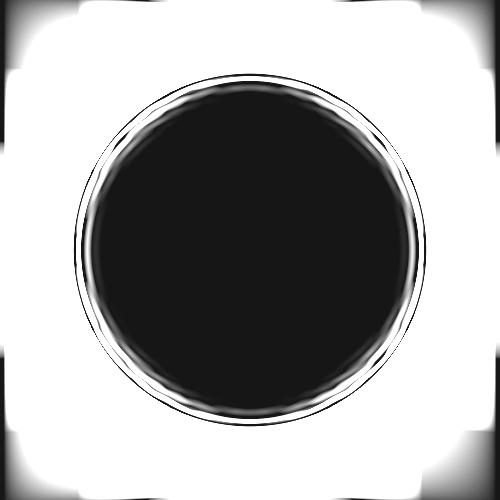 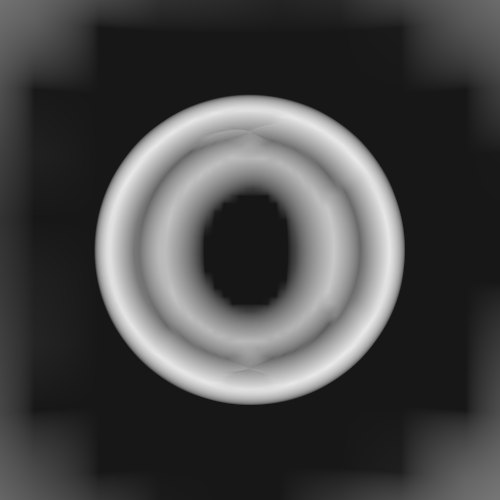 Bousseau et al.
 α:10
Ours AG:10
[Speaker Notes: Despite these many good results… there are some challenges to be solved. 
The solution is using too much memory
It is not designed for textures. Although it produces acceptable results and, actually, here on the cheek, the optimizer tries to produce specular highlights when the AG value is higher. However, textured glossy objects could be problematic for our system.
But more importantly, our solution can not obtain glossy appearance for simple mirror geometries. For simple objects we, humans, rely on reflections when we can infer them. But instead, our approximate solution obtains shading gradients as in the image and along the orientation of the orange lines for diffuse sphere appearance. For glossy appearance, we scale the gradients because they need to be sharper. And this result in these circular highlights on a mirror sphere. Earlier work also has the same limitation. And our solution]
34
p
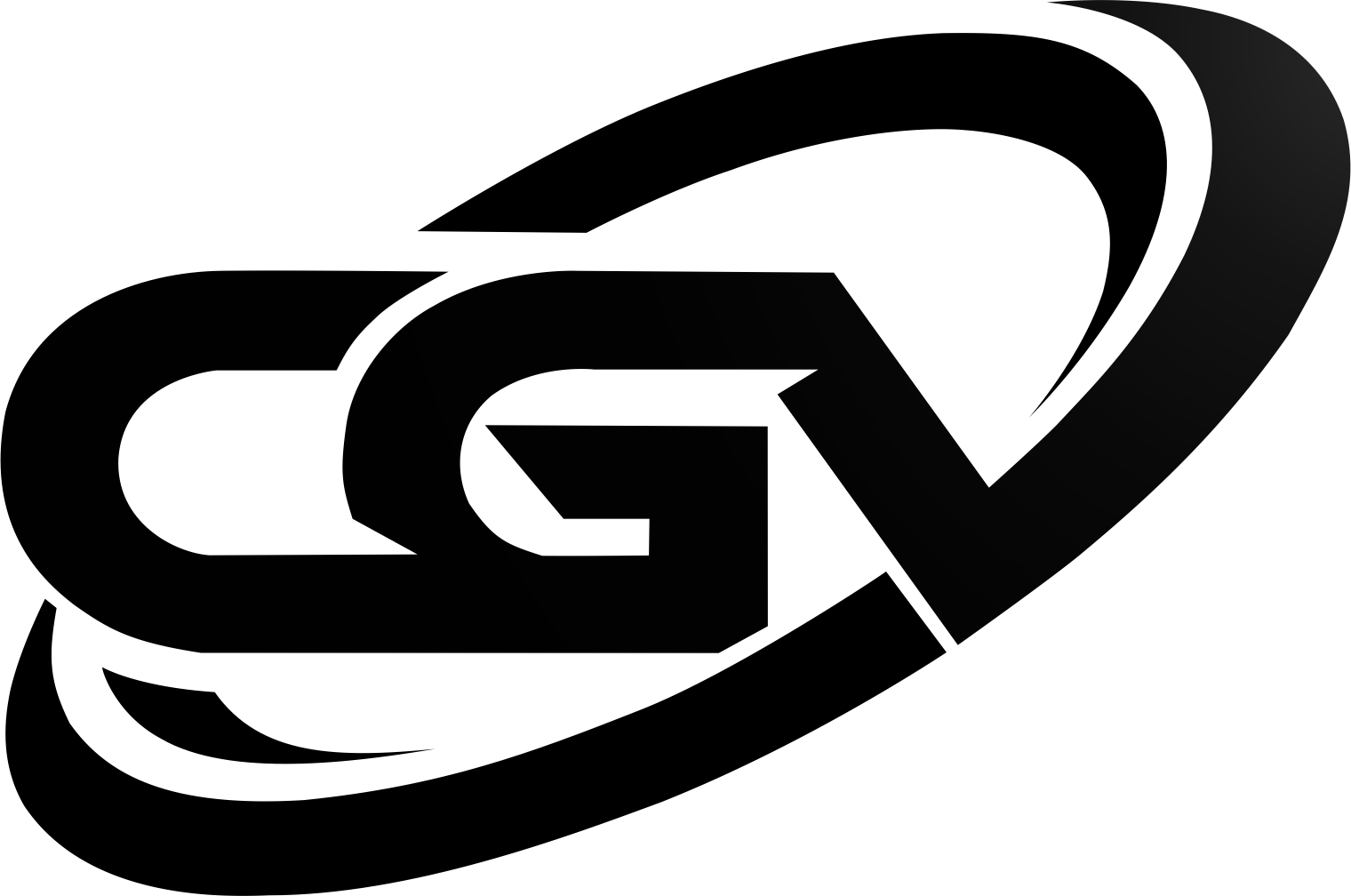 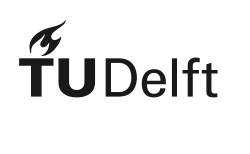 Conclusion
Design
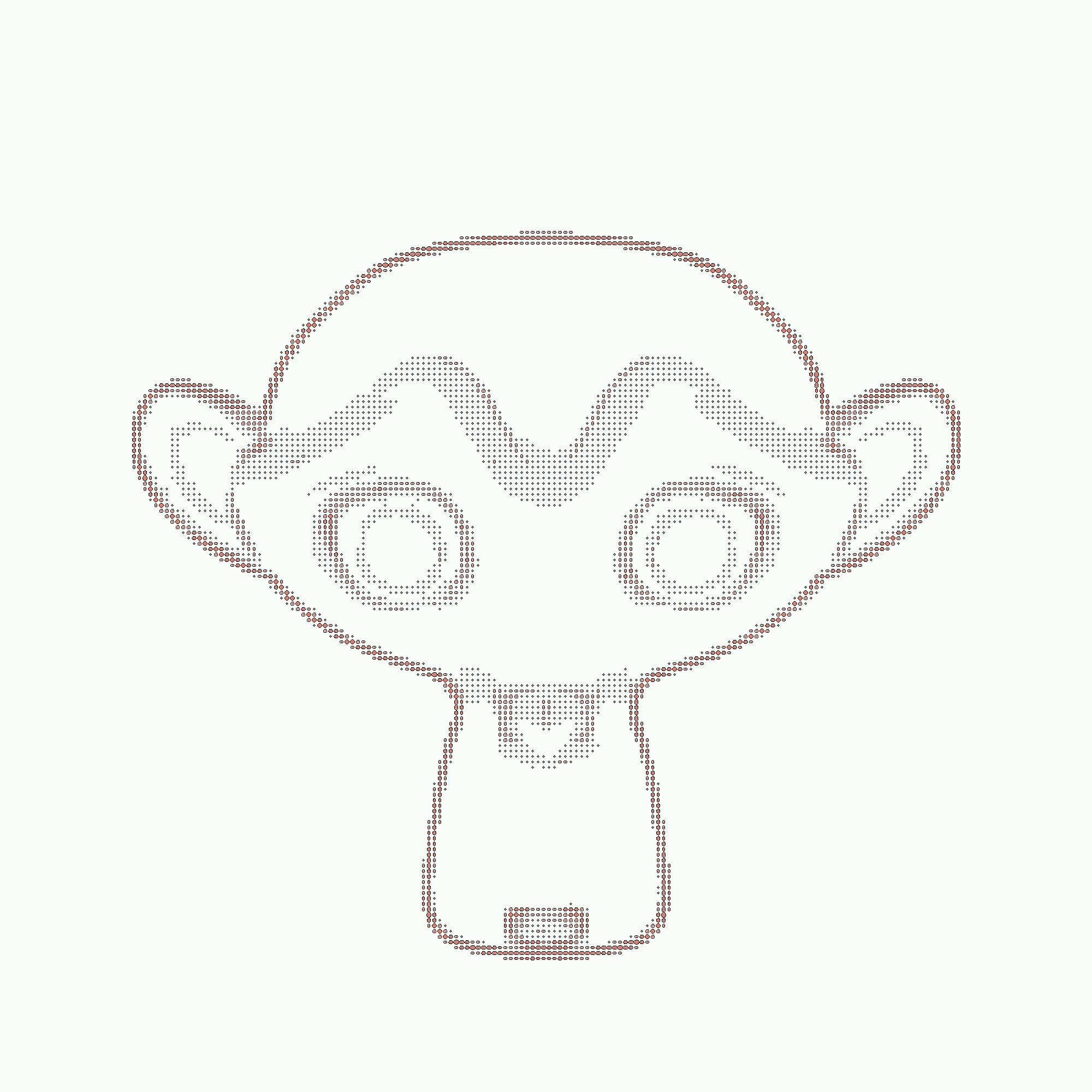 Automatically generated environment map
Appearance
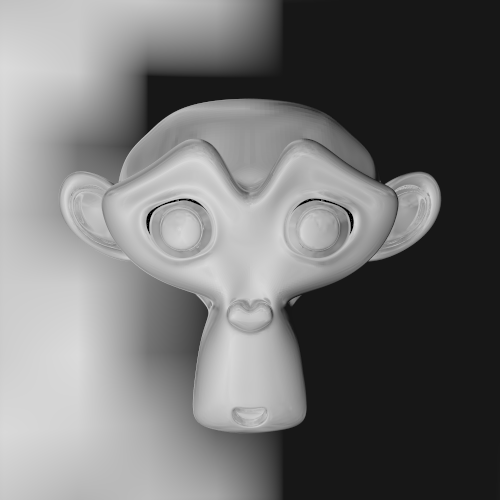 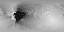 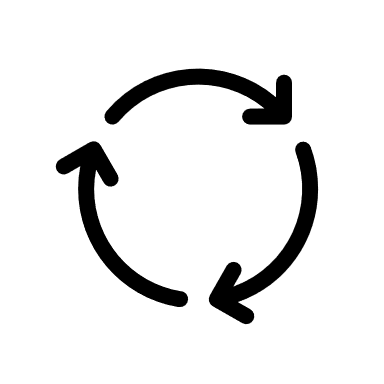 Shape-Material Design
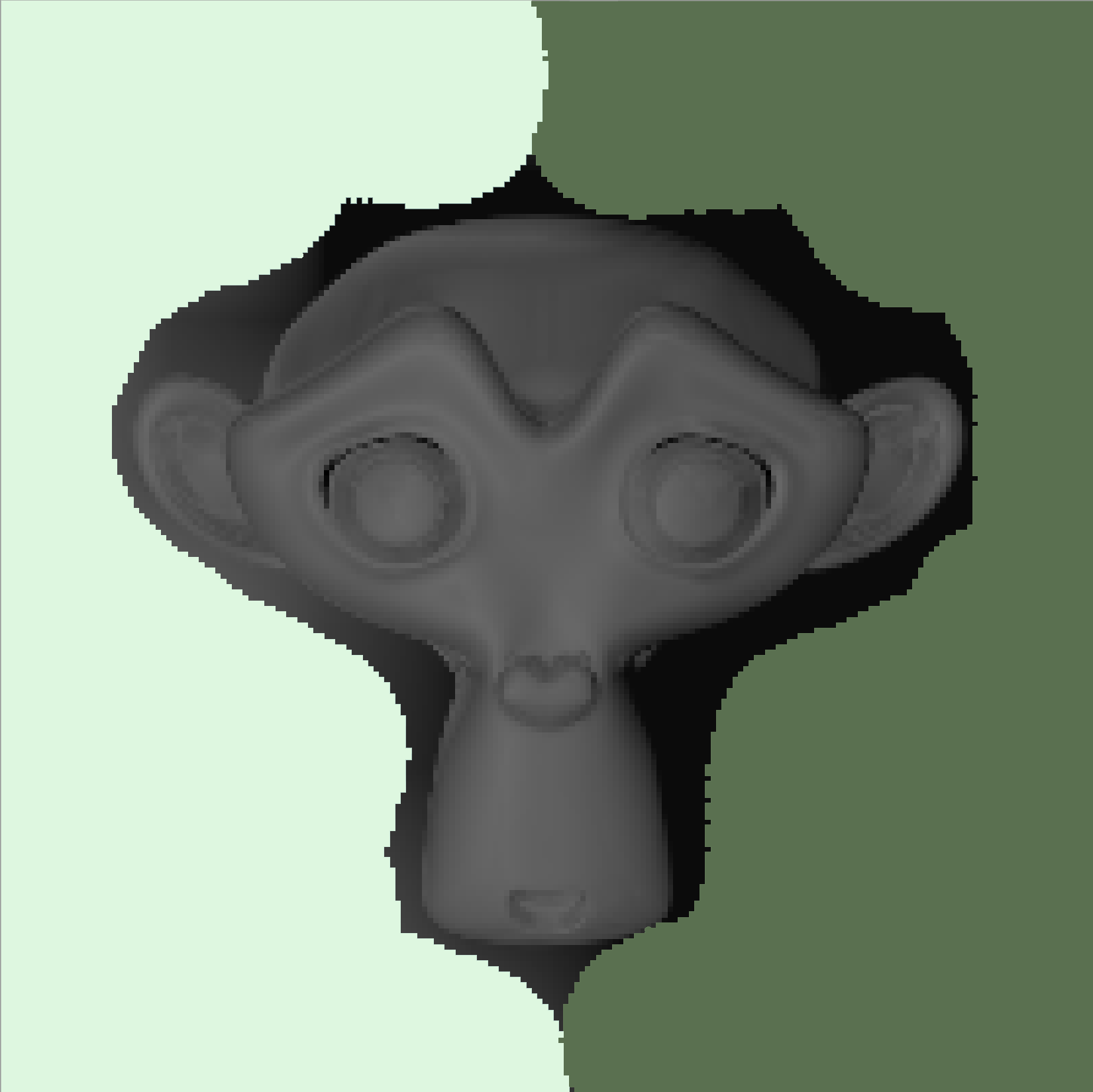 *mirror material
Brightness Design
[Speaker Notes: Here, we propose a lighting design system that offers two painting-based design tools that allow local appearance control. For the shape and material goal, we developed a metric that evaluates the appearance considering shading gradients and shape for complex shapes. It allows us to obtain varying levels of glossiness. And our user study suggests that our system is easy to learn, practical for inexperienced ones, and has potential use cases for experienced designers.]
35
p
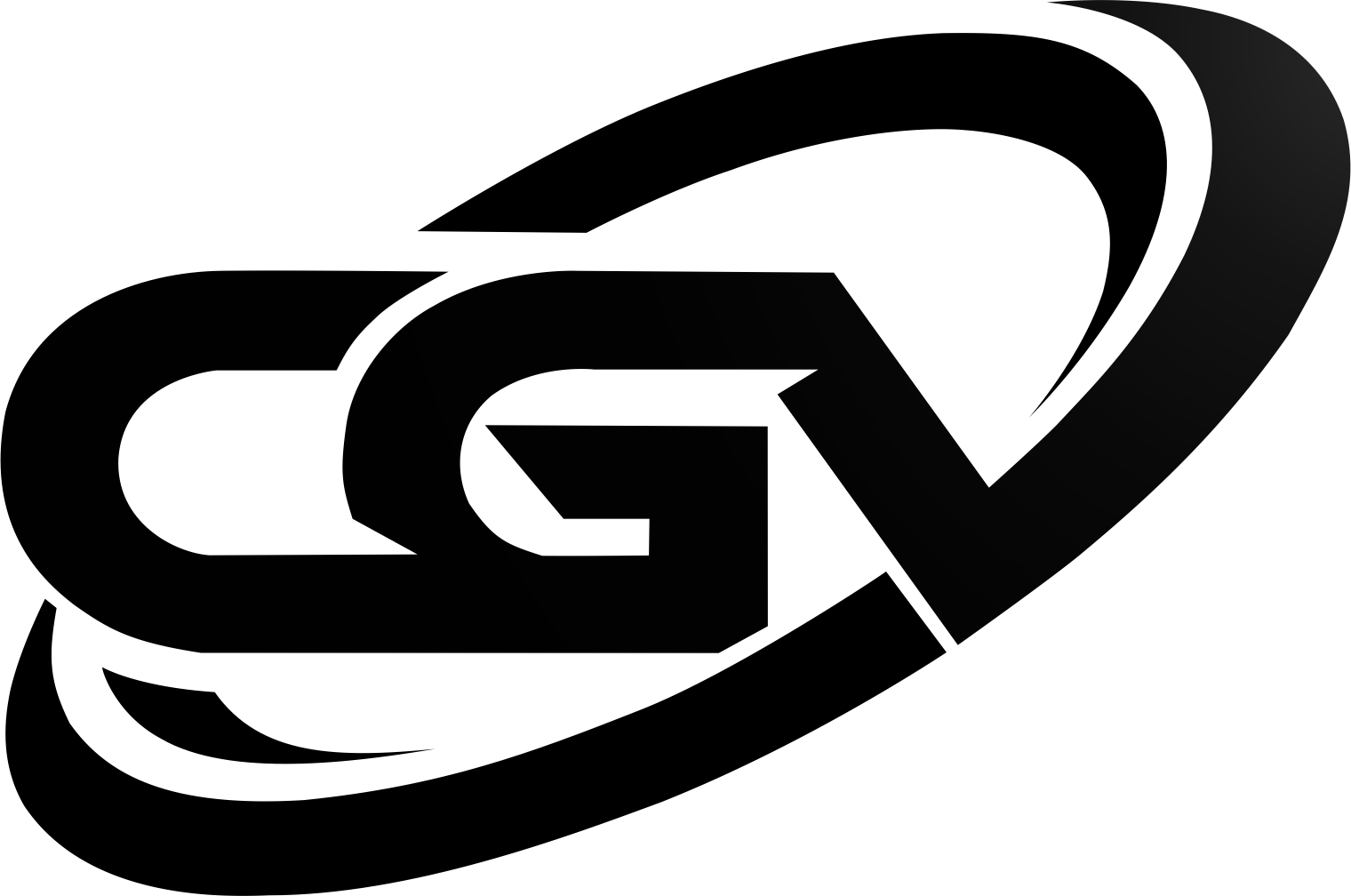 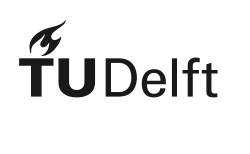 Questions?
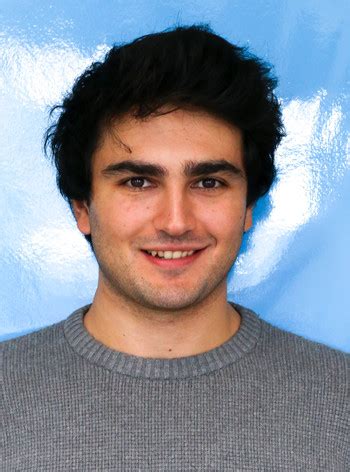 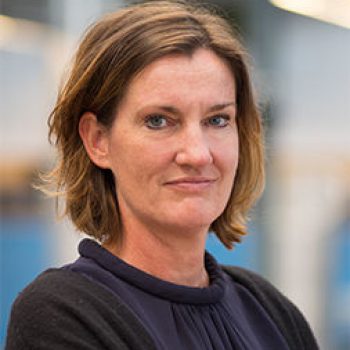 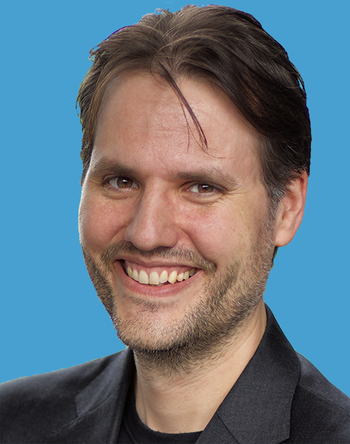 Baran Usta
Sylvia Pont
Elmar Eisemann
This work was supported by DyViTo that is funded by the European Union’s Horizon 2020 programme under grant agreement No 765121 and partially funnded by Swiss National Science Foundation Advanced Postdoc Mobility Project 174321.
[Speaker Notes: With that… Id like to conclude and thank you very much for your attention.]